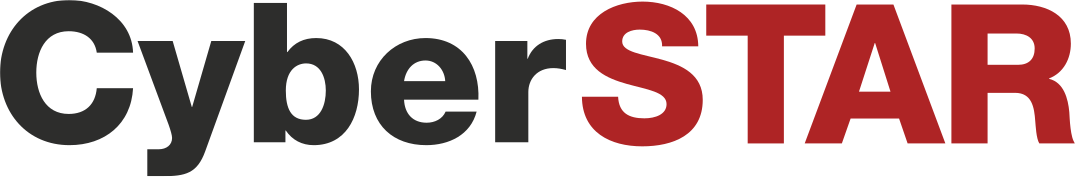 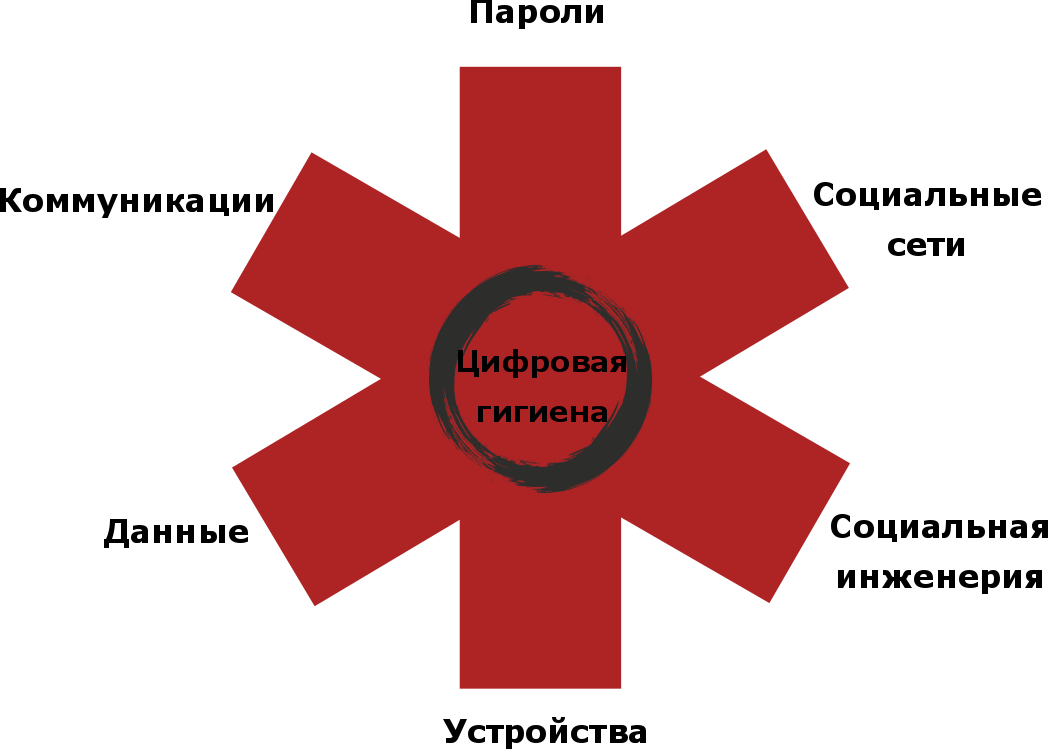 Модель угроз
высокая
Вероятность
средняя
низкая
средний
высокий
низкий
Ущерб
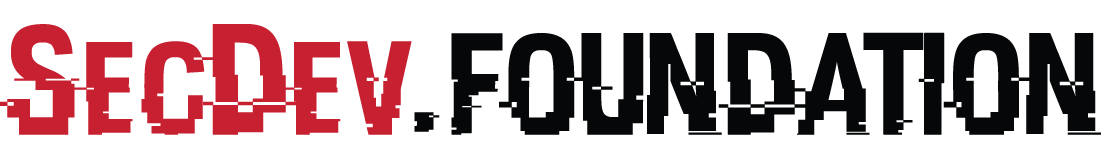 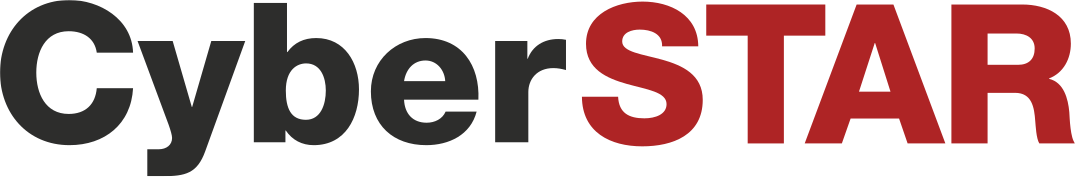 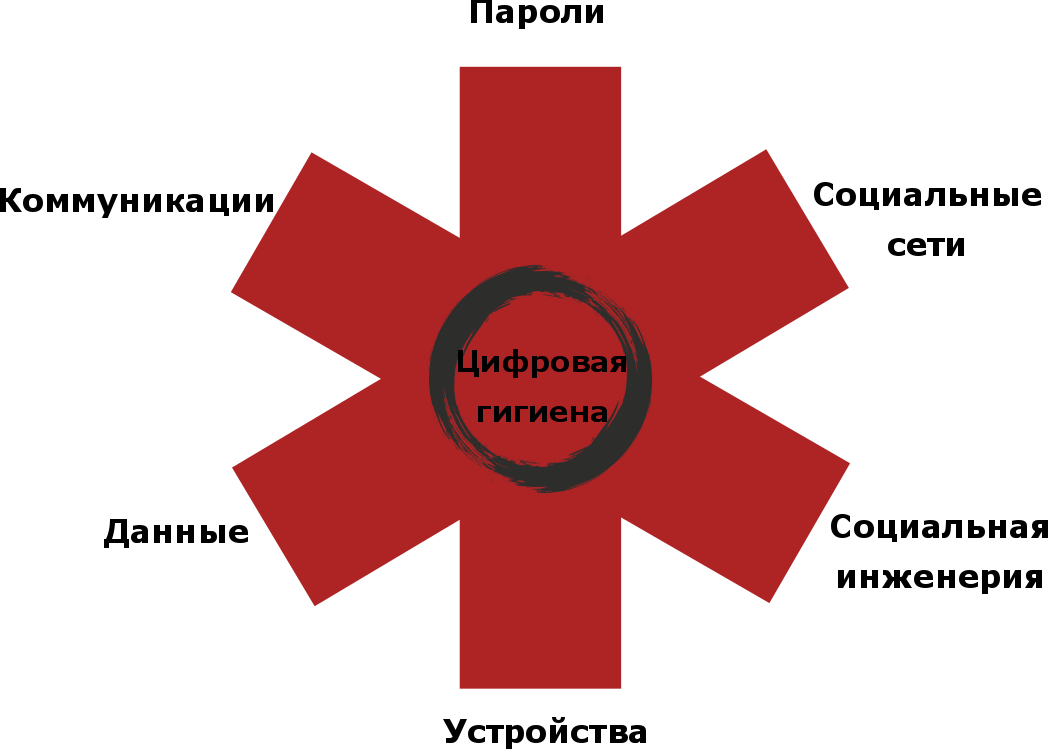 Защита сети
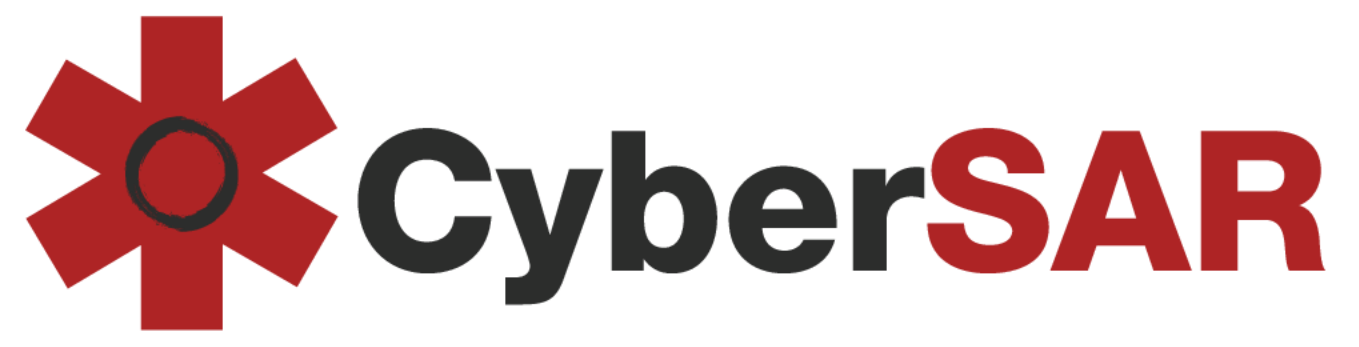 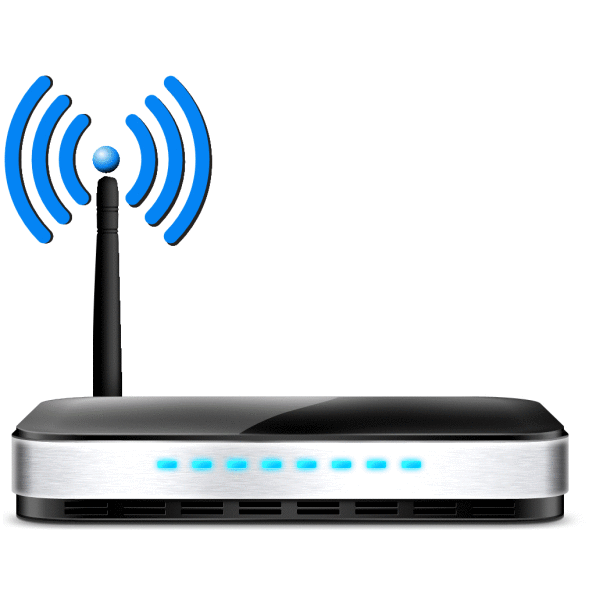 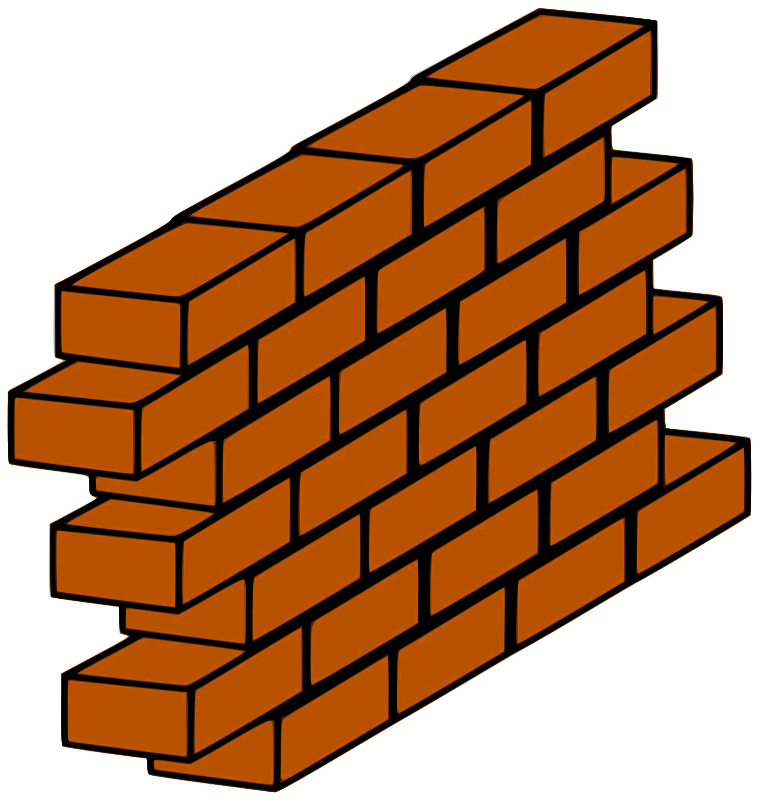 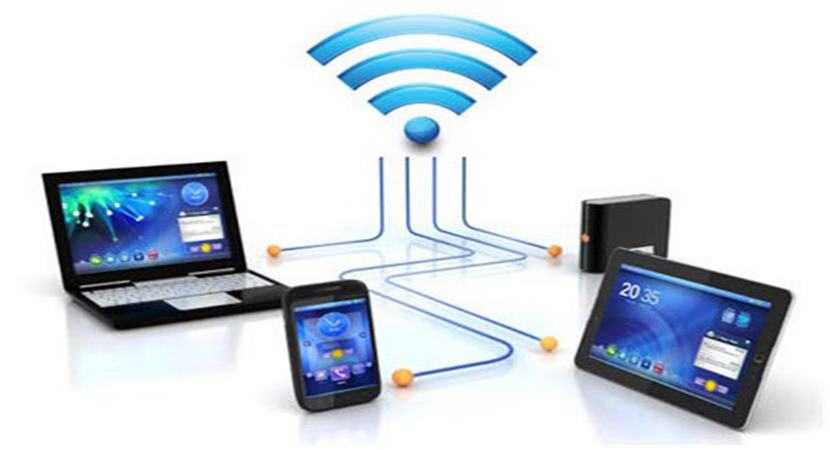 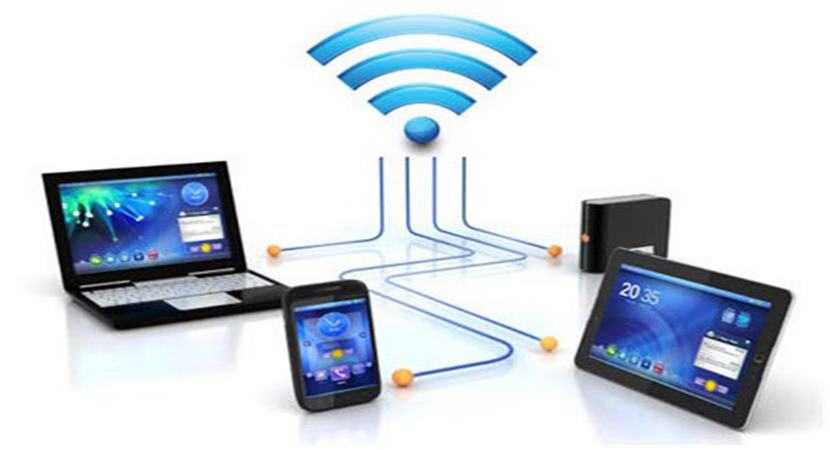 Сеть для гостей
Сеть для сотрудников
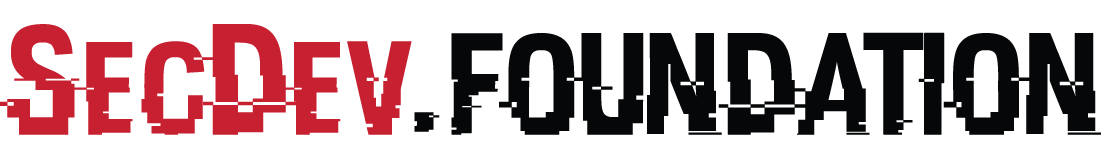 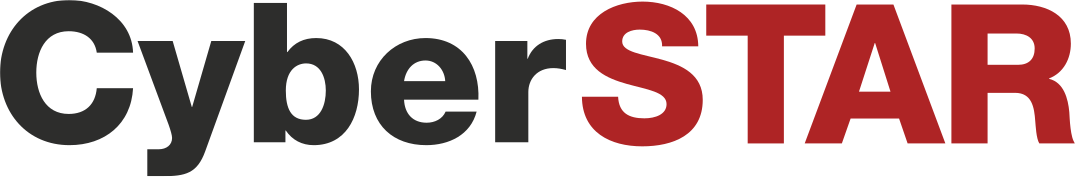 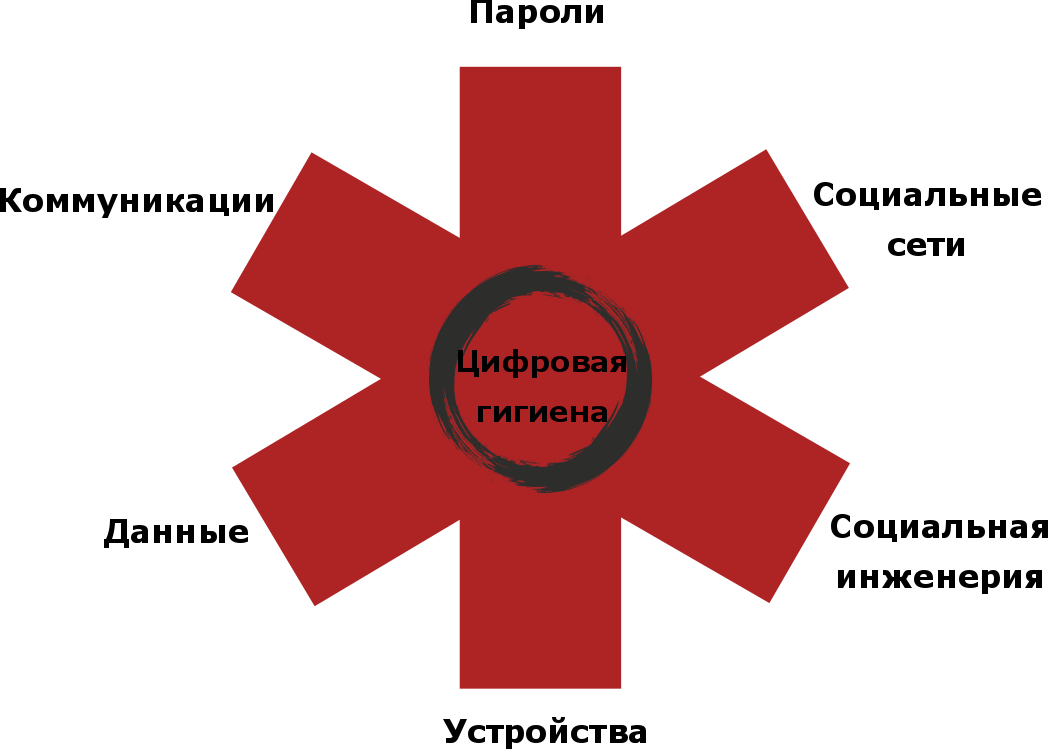 Программное обеспечение
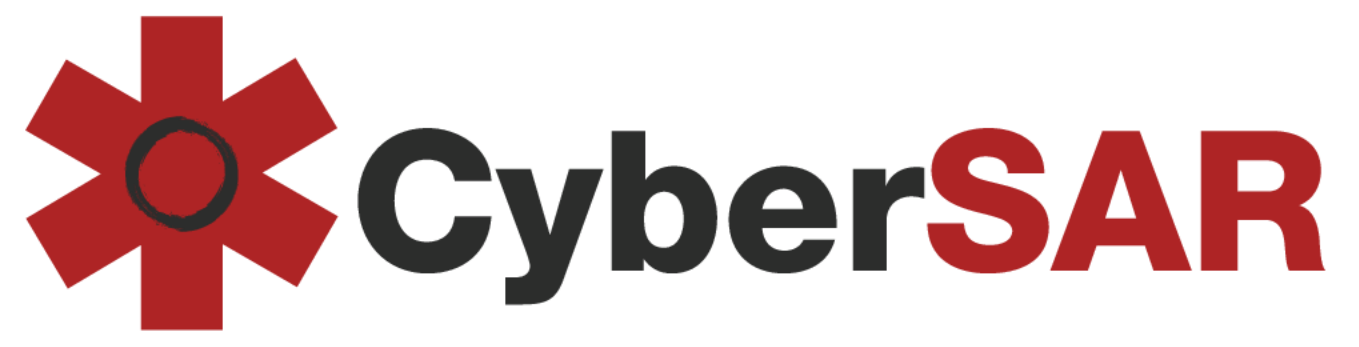 Только лиценционное ПО!
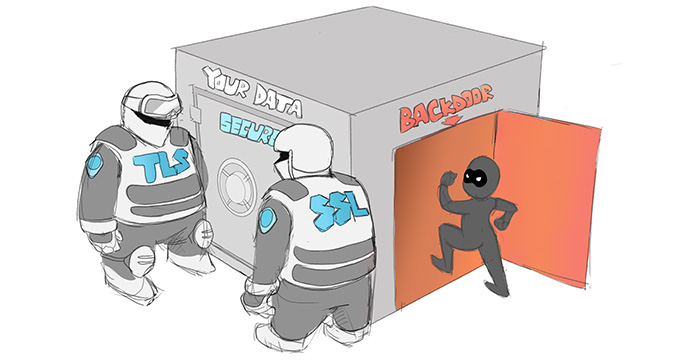 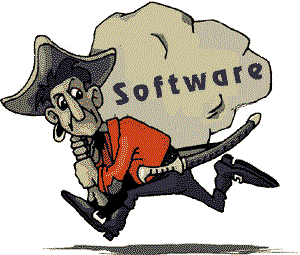 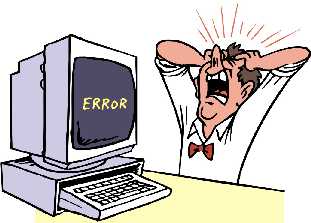 Обновляйтесь!
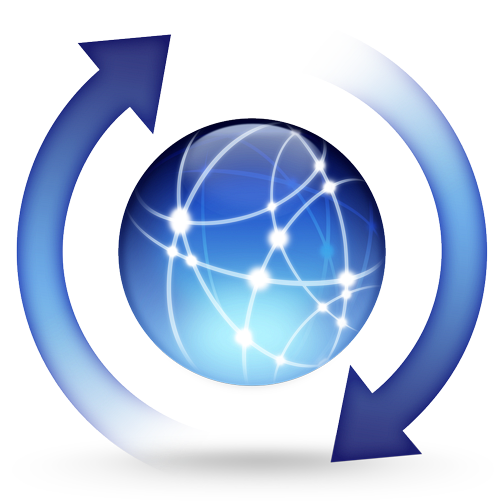 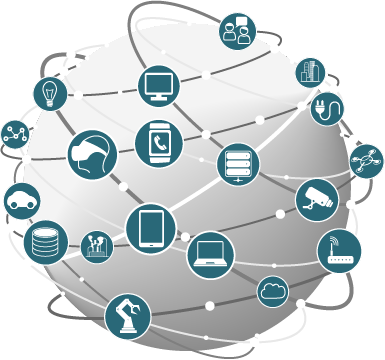 Бой вирусам!
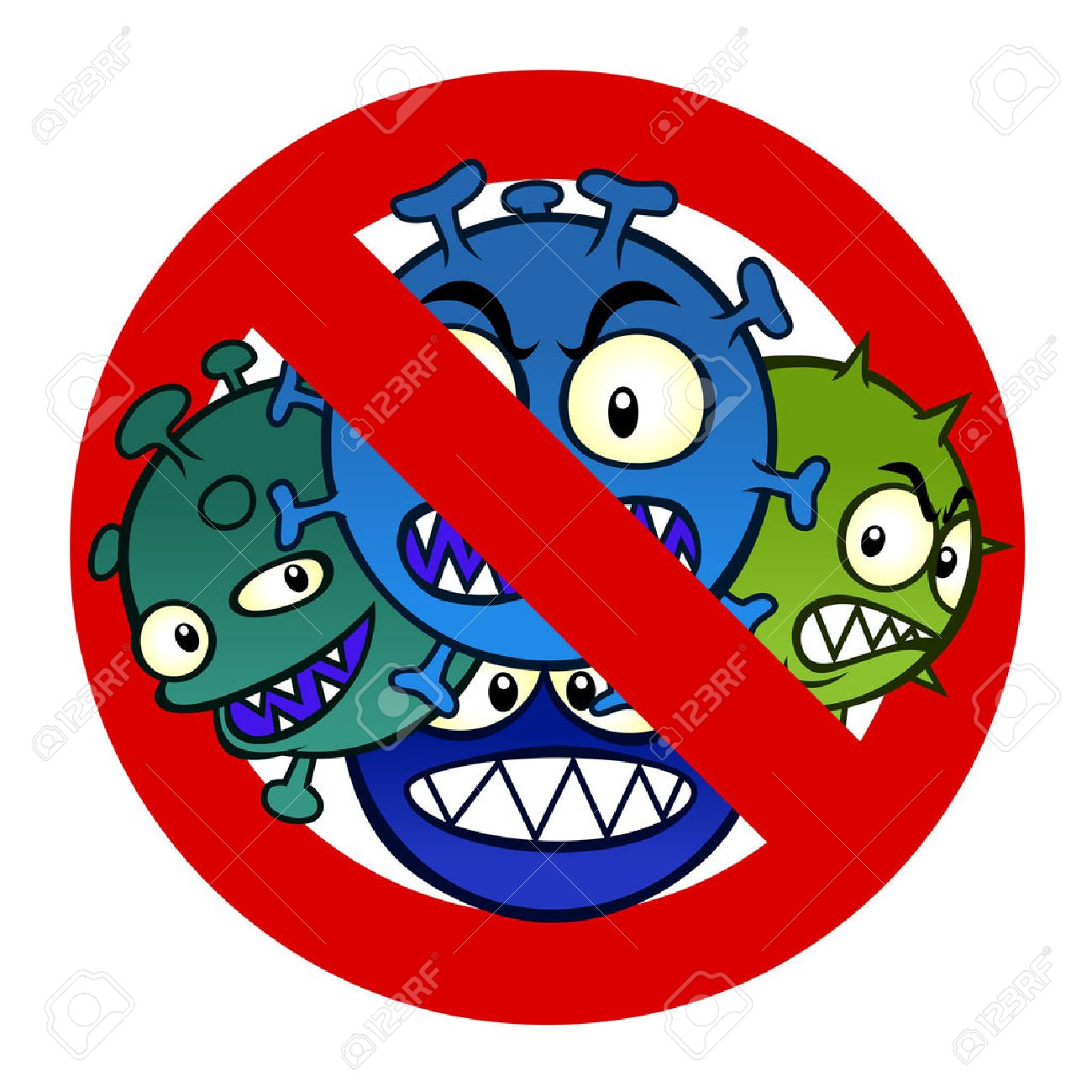 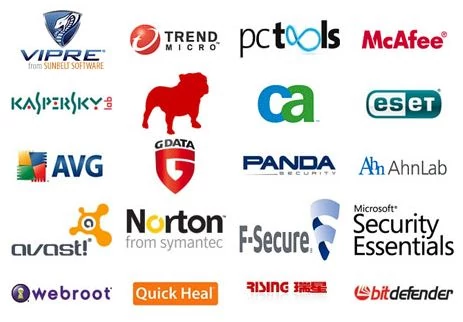 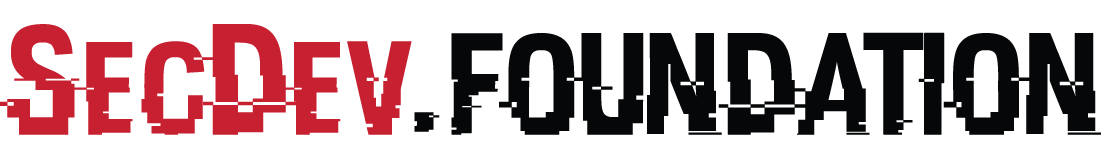 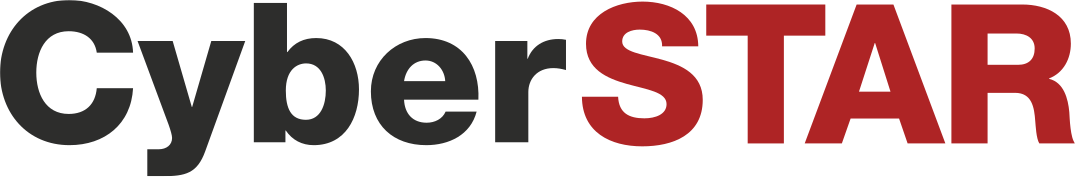 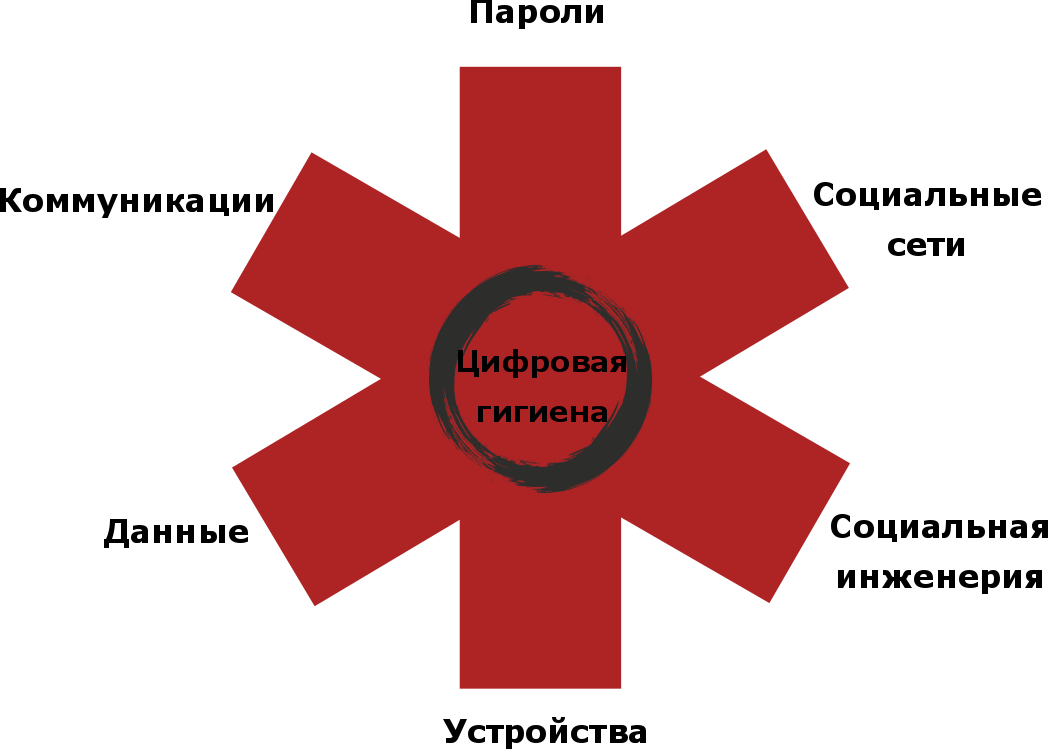 Защита устройств и аккаунтов
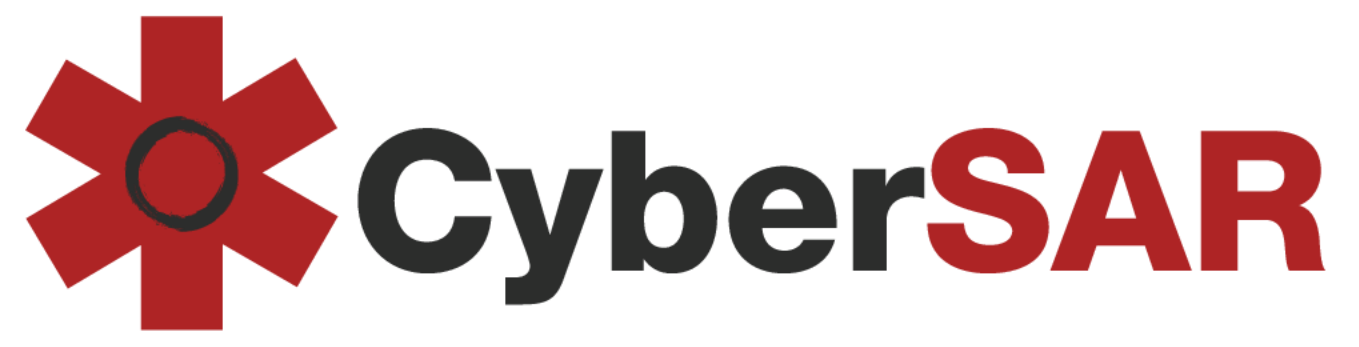 Пароль на вход!
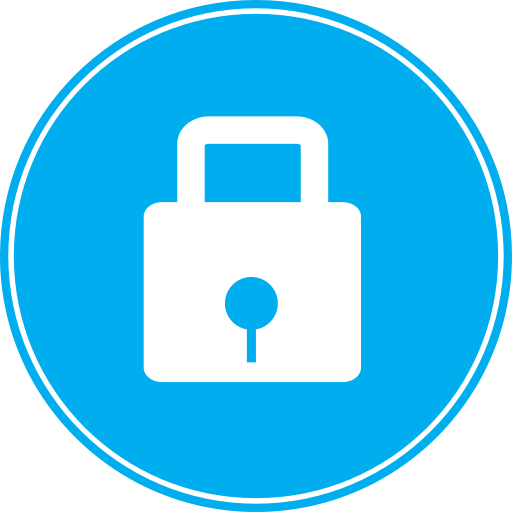 Пароль на выход!
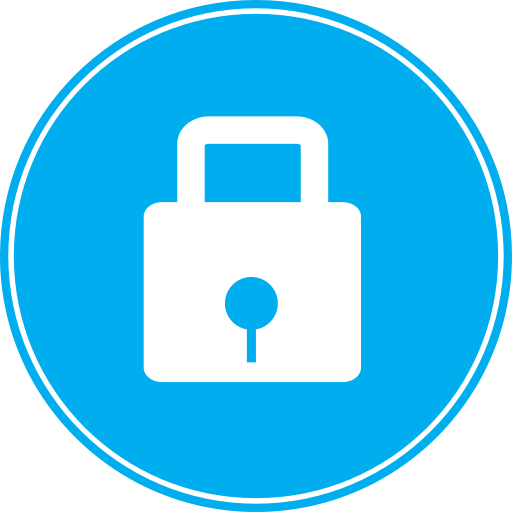 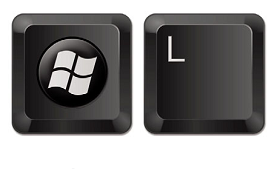 Блокировка экрана!
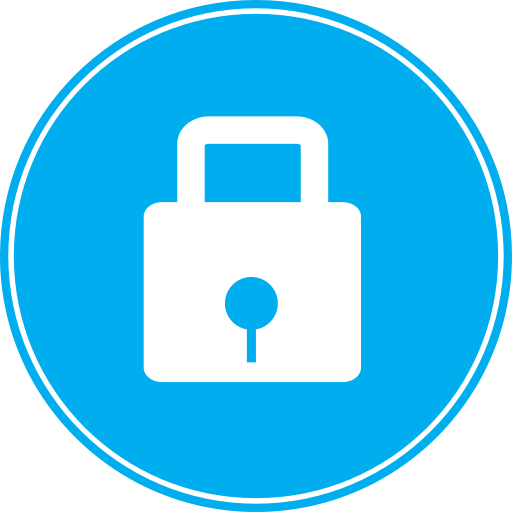 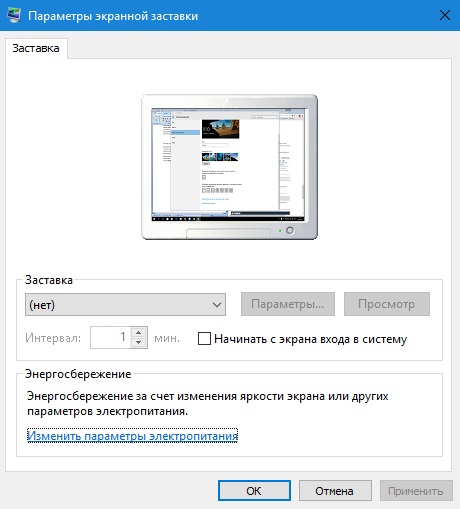 Урежьте себя в правах!
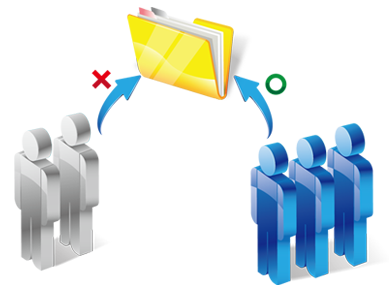 Пользователи
Администраторы
Каждому по аккаунту!
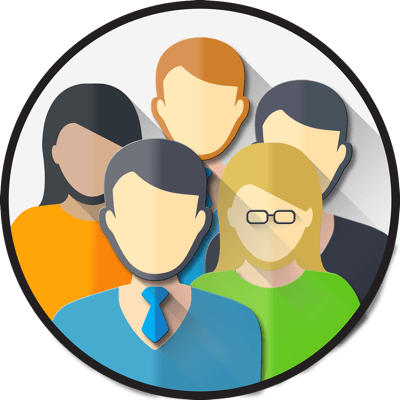 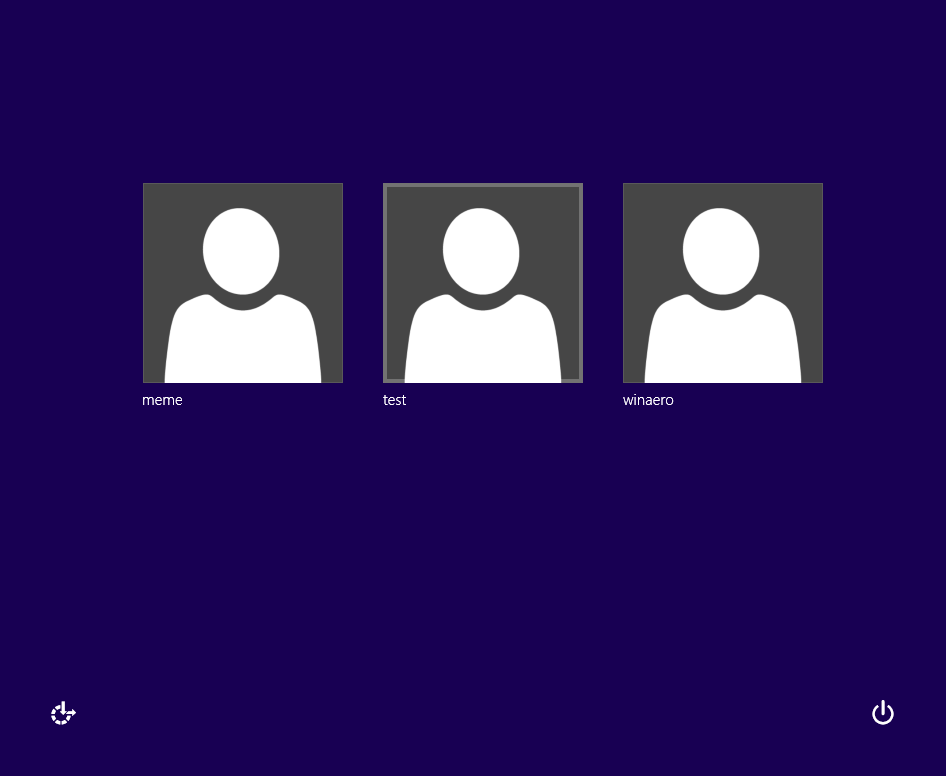 Не уверен – не меняй!
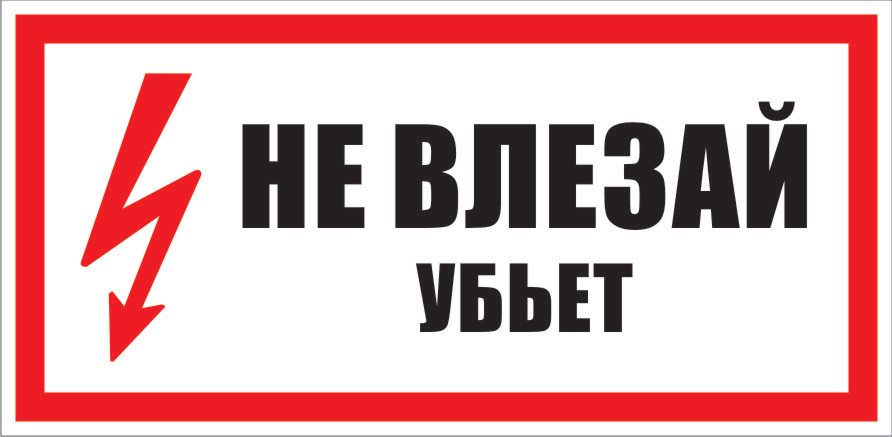 Защита паролем
KartofelCameraVentilyatorStol
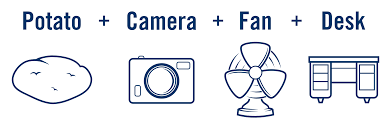 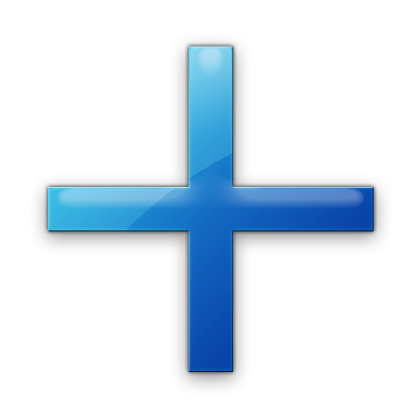 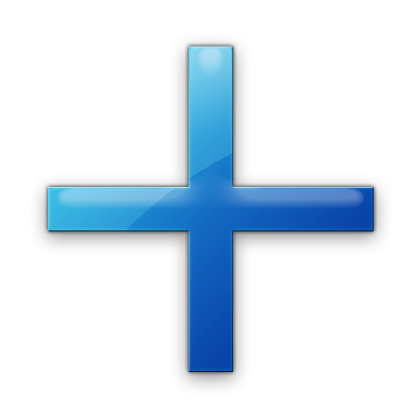 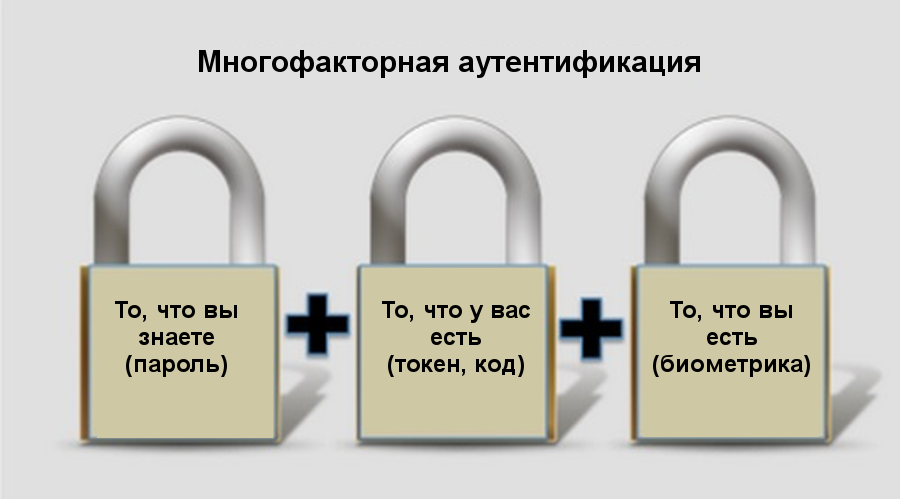 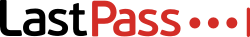 Почему плохая идея - использовать везде один пароль?
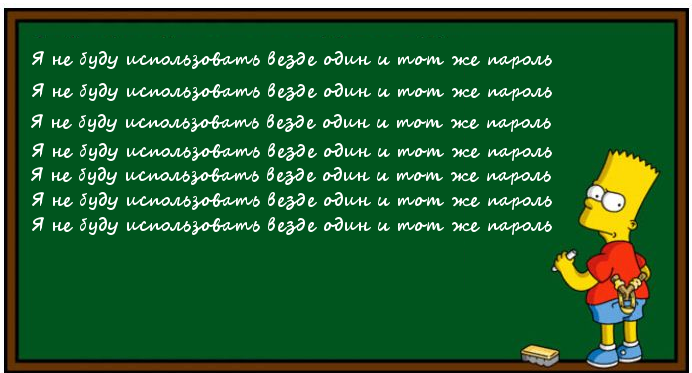 «Порочные» практики хранения паролей
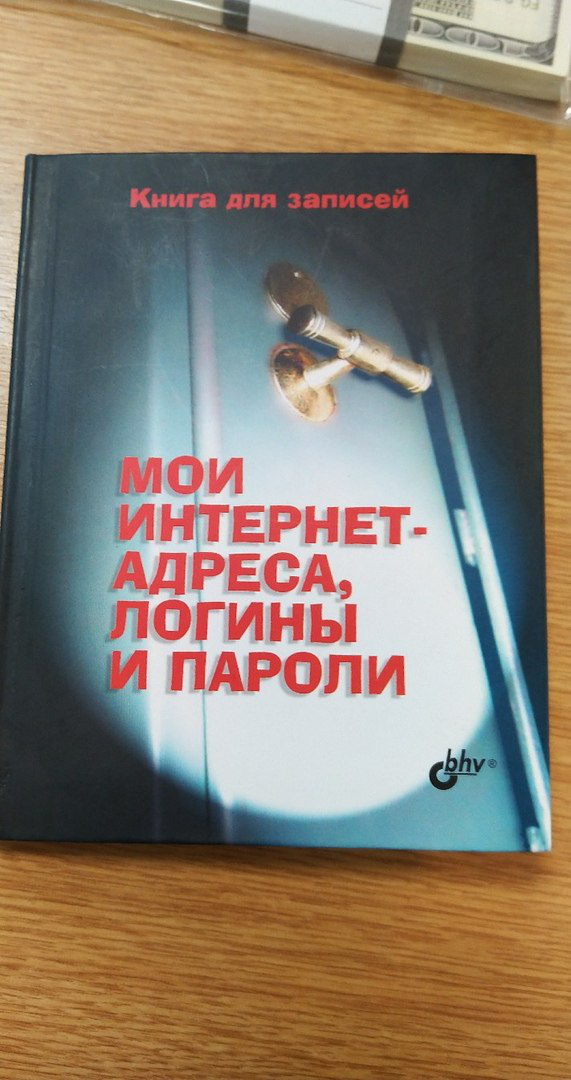 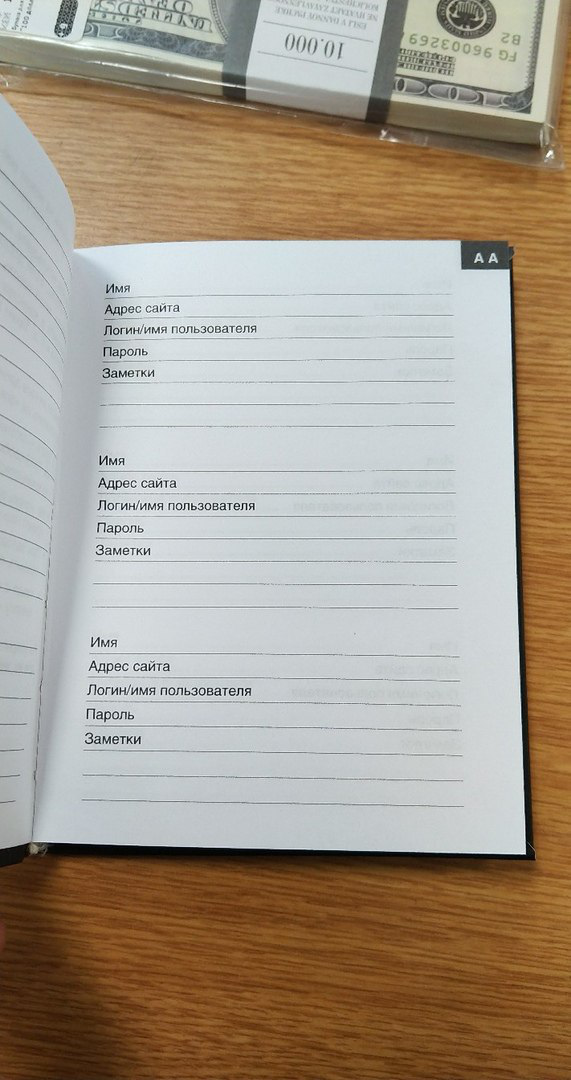 Что мы делаем с LastPass?
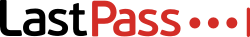 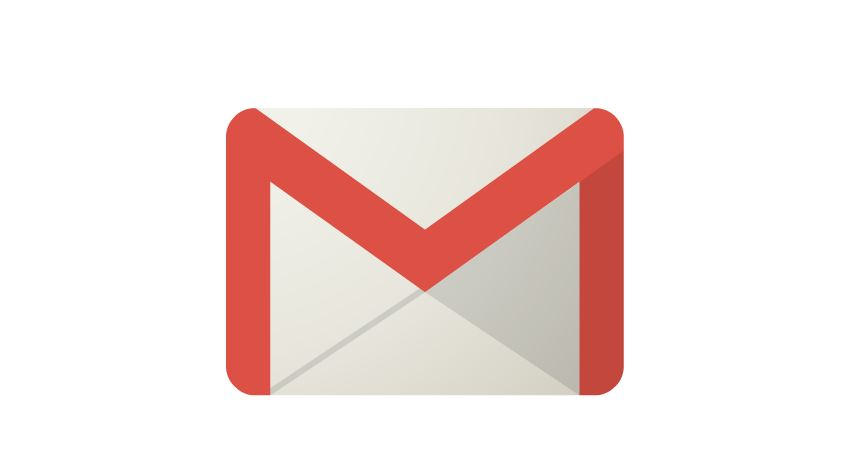 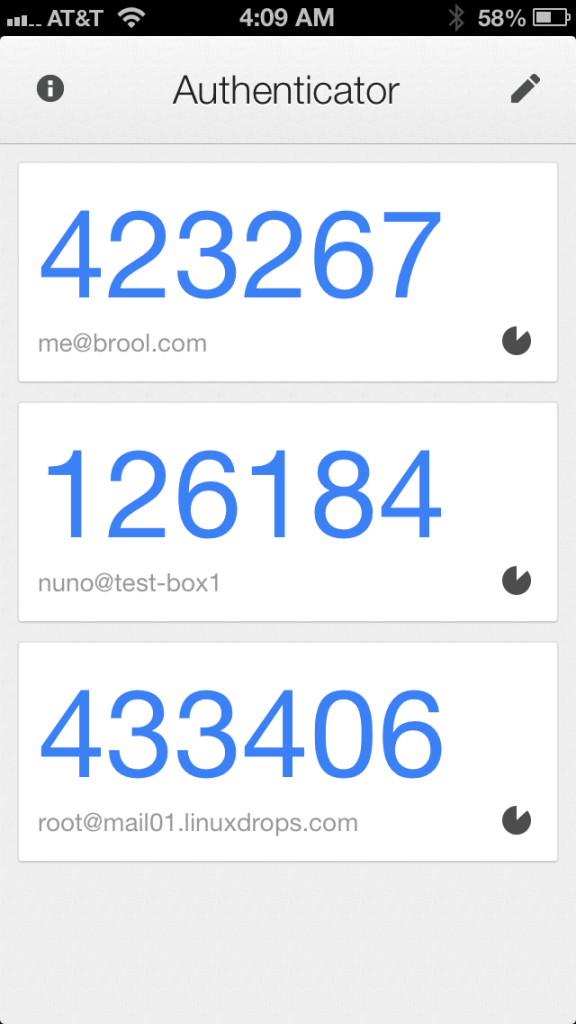 Что делать если телефон потерялся?
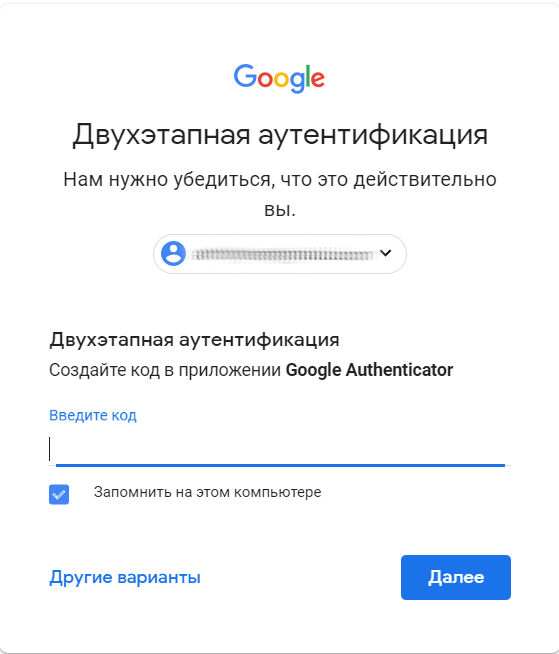 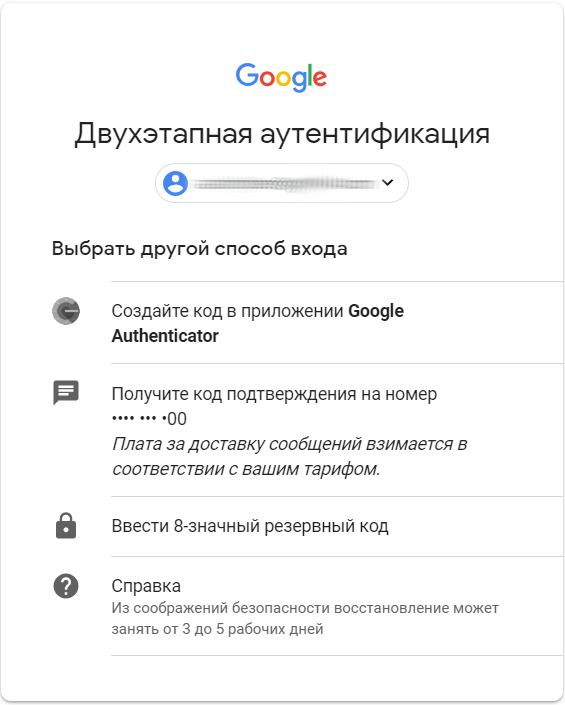 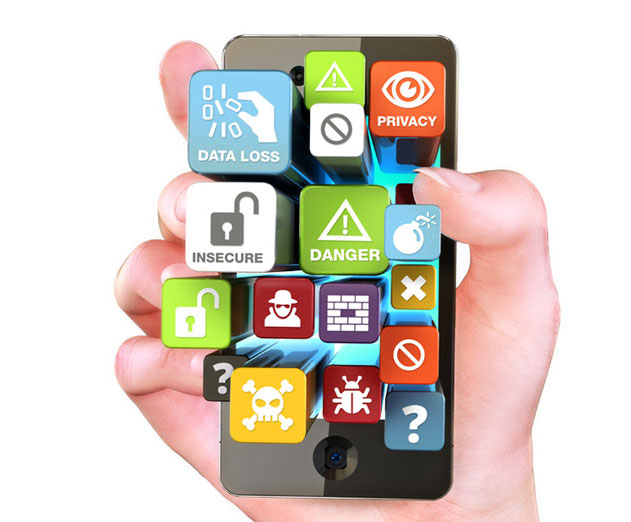 Как защититься?
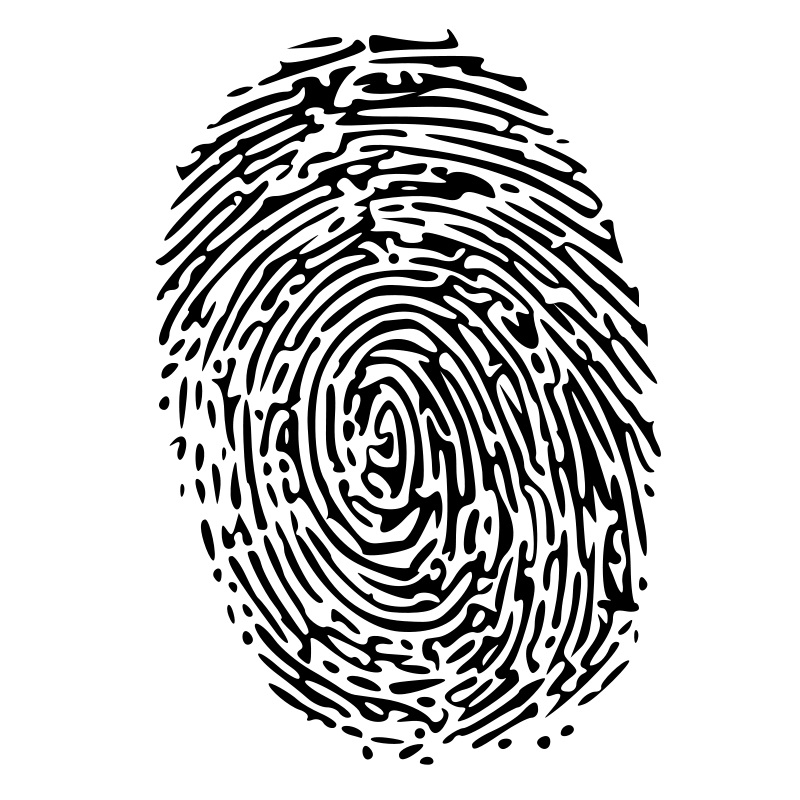 Заблокируйте экран!
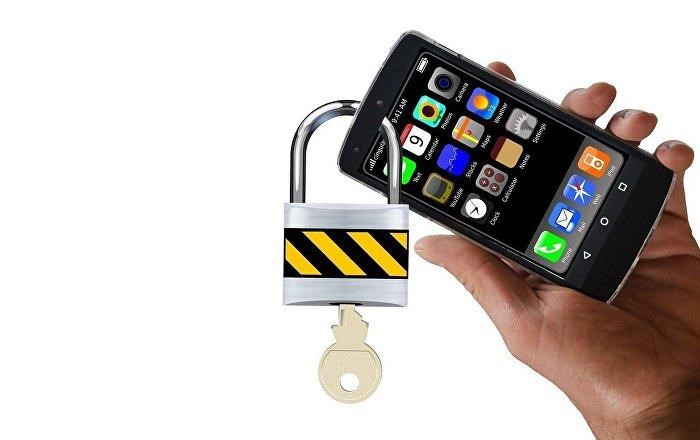 Как защититься?
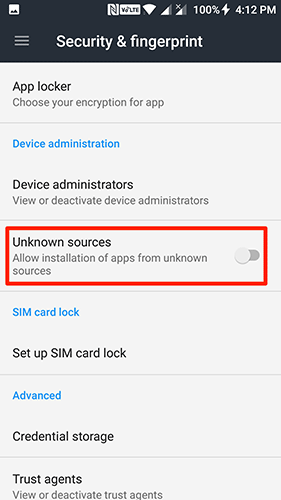 Не ставьте “левые” программы!
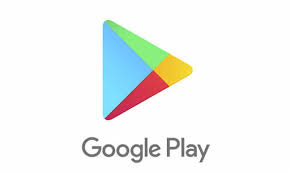 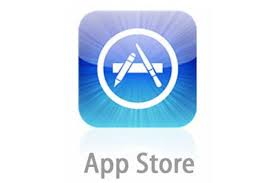 Как защититься?
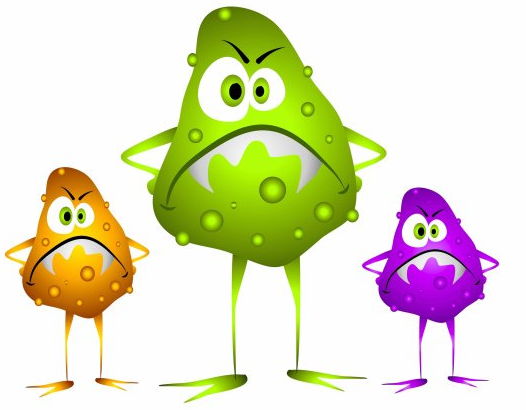 Установите антивирус!
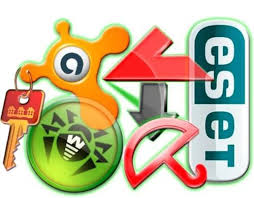 Как защититься?
Что разрешено приложению?
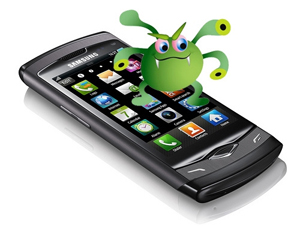 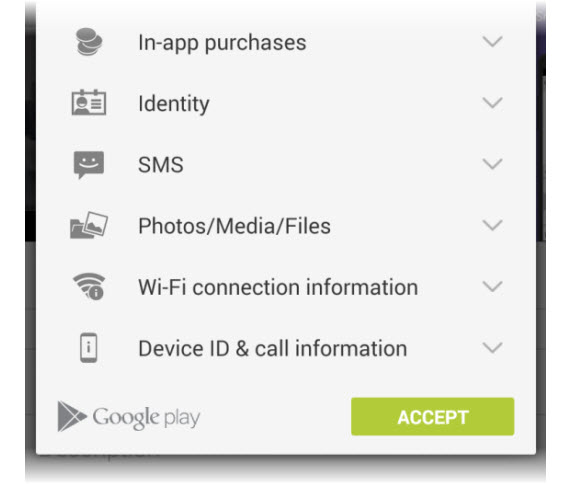 Причем здесь социальные сети?
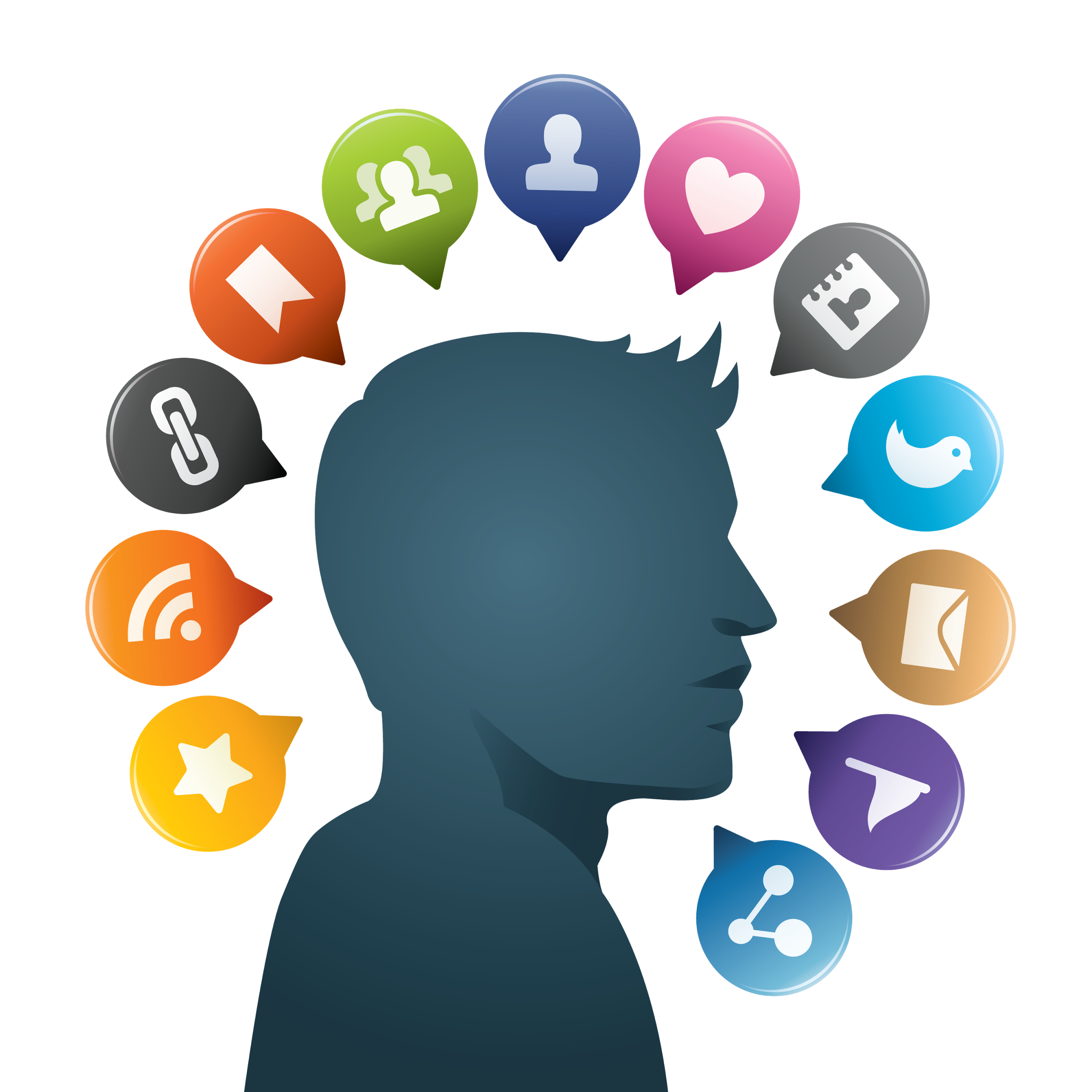 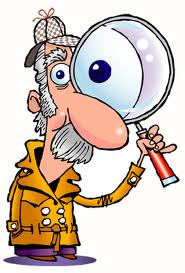 Социальная инженерия или мошенники 21 века!
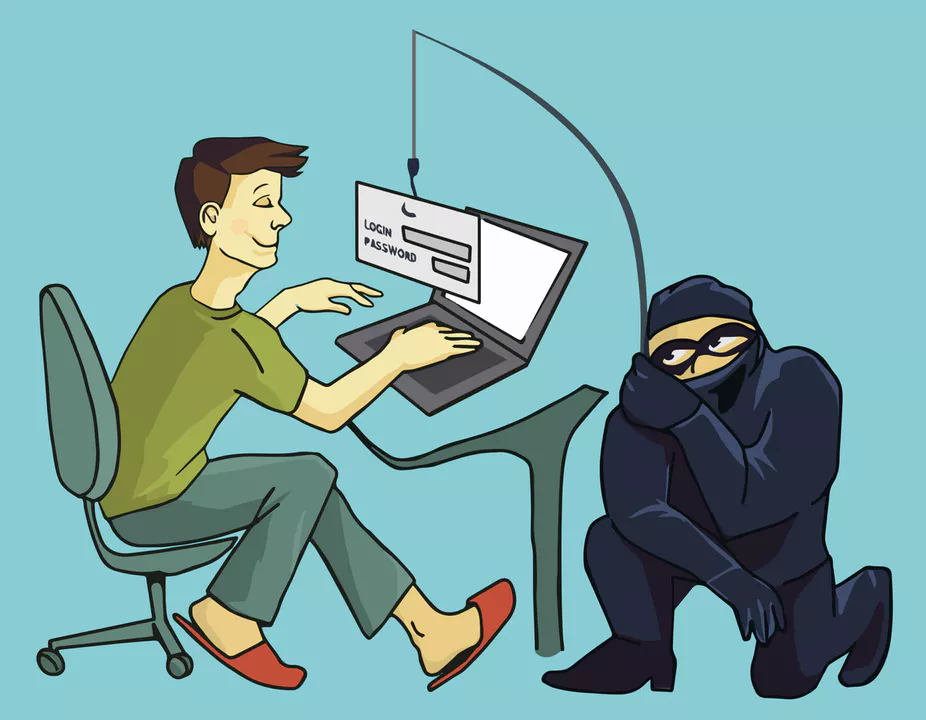 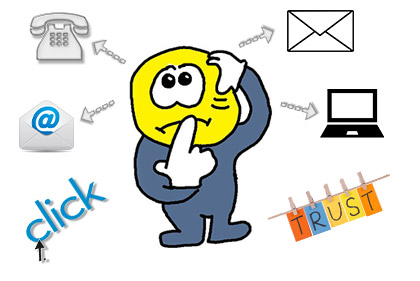 Незнакомые WiFi сети
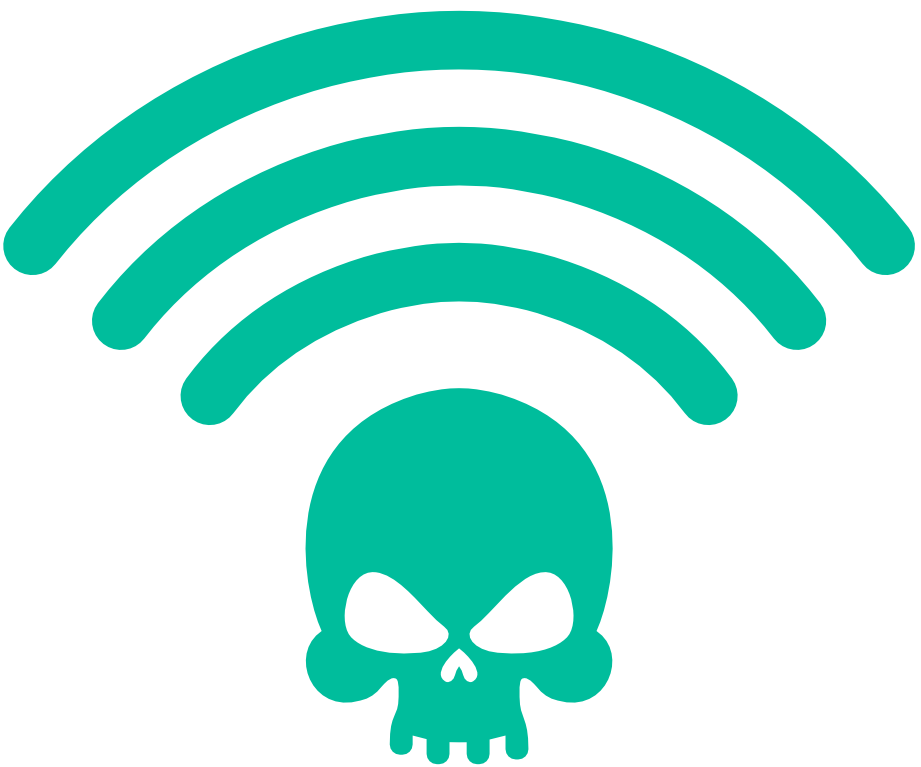 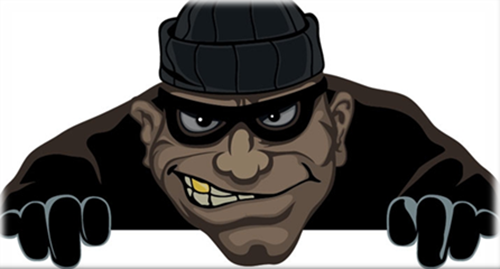 Цифровой “промискуитет”
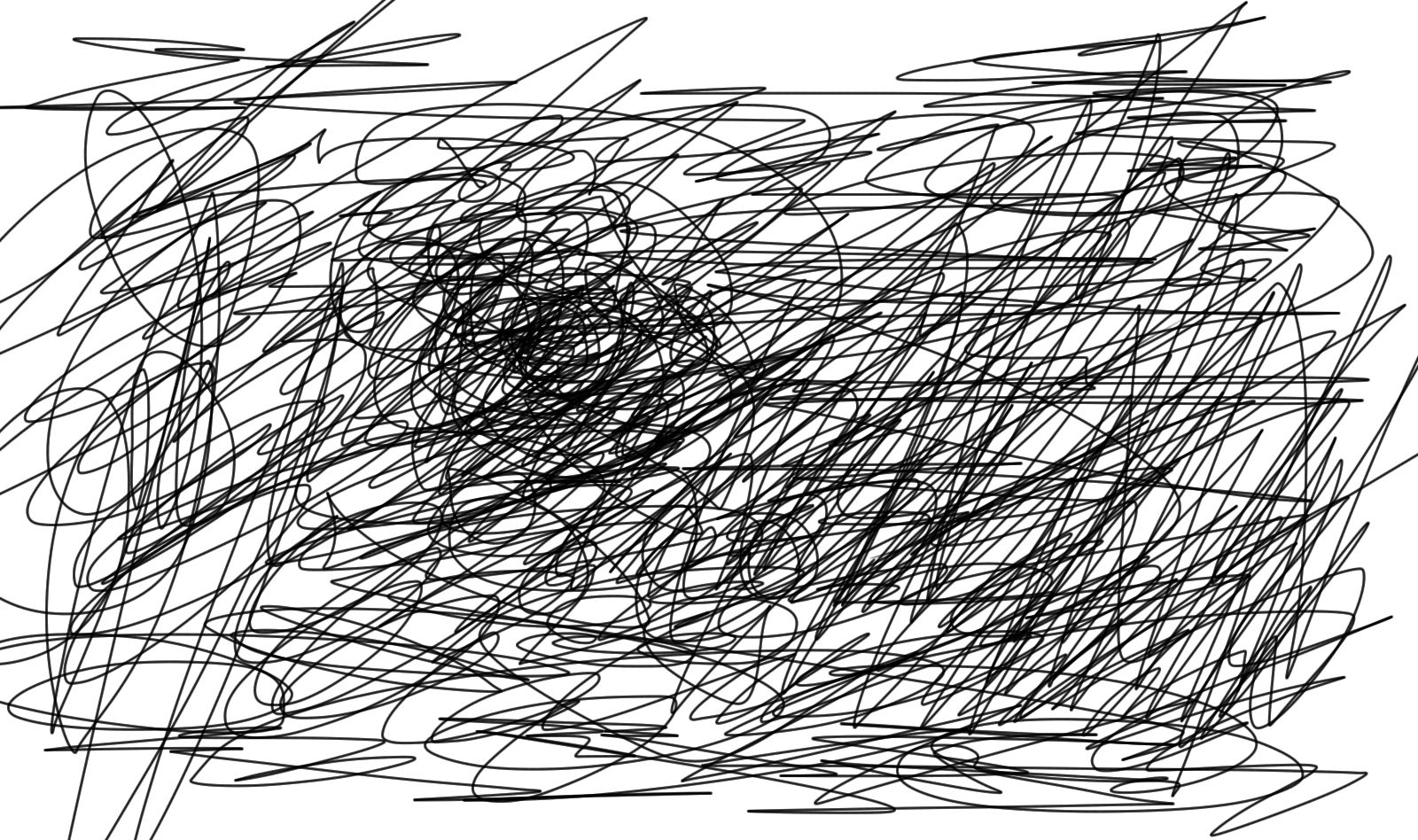 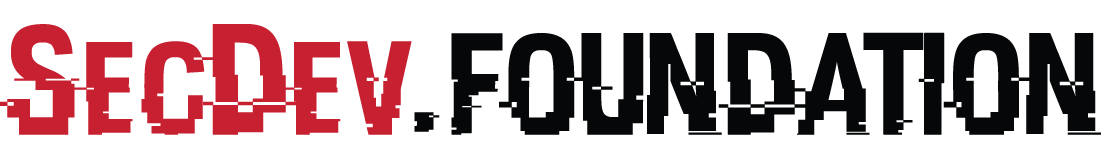 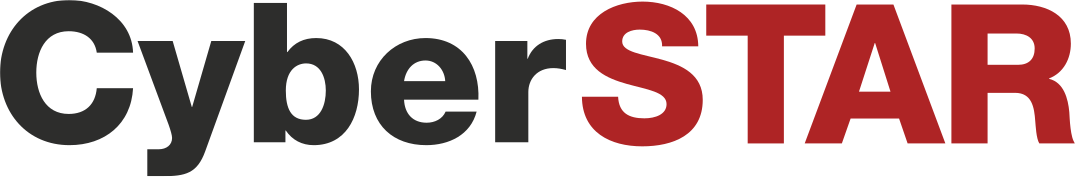 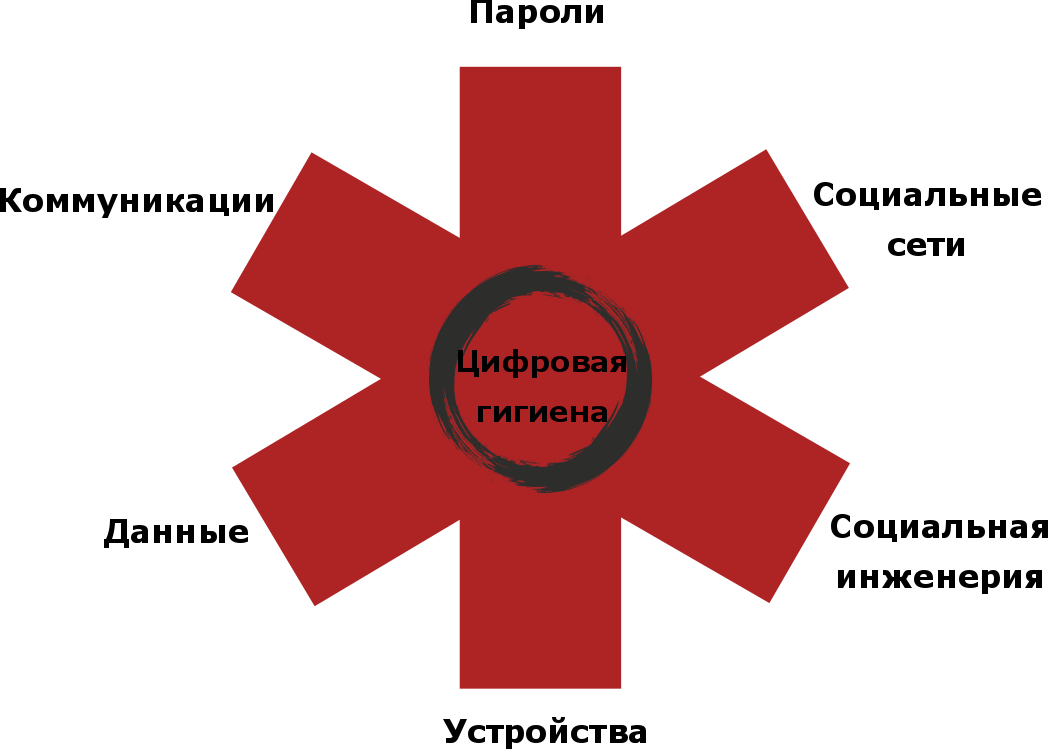 Защита данных
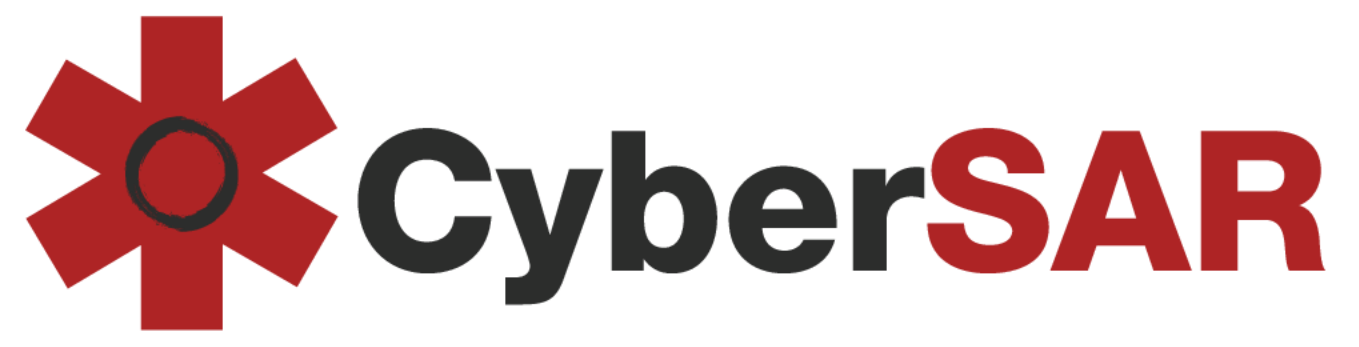 Наши данные – наше золото?
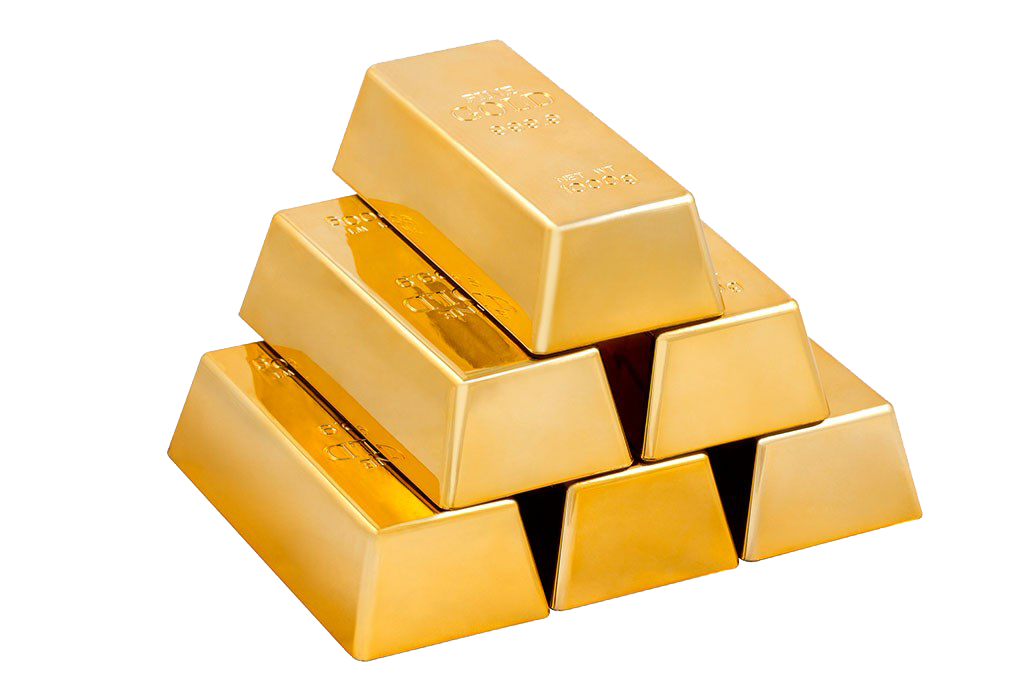 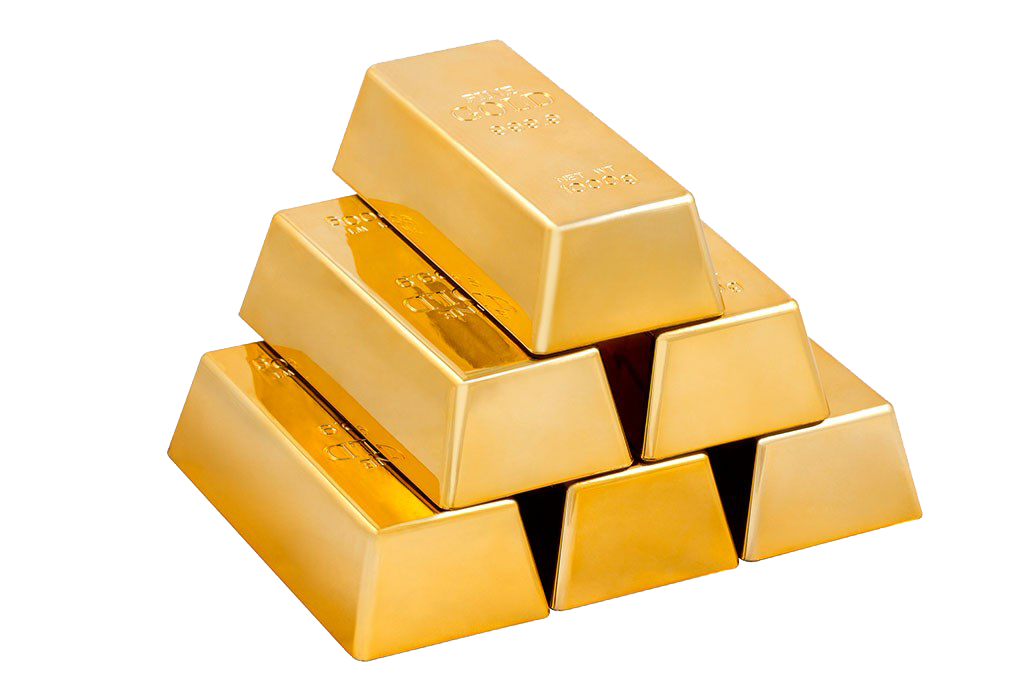 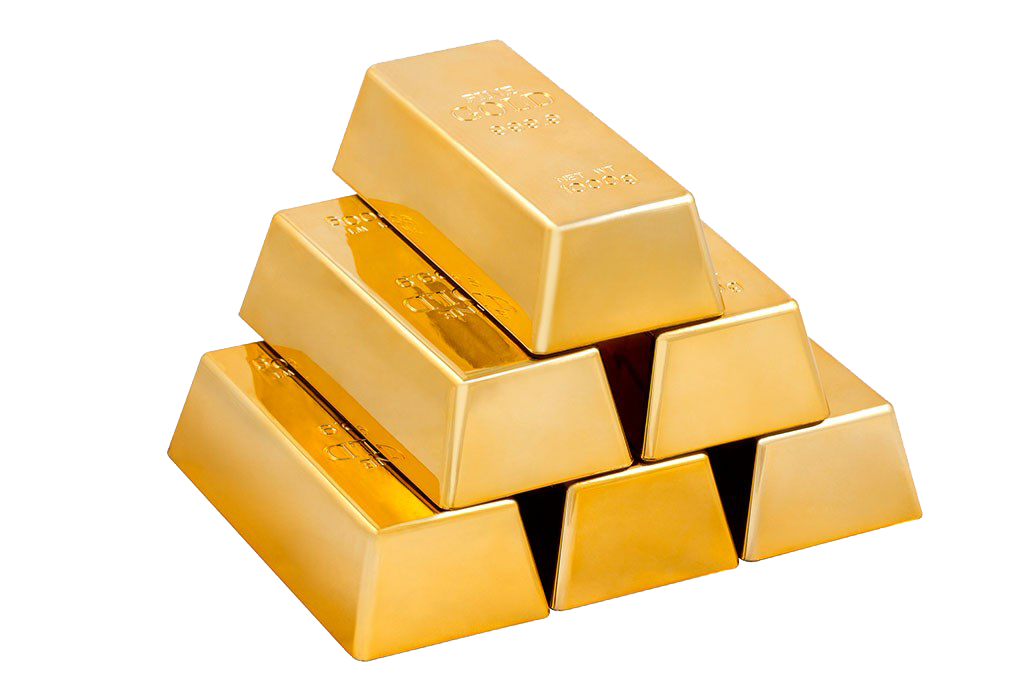 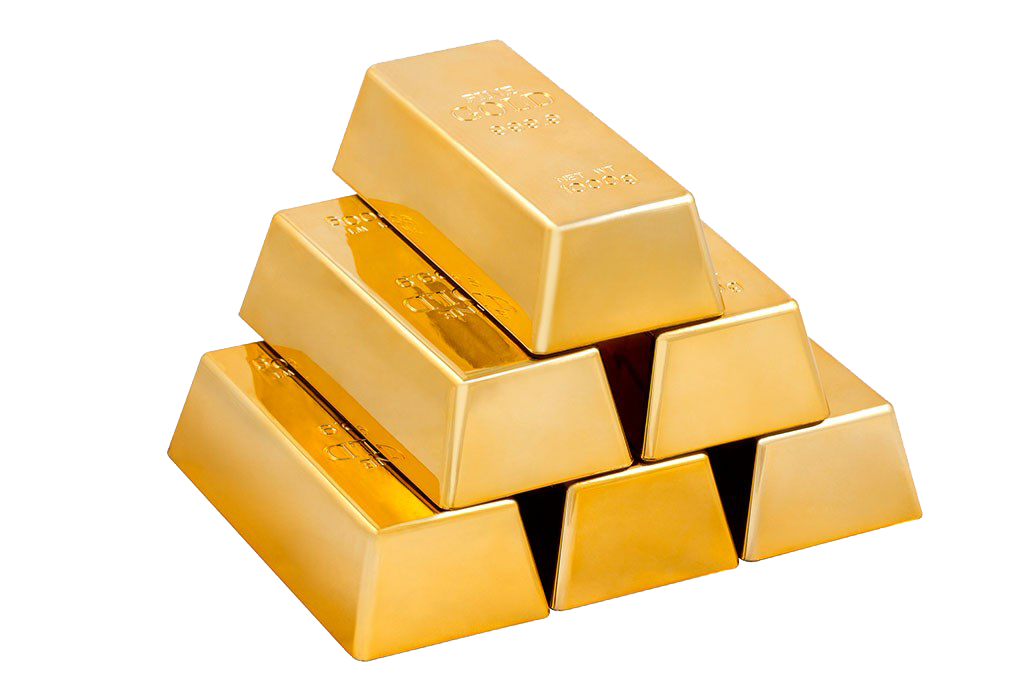 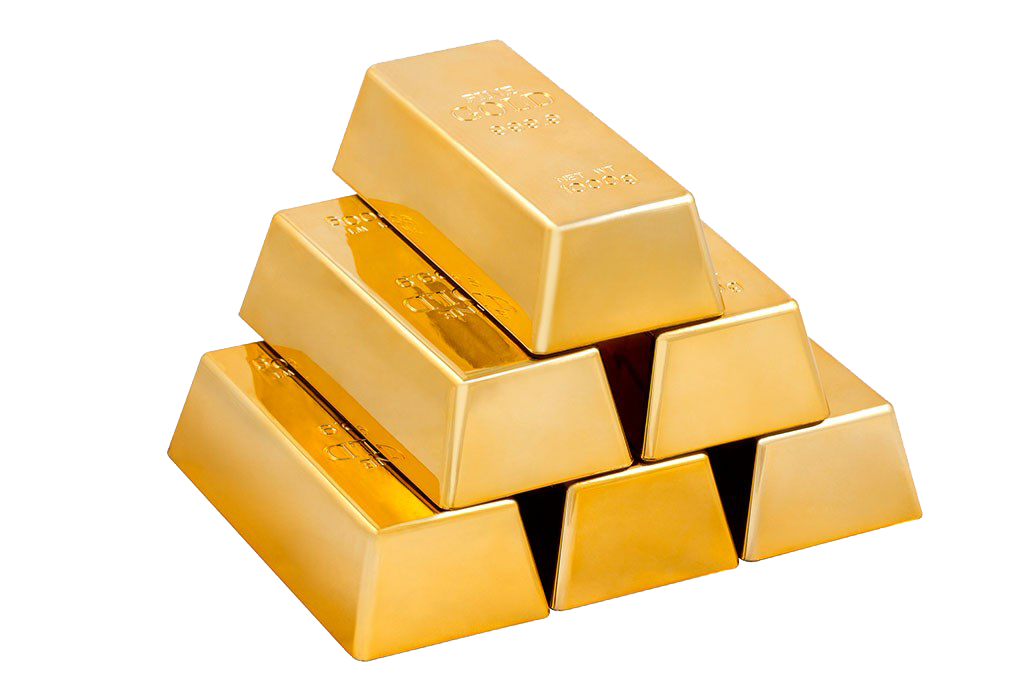 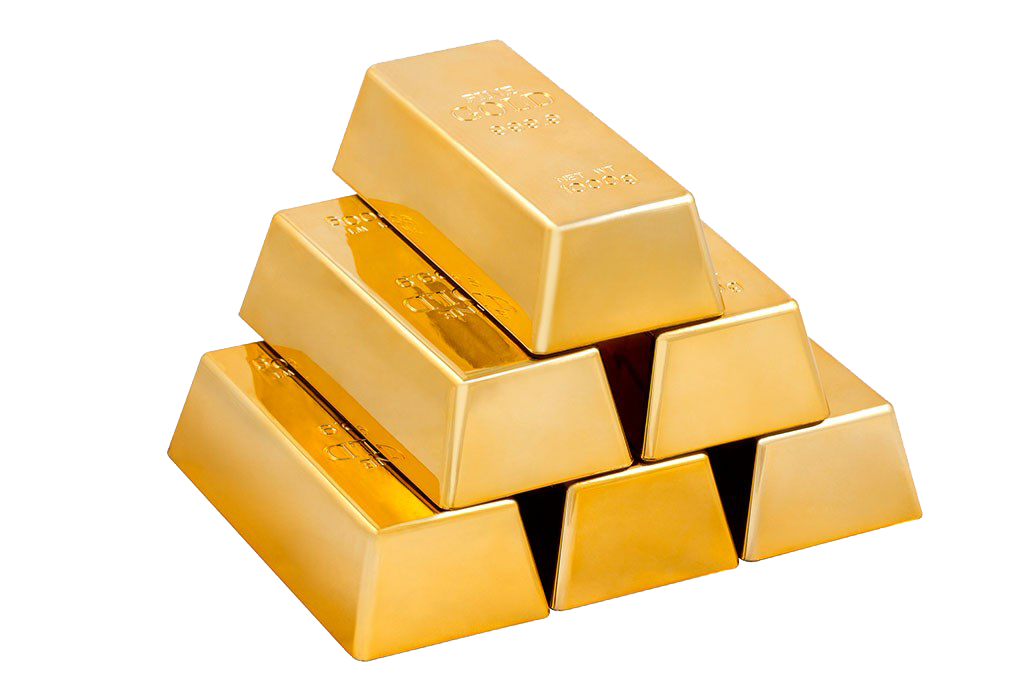 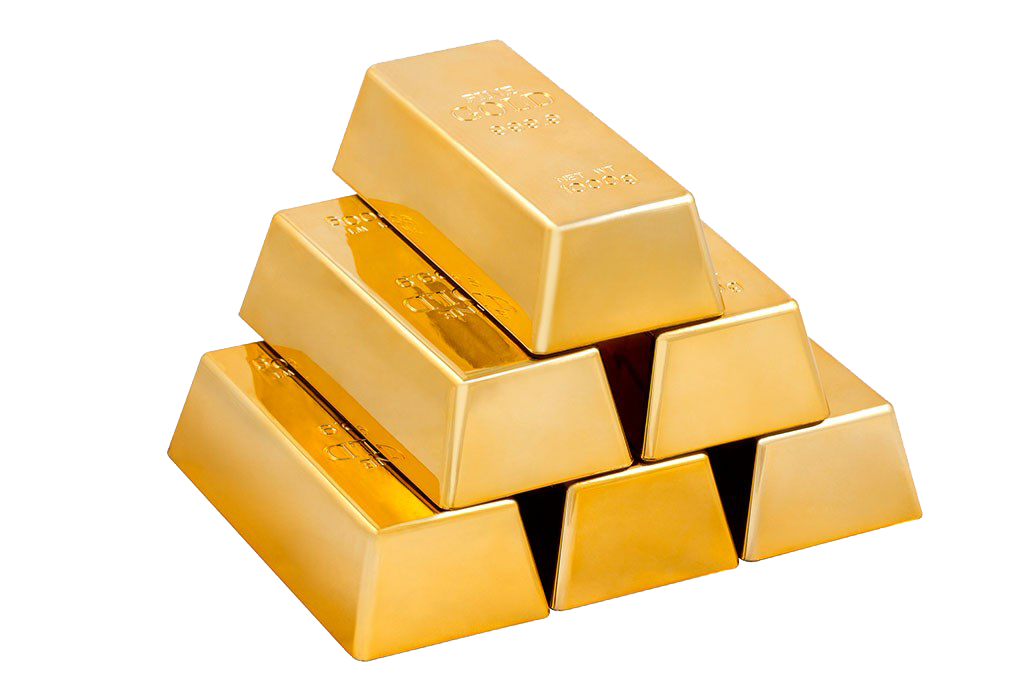 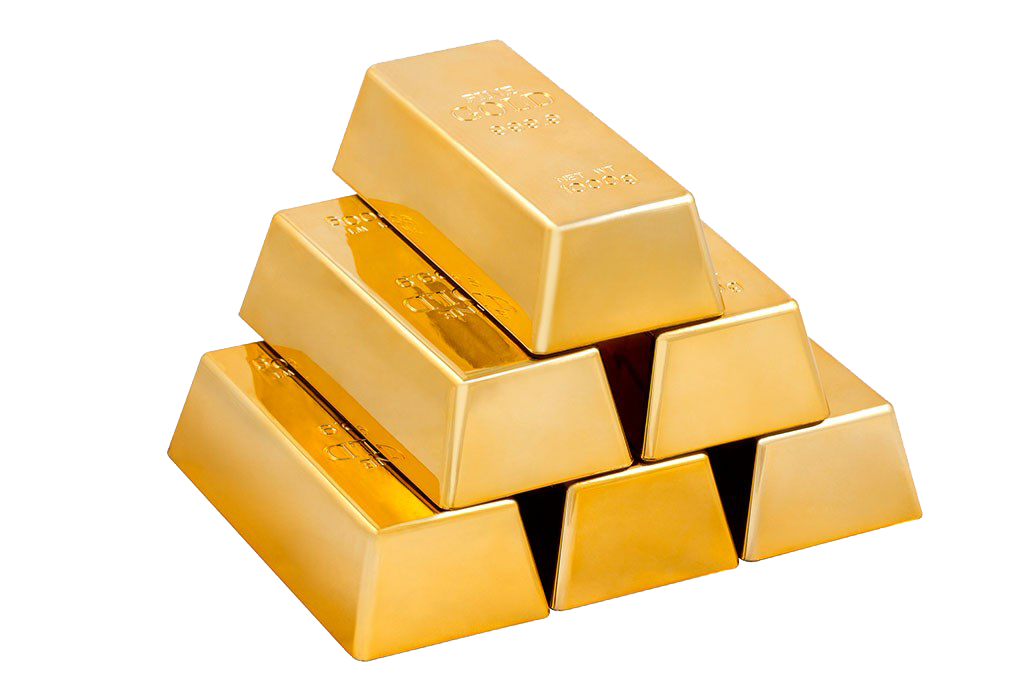 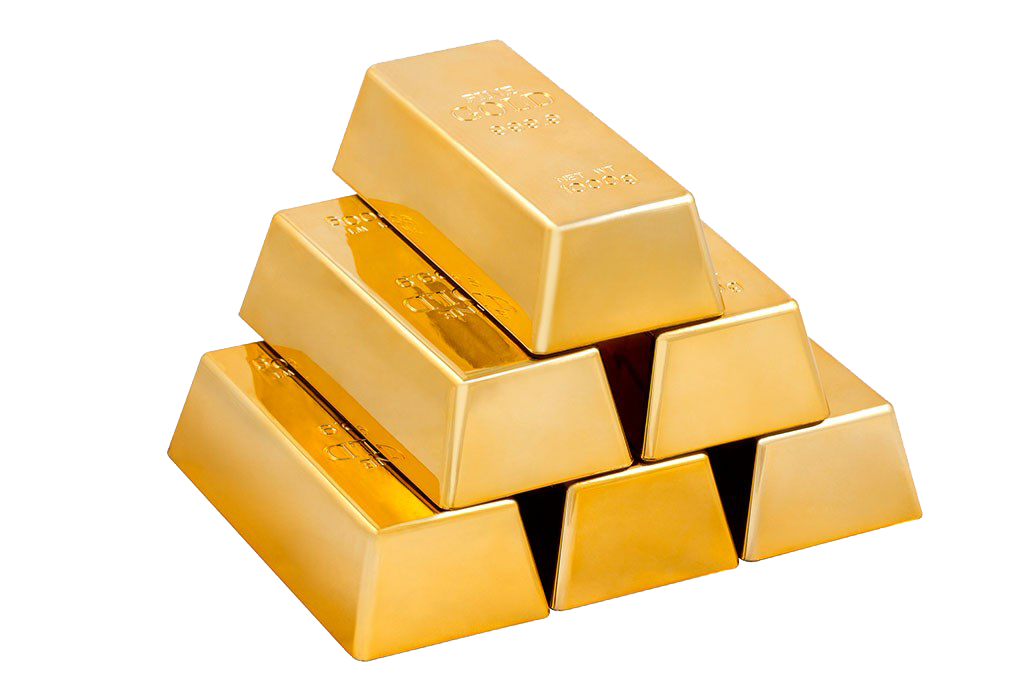 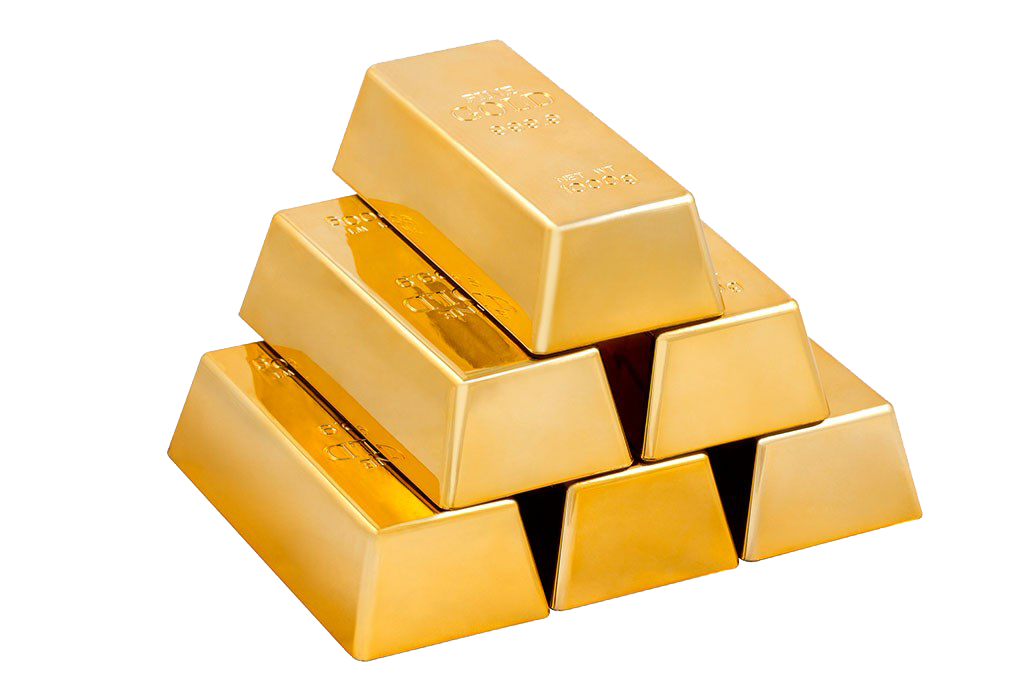 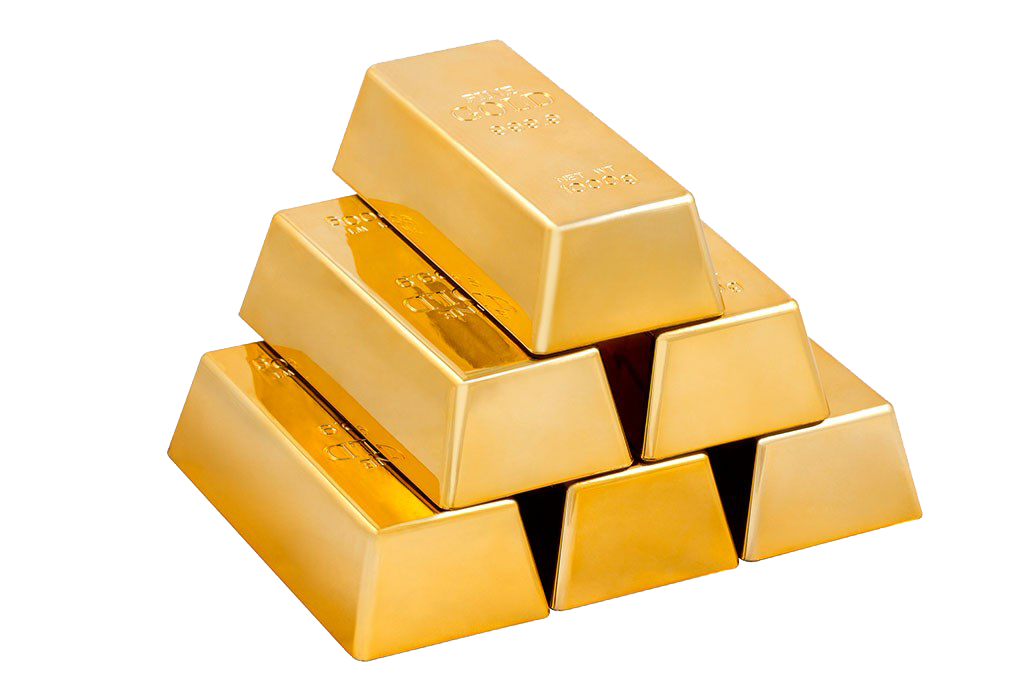 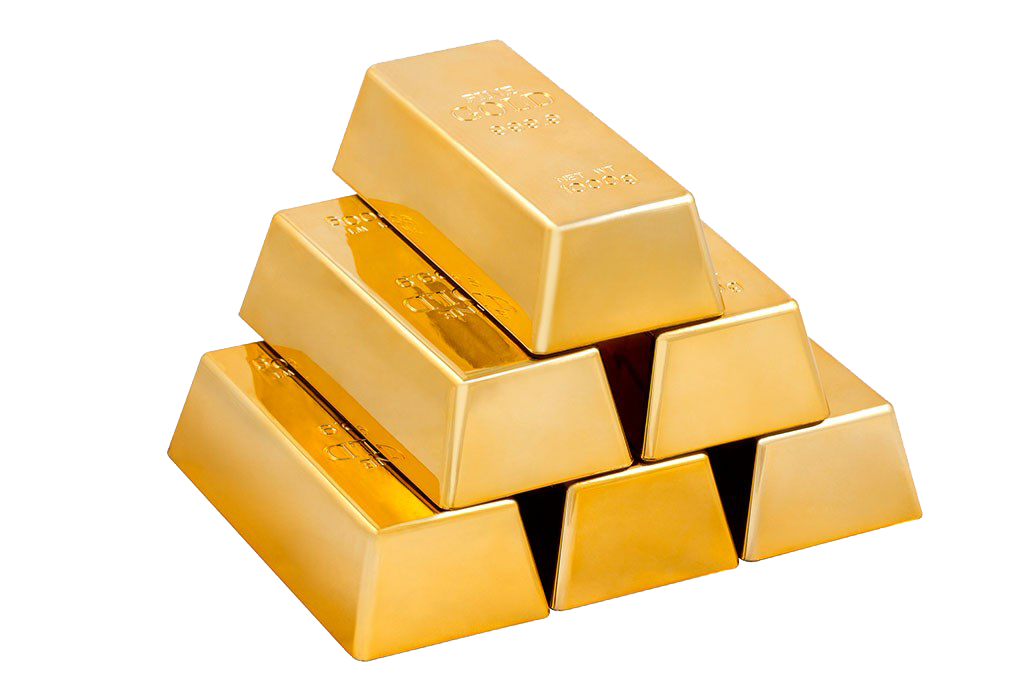 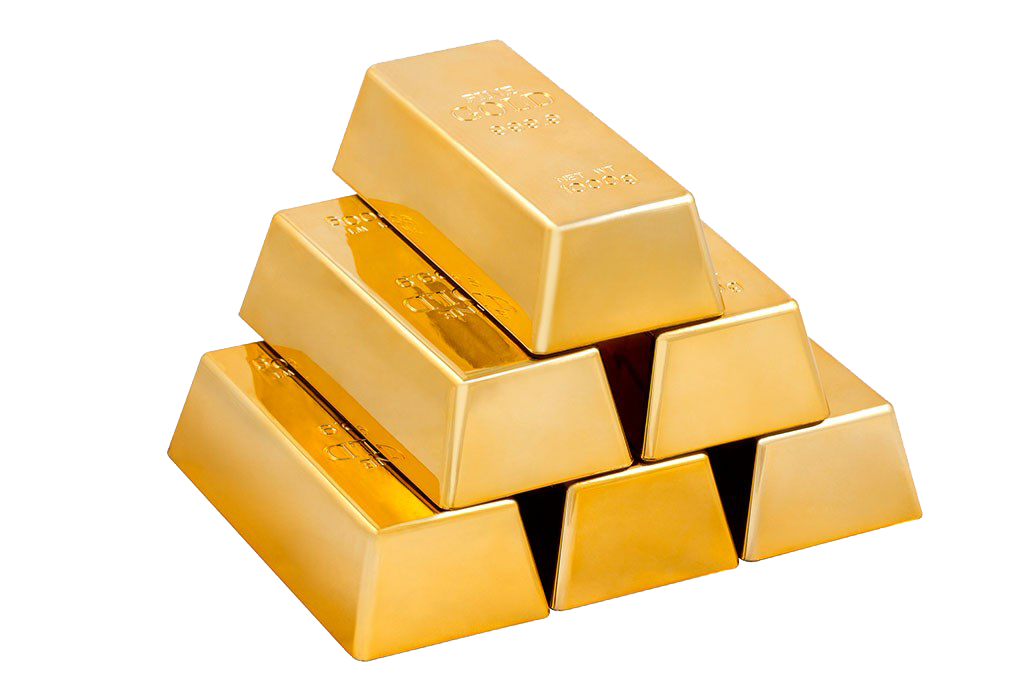 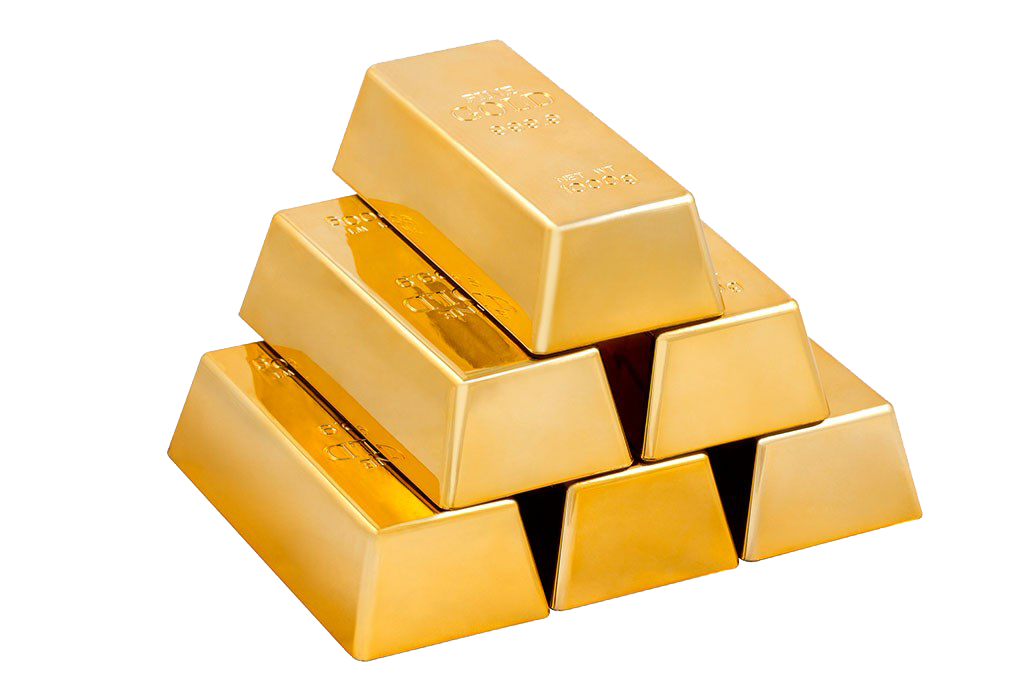 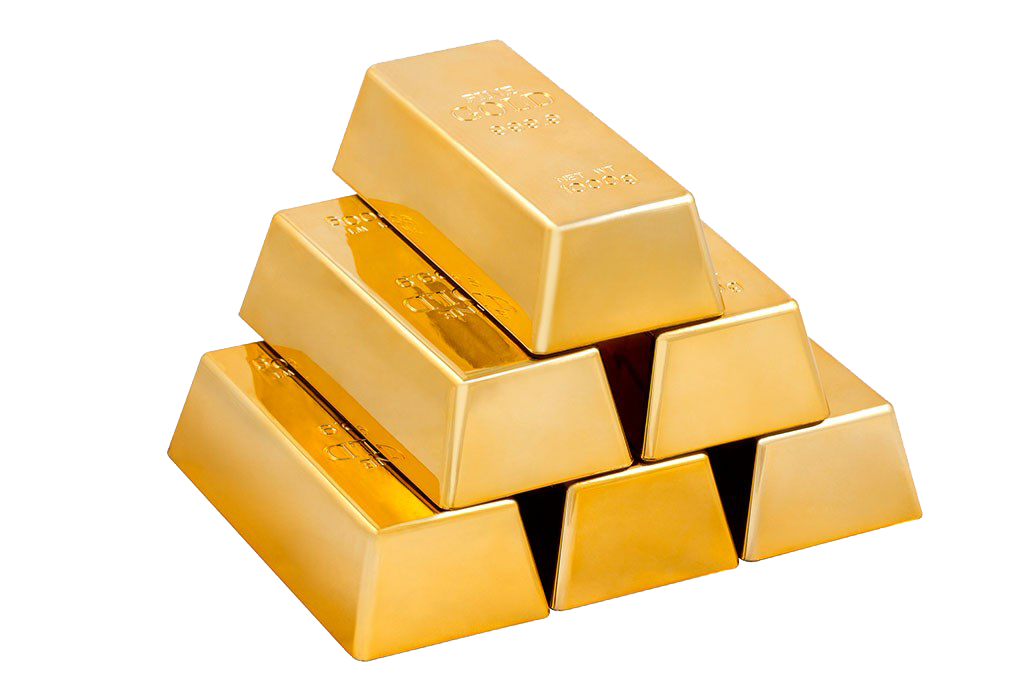 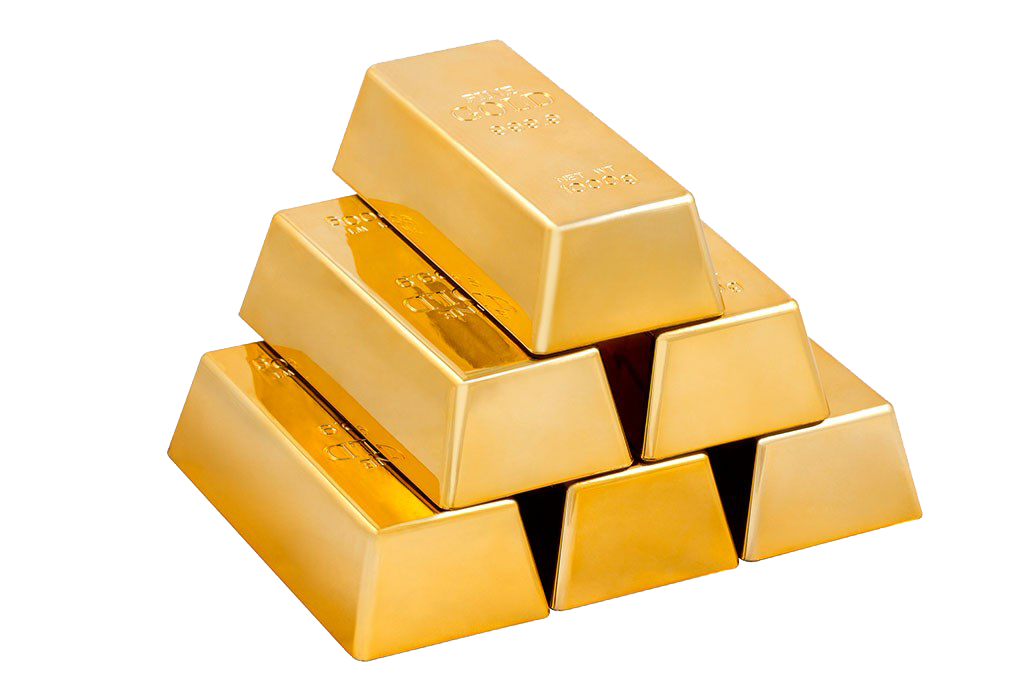 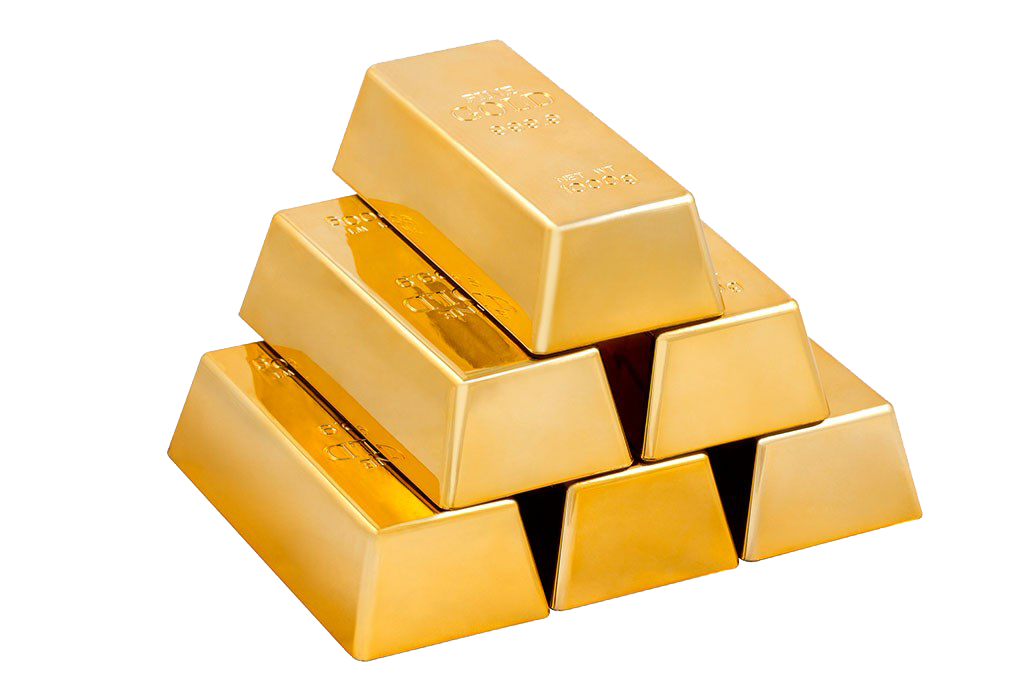 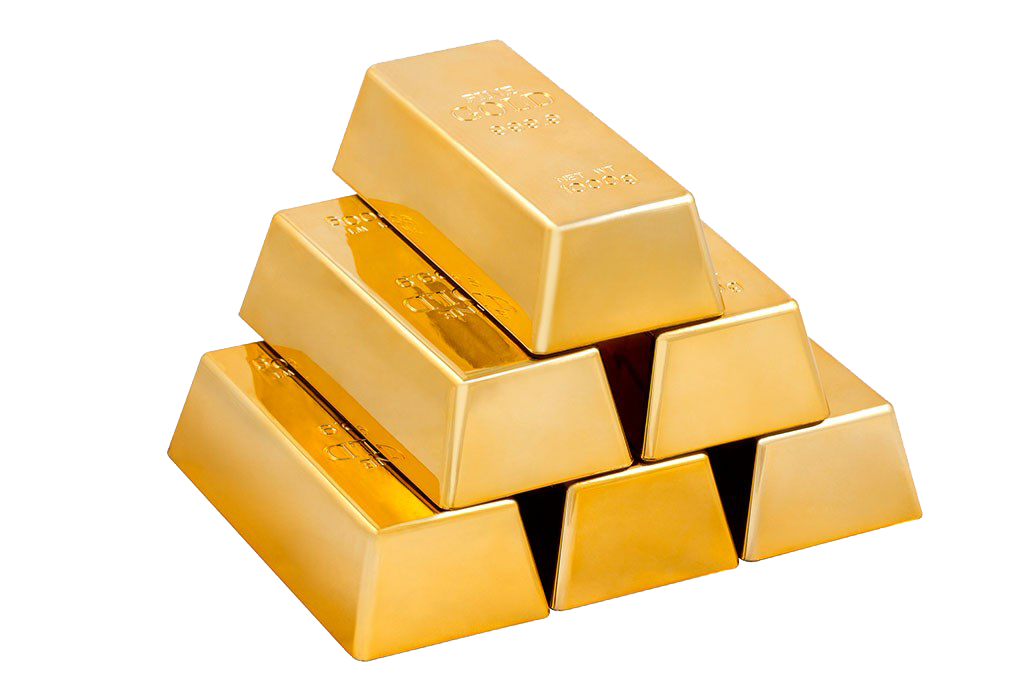 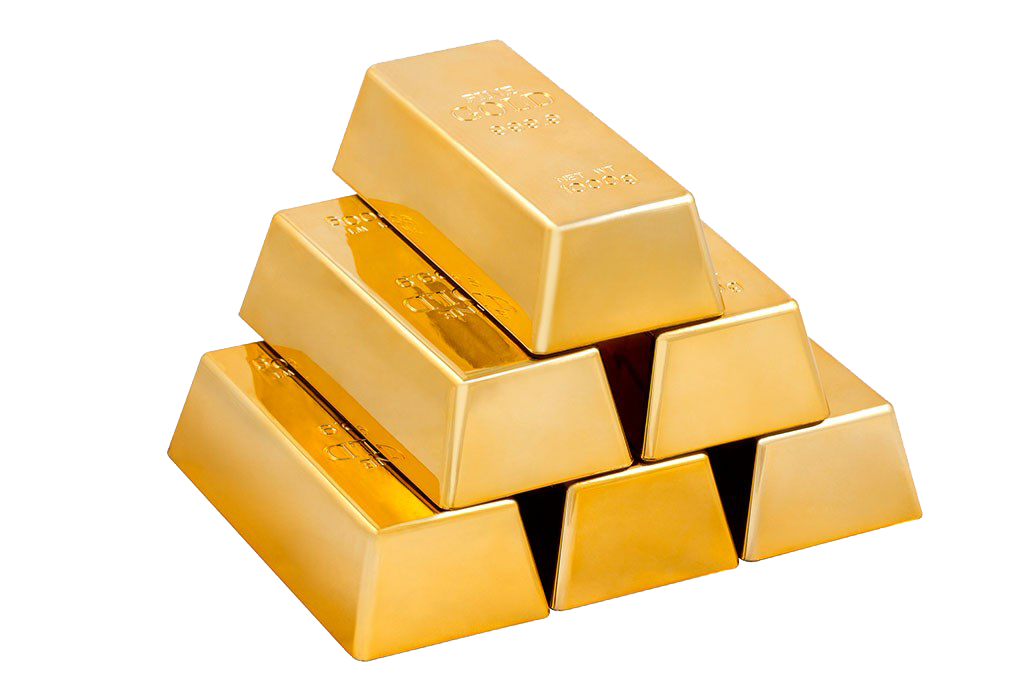 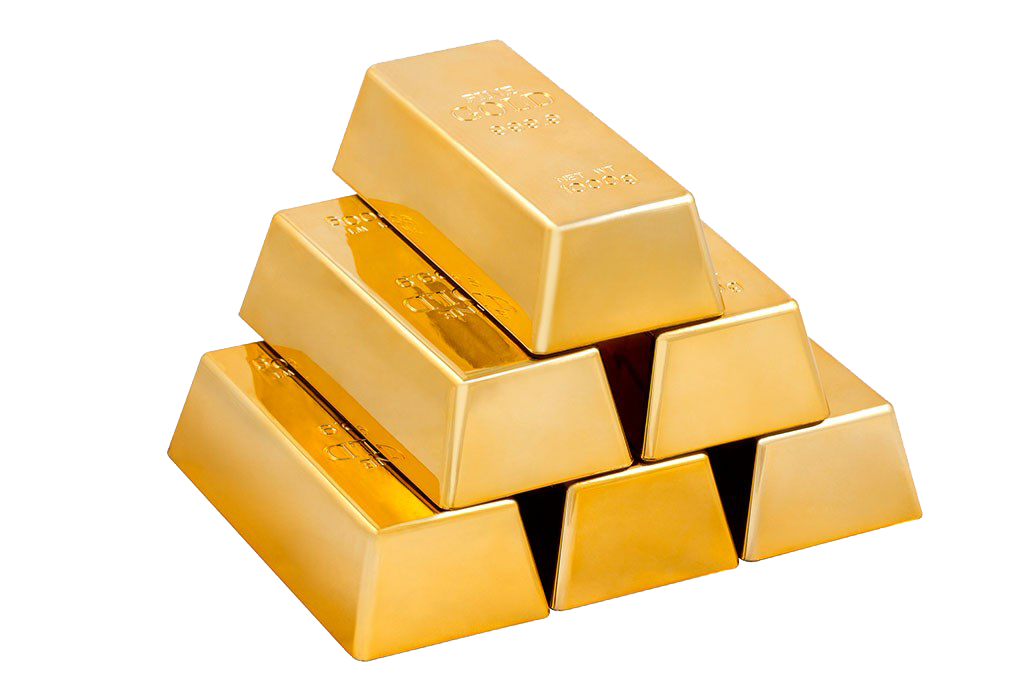 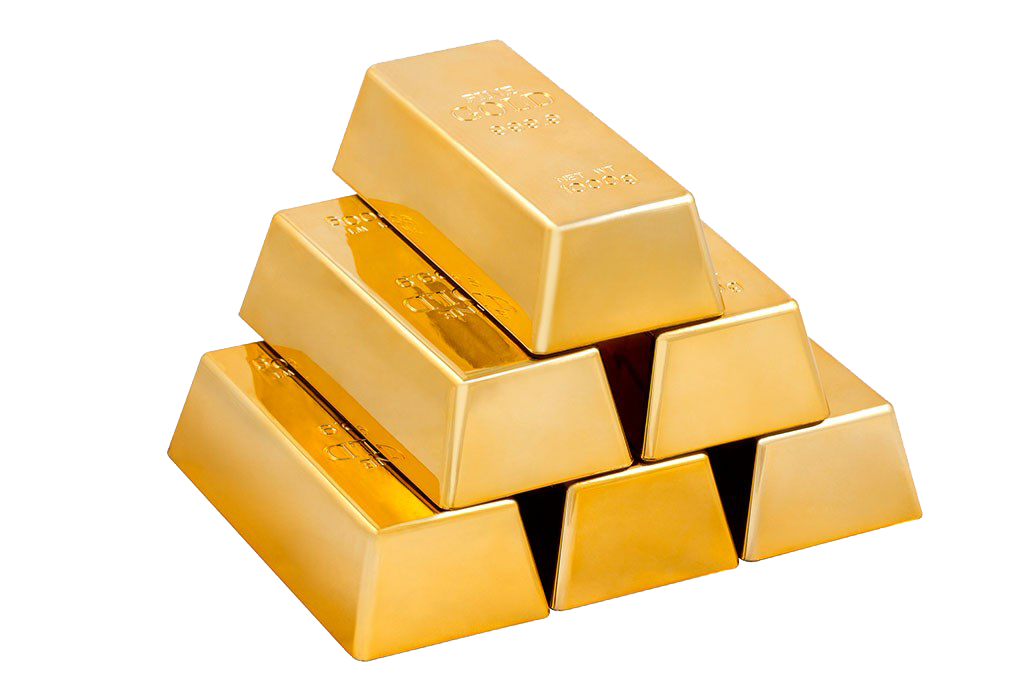 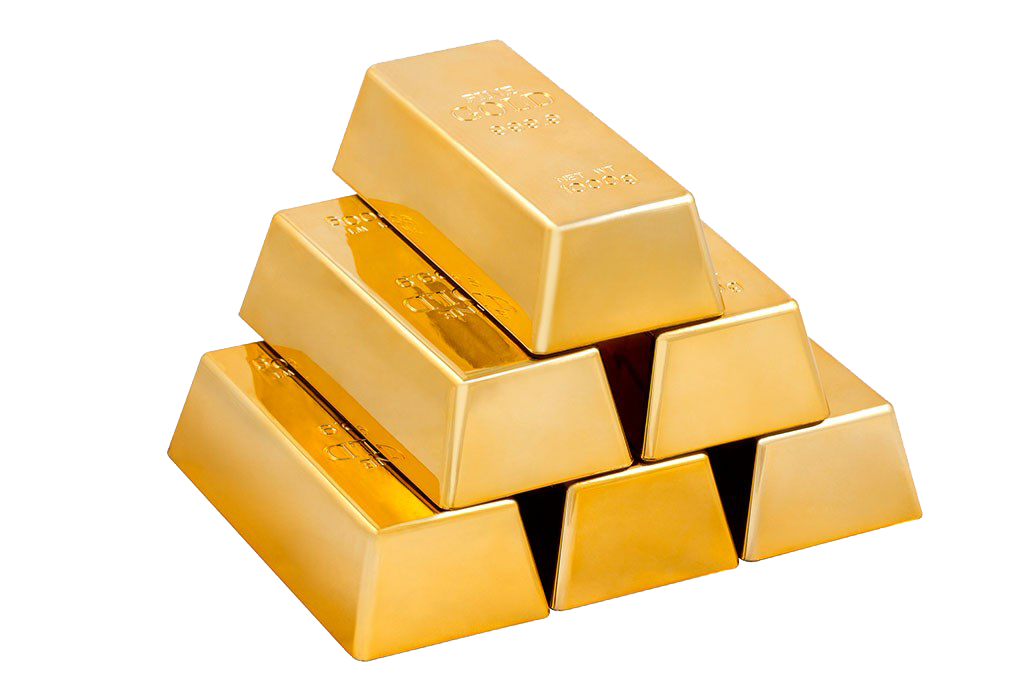 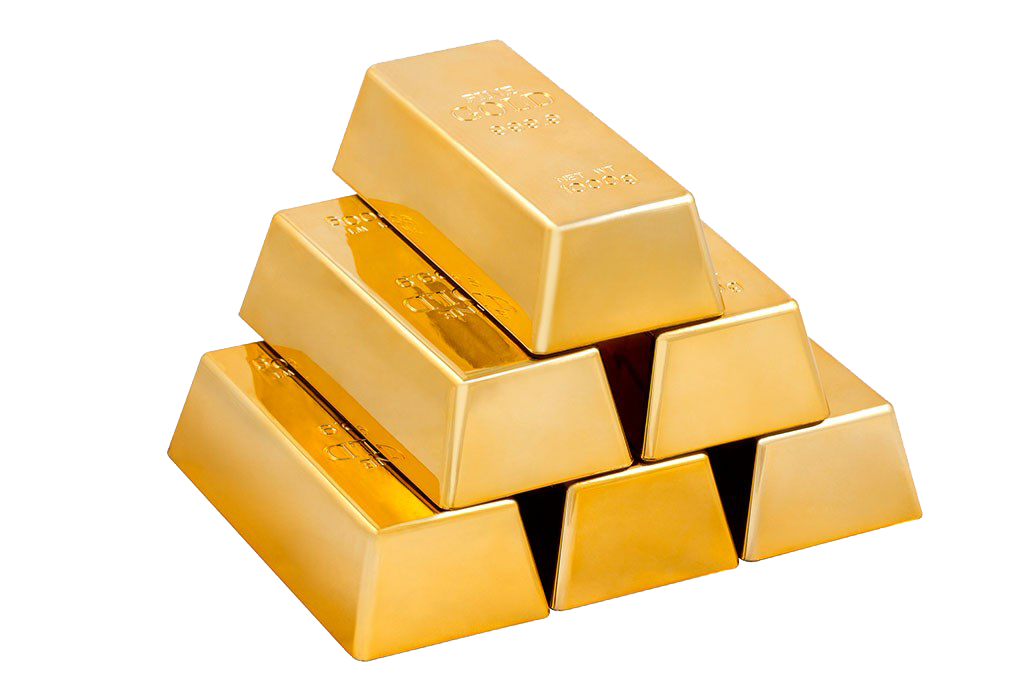 Порядок на столе -порядок в голове
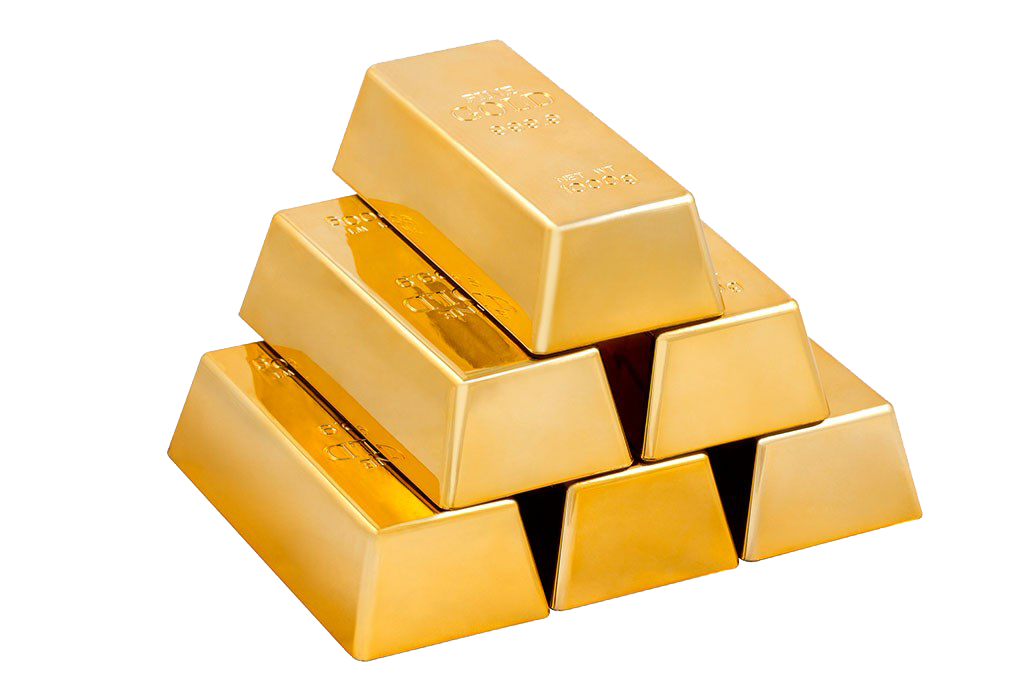 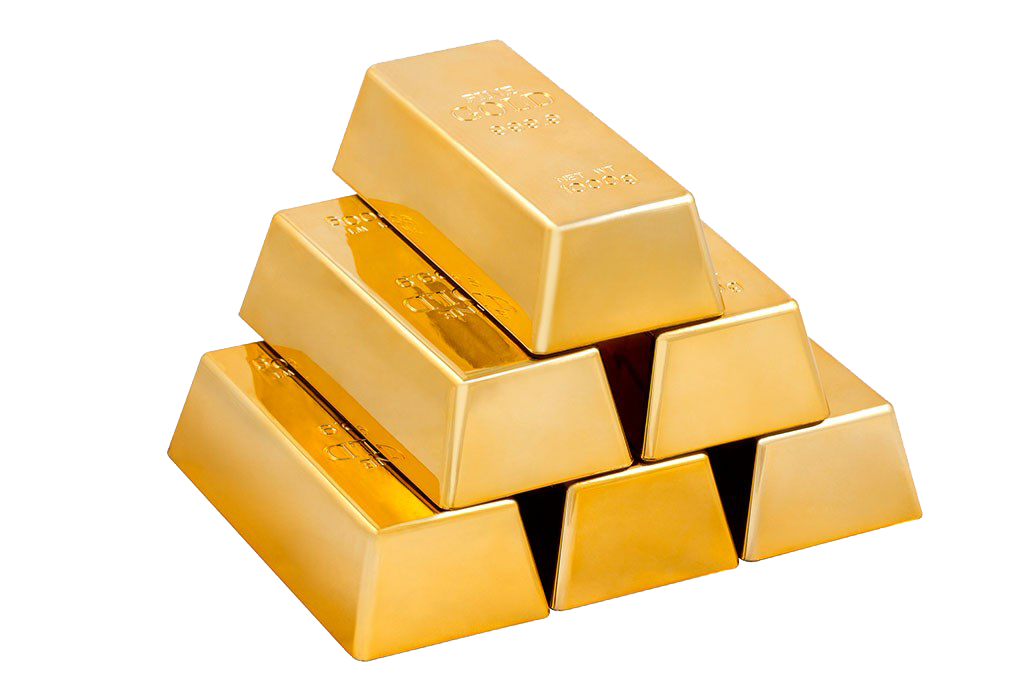 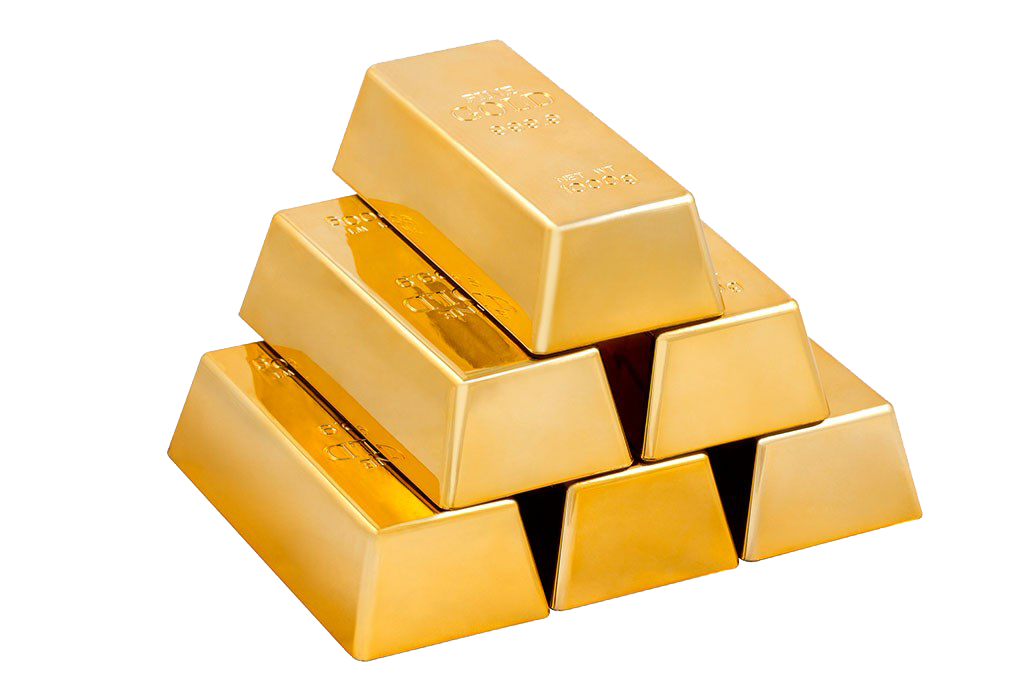 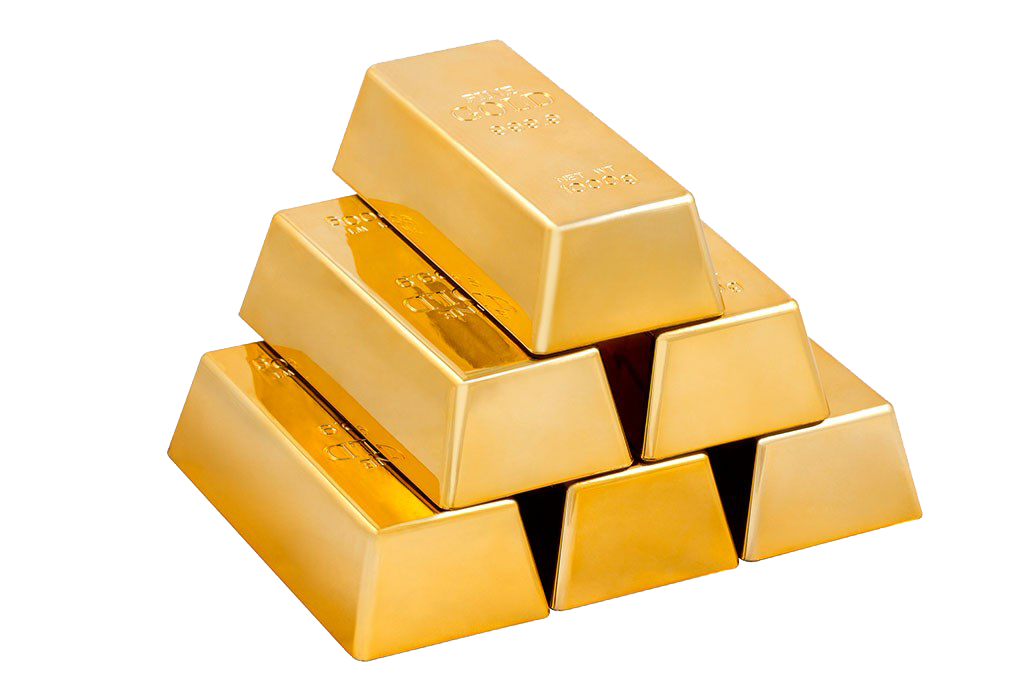 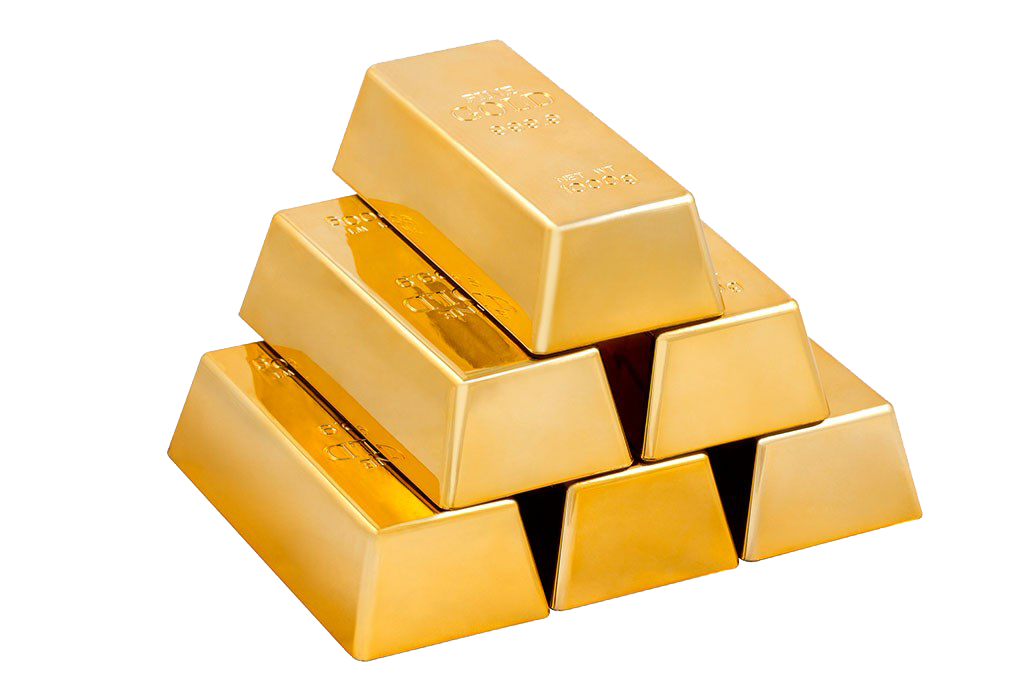 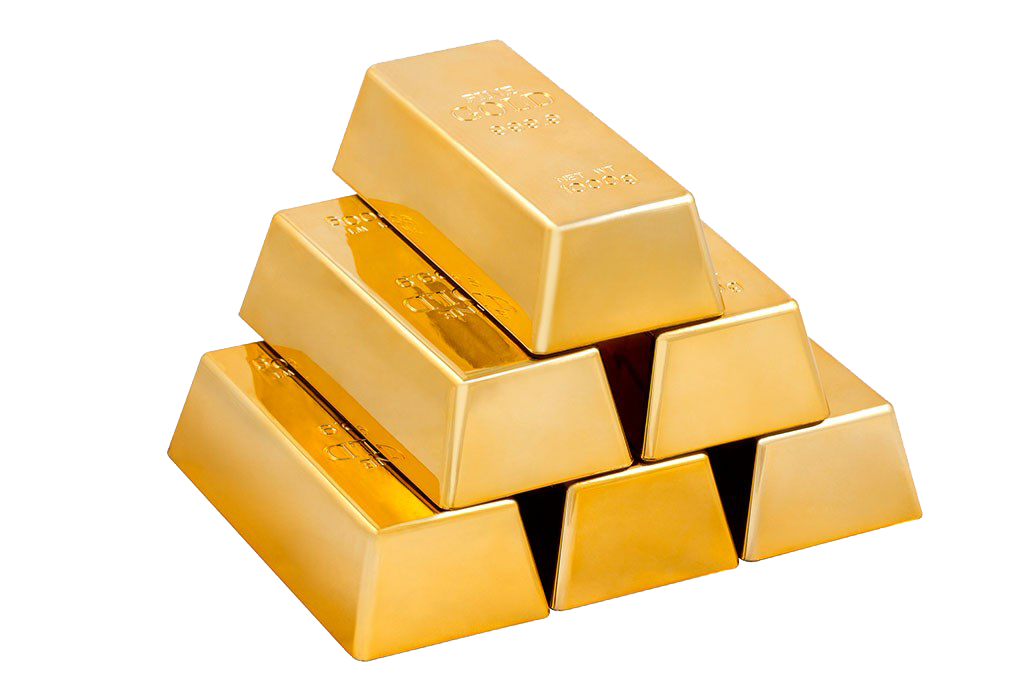 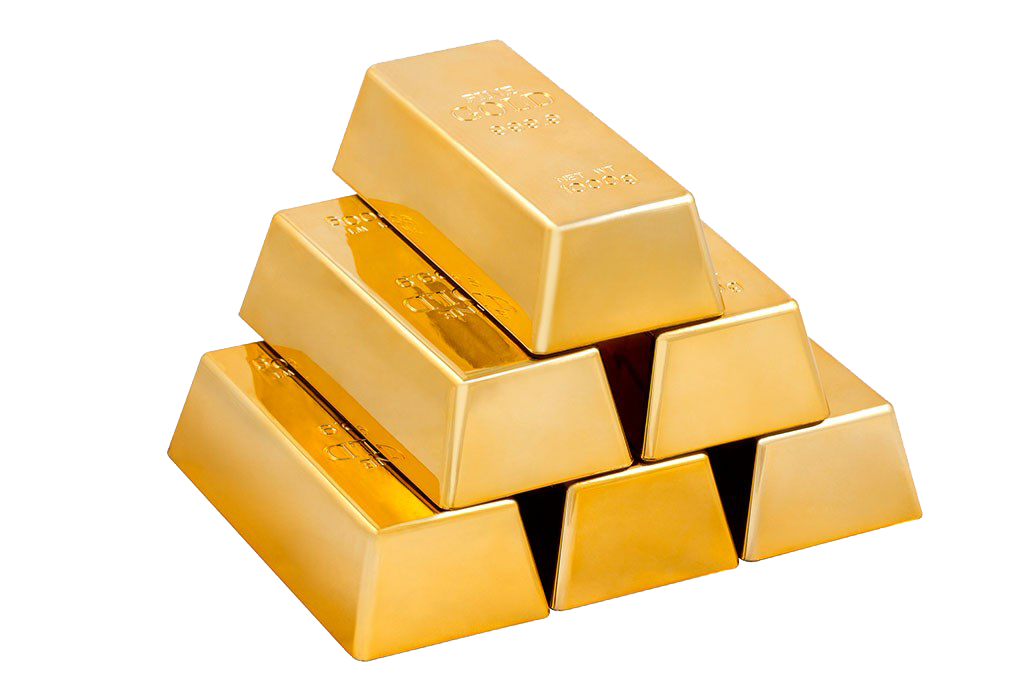 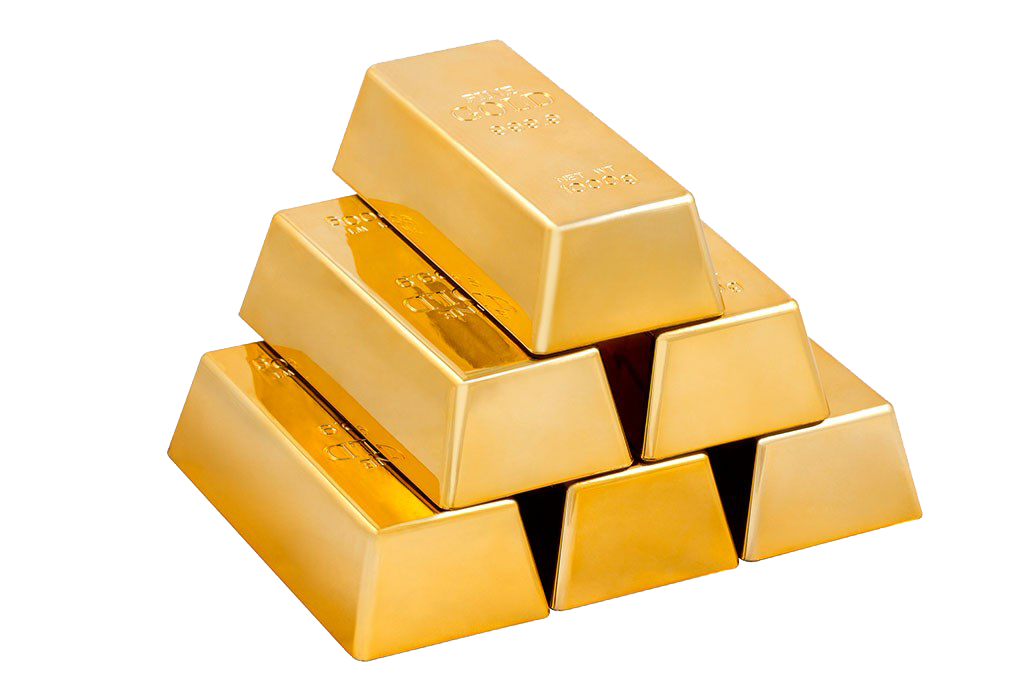 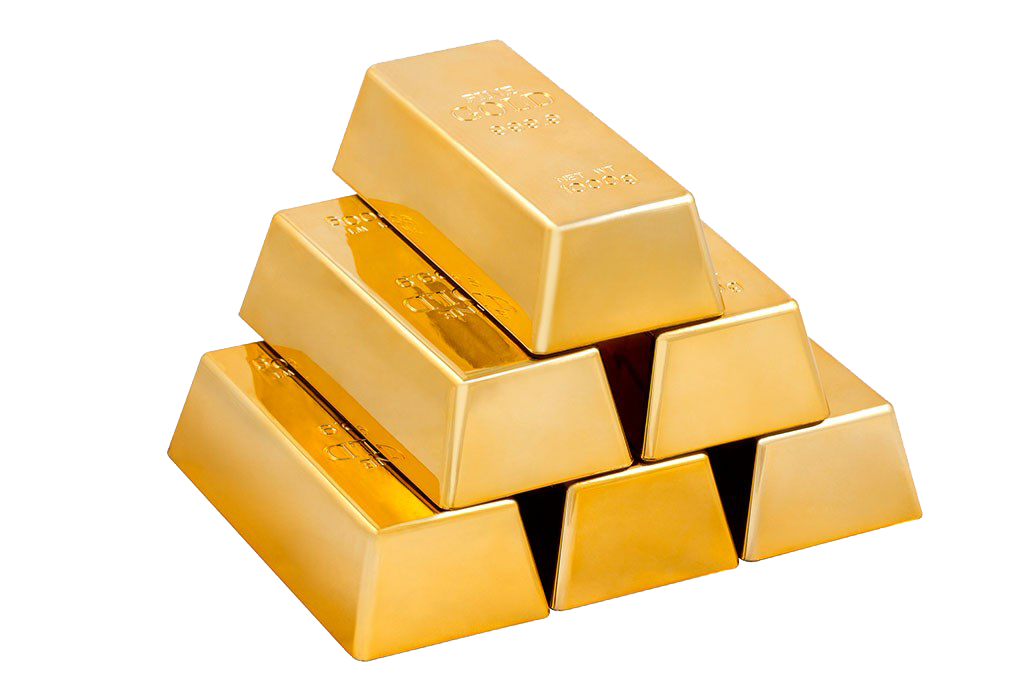 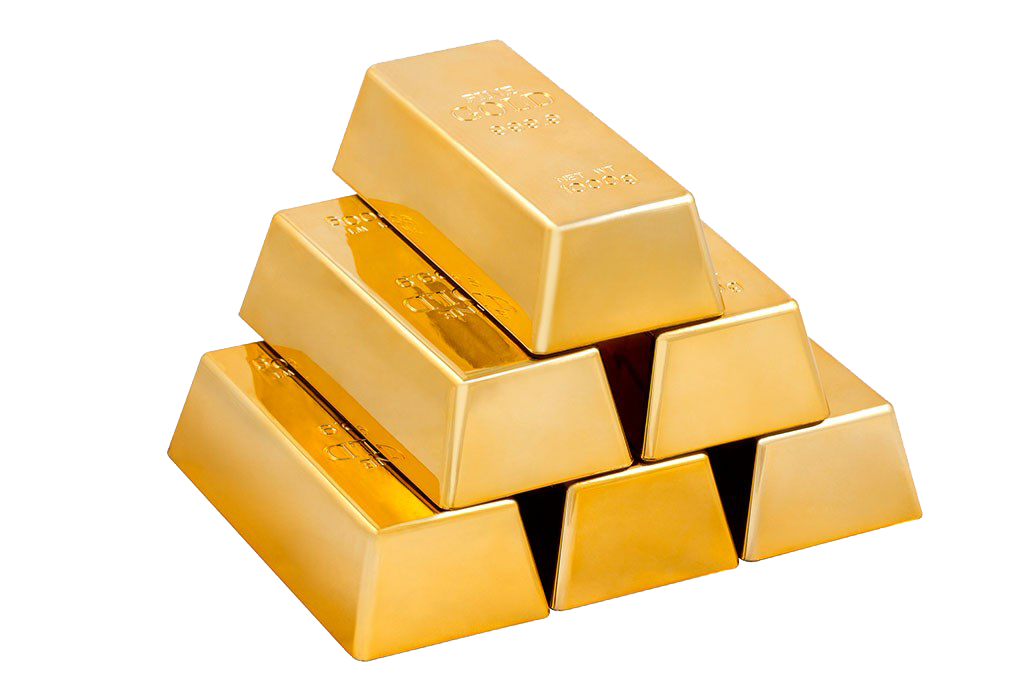 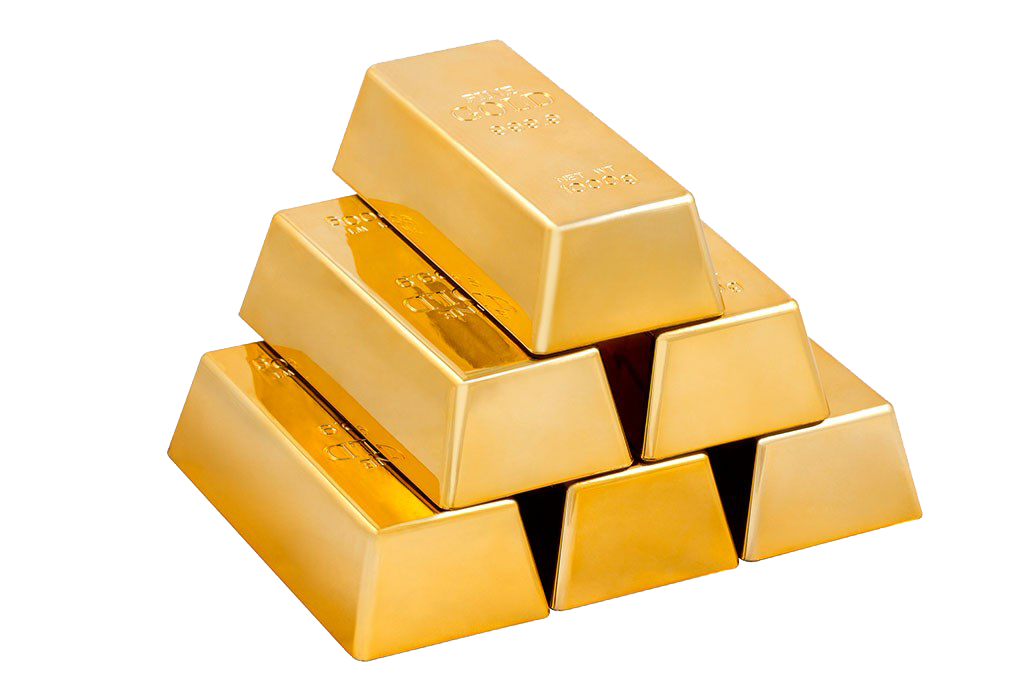 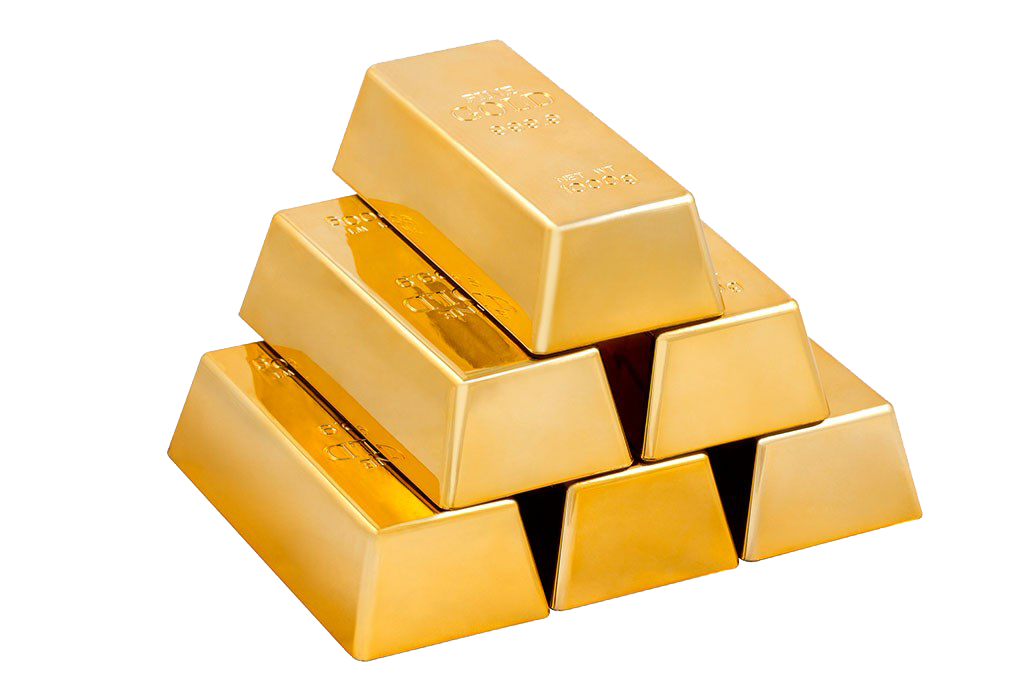 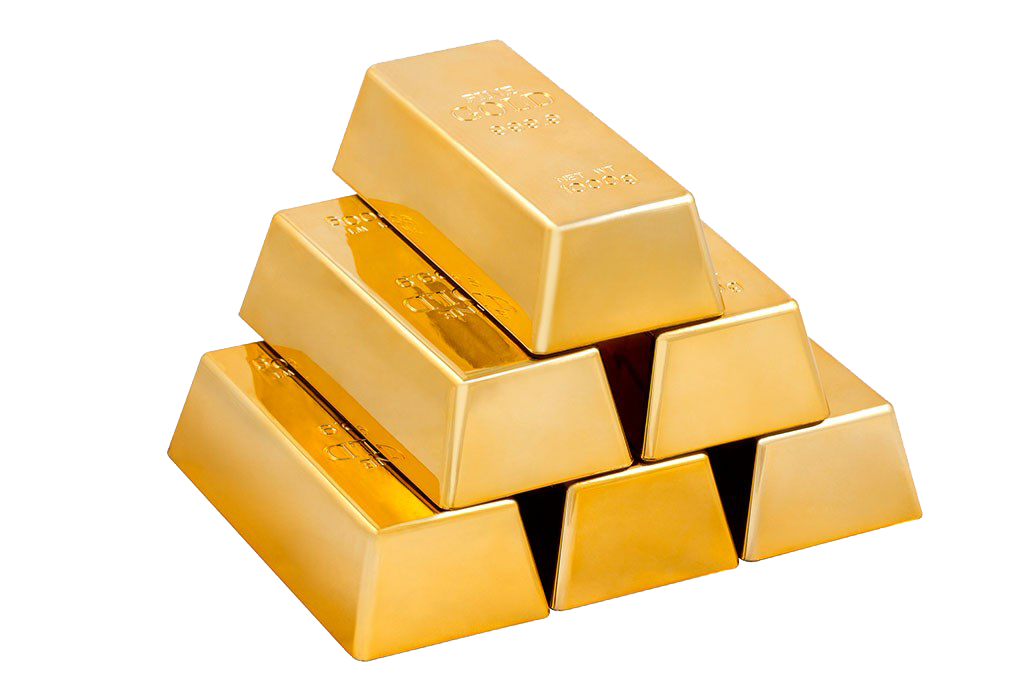 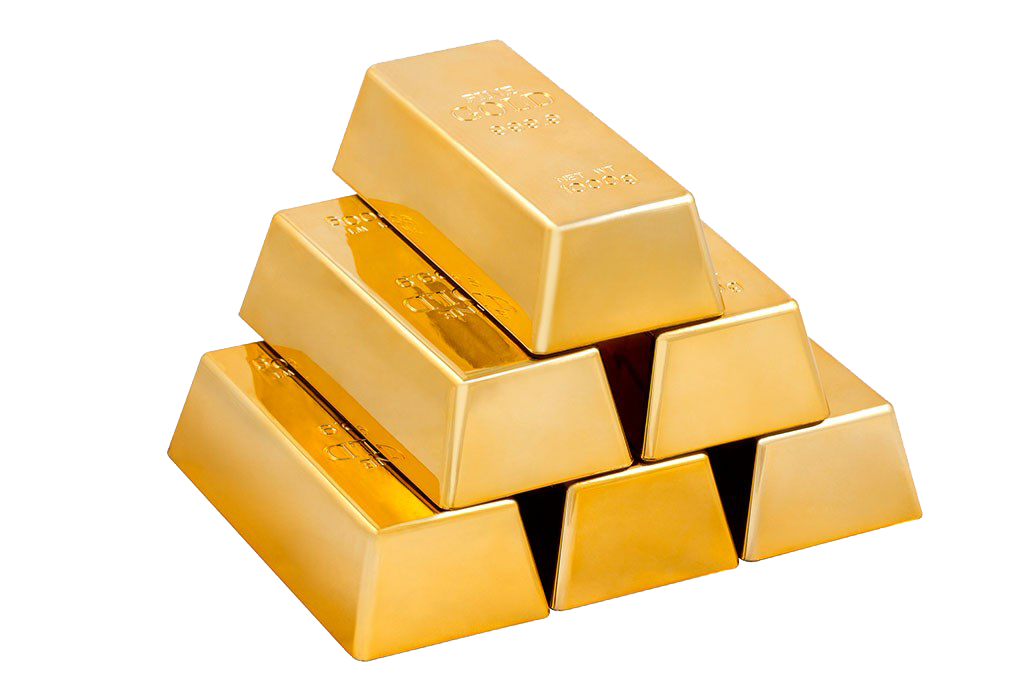 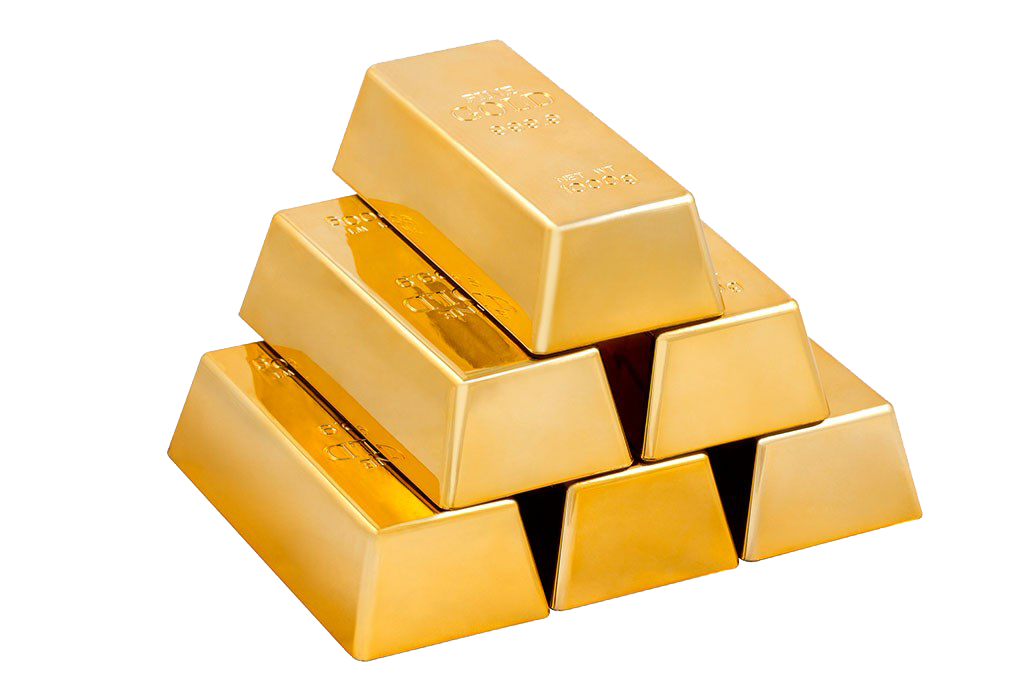 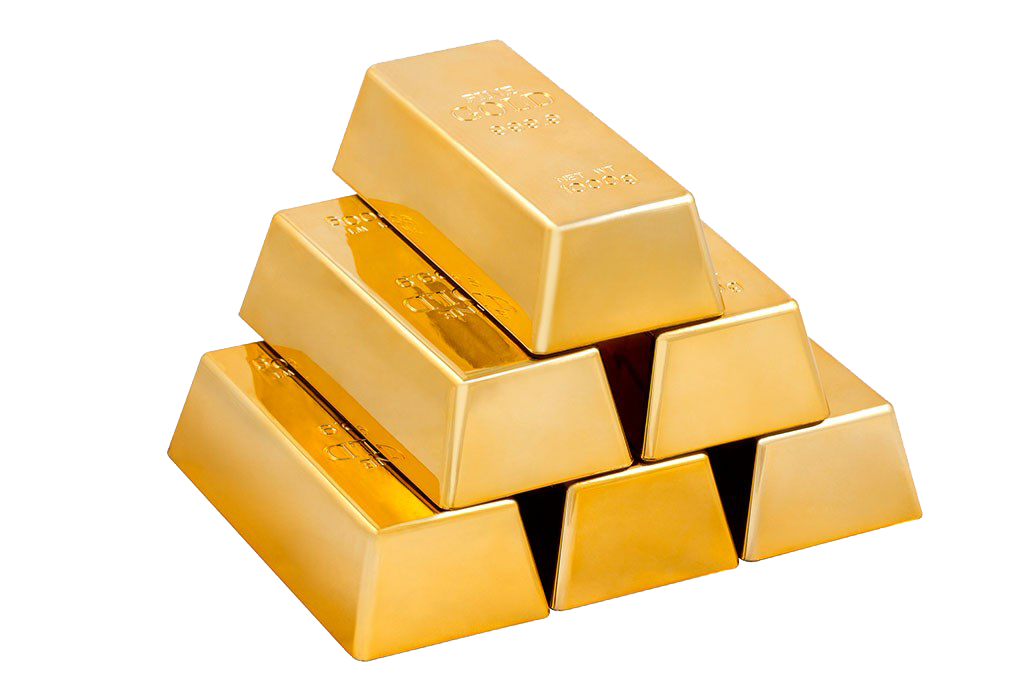 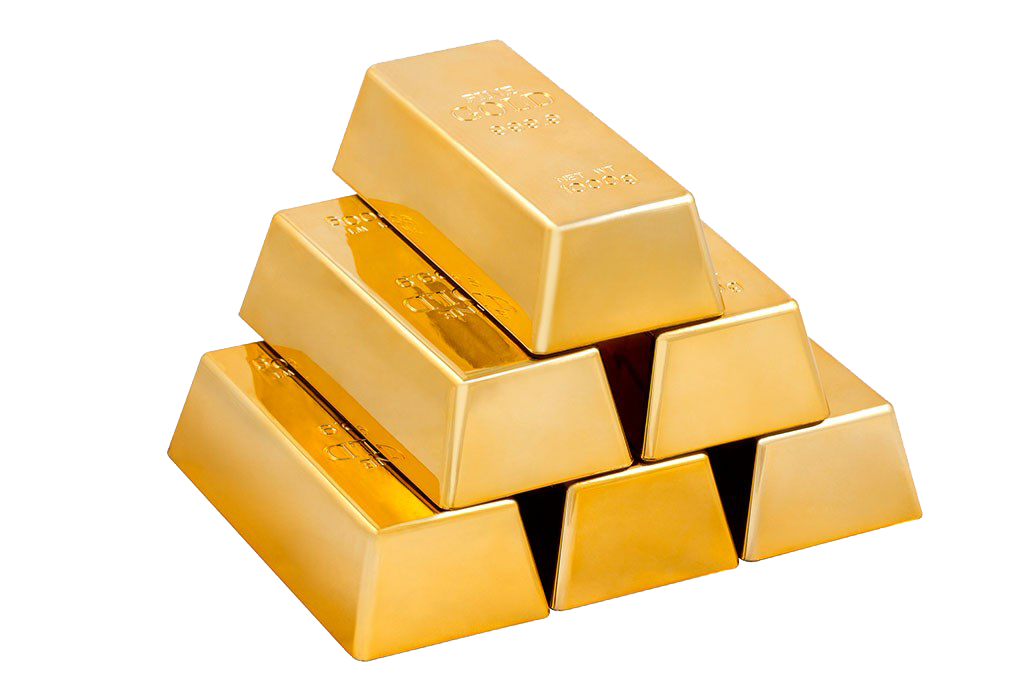 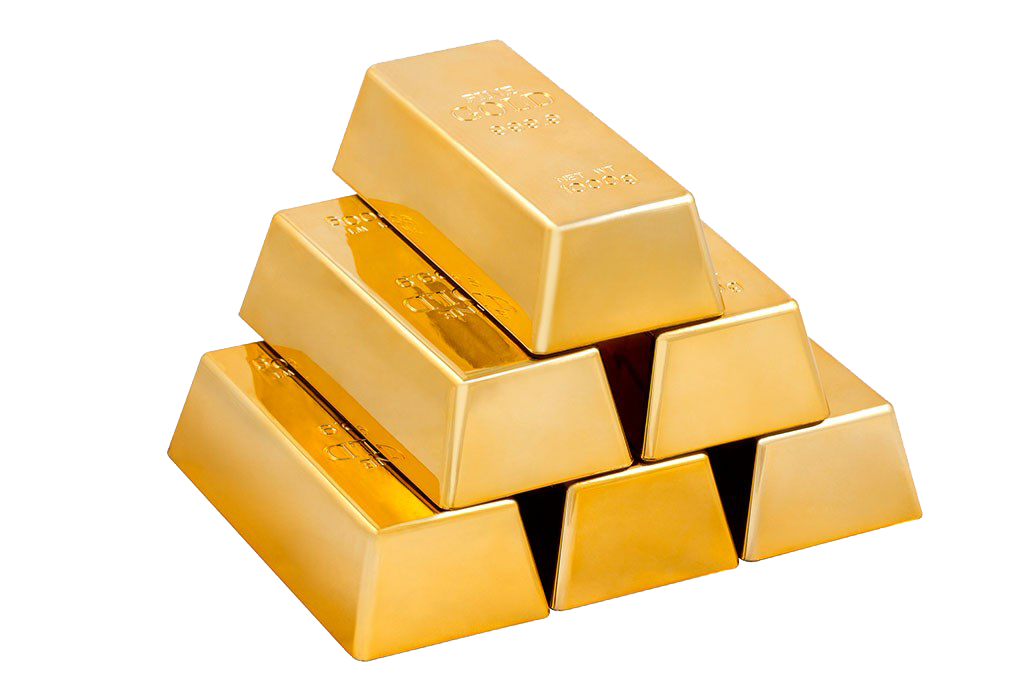 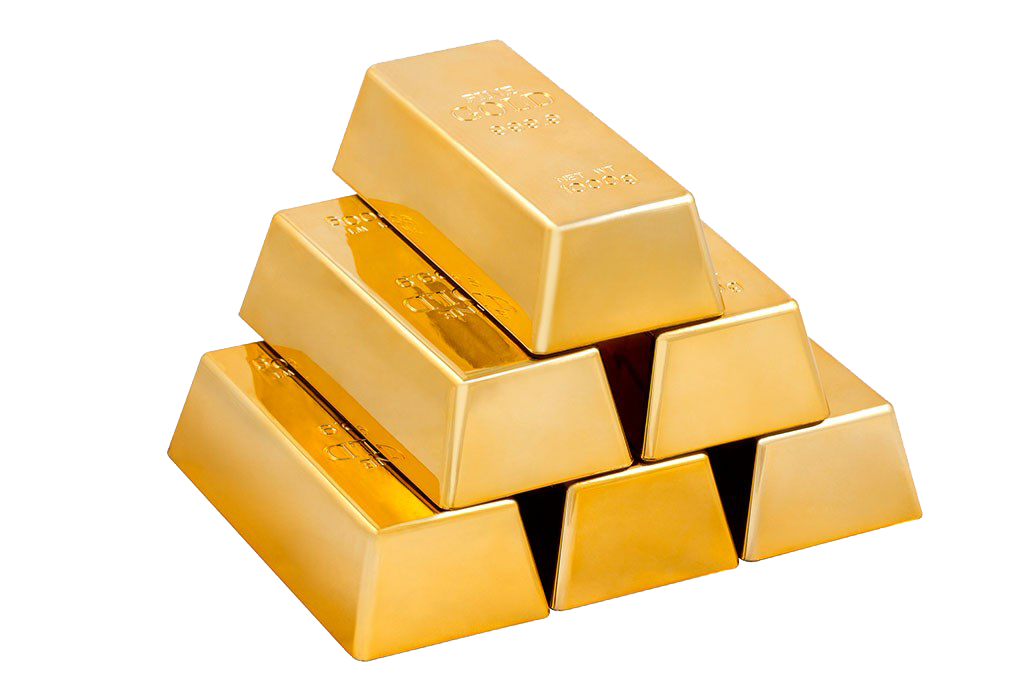 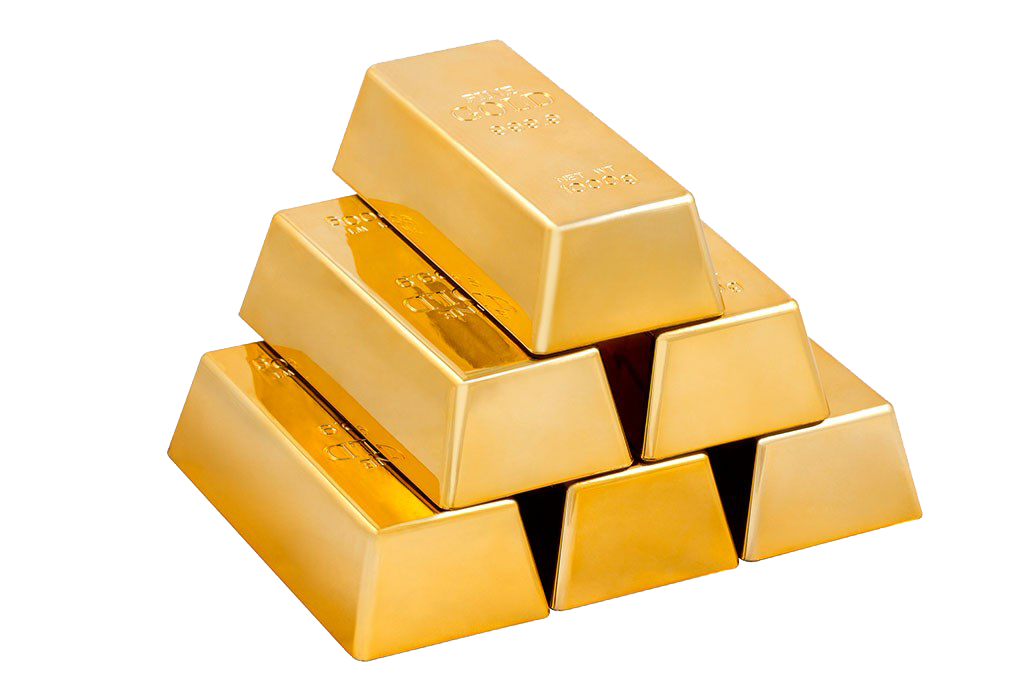 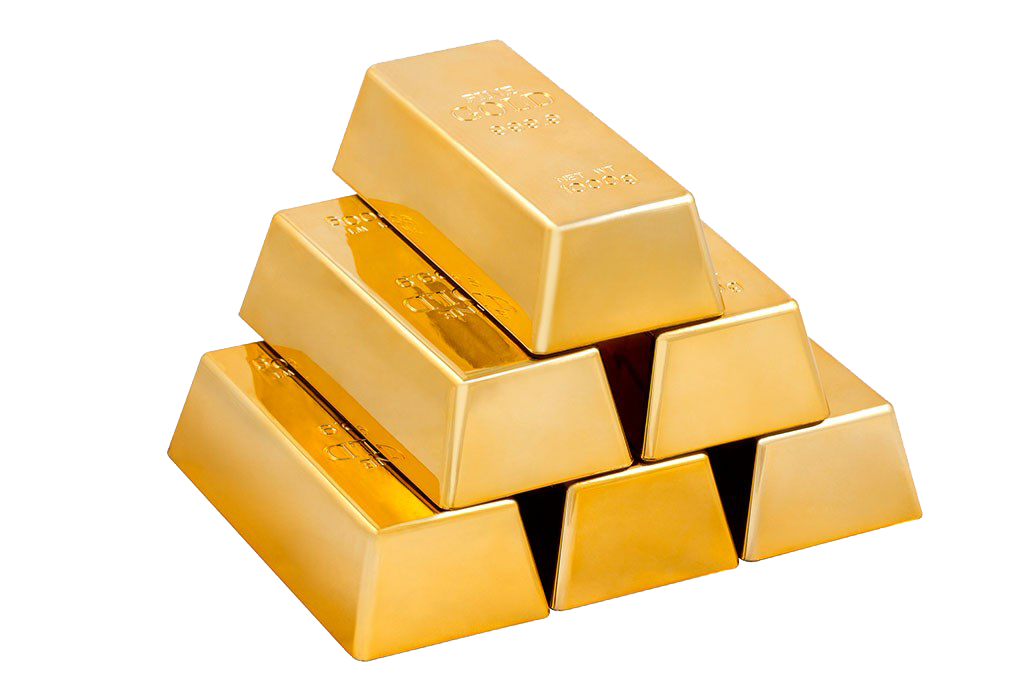 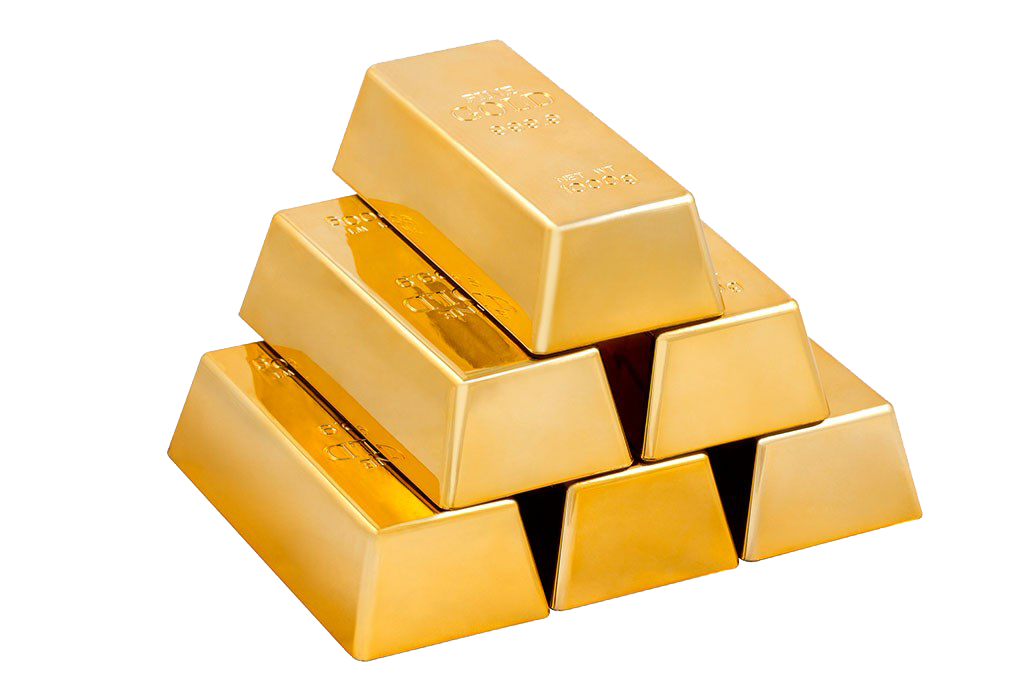 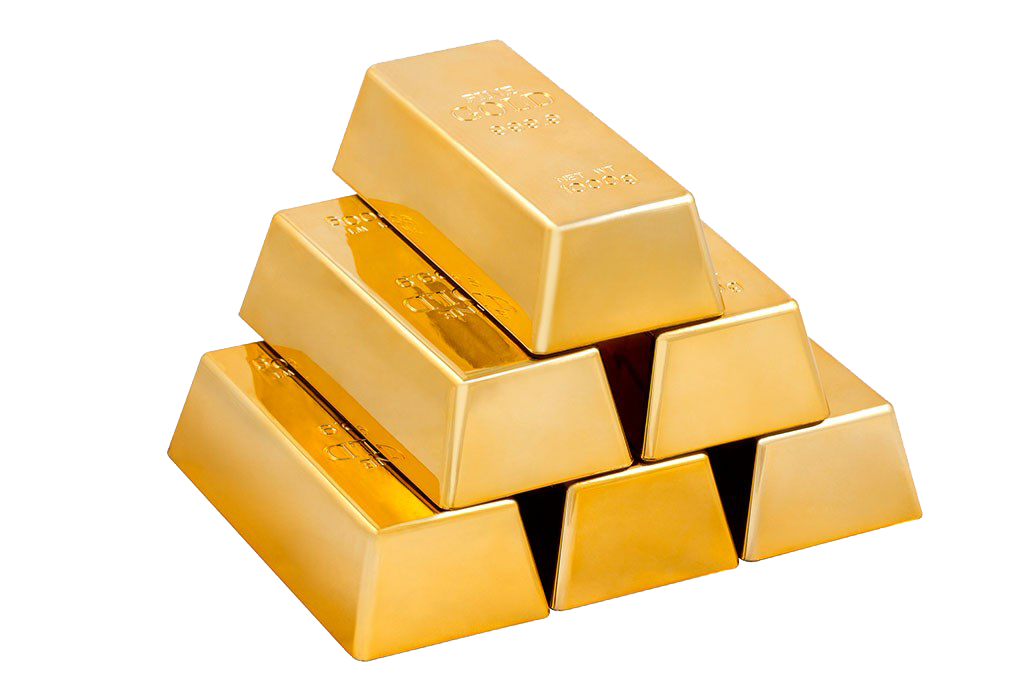 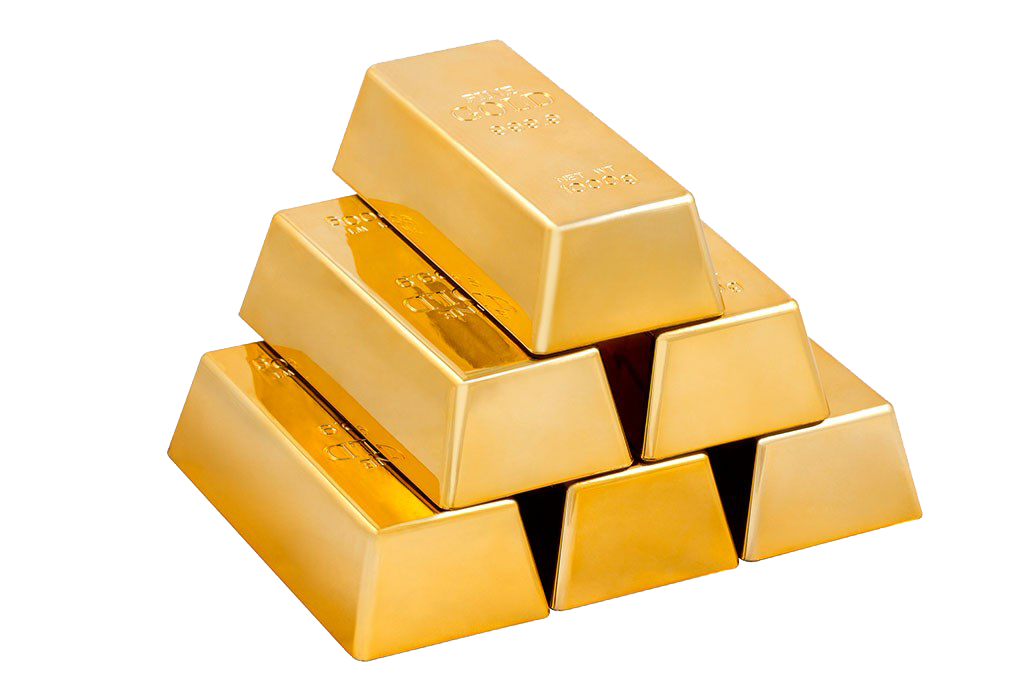 Защита локальных данных
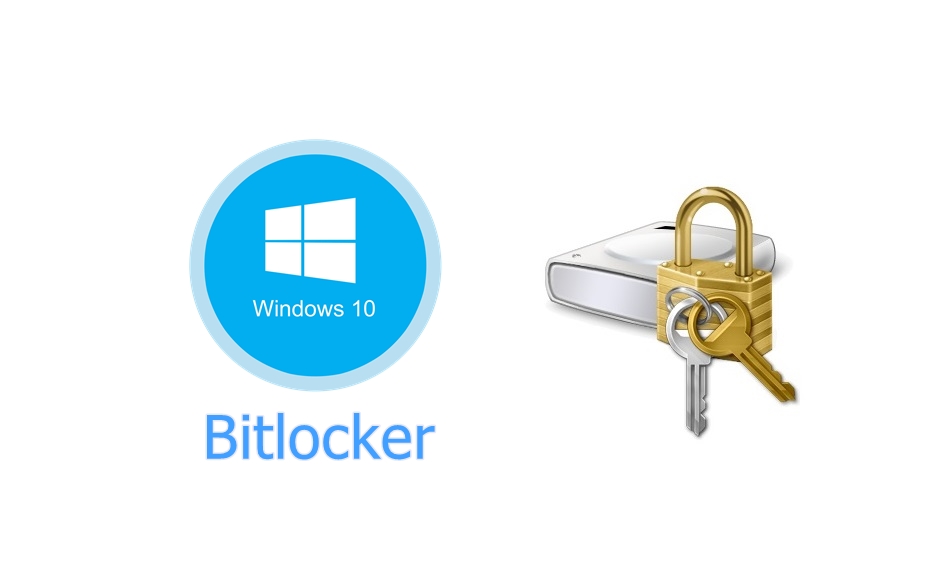 Полнодисковое
шифрование
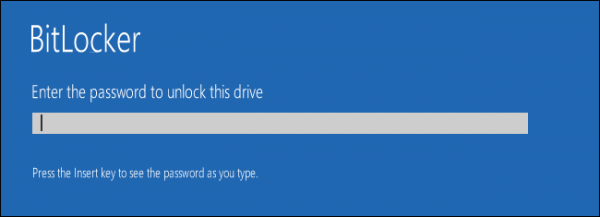 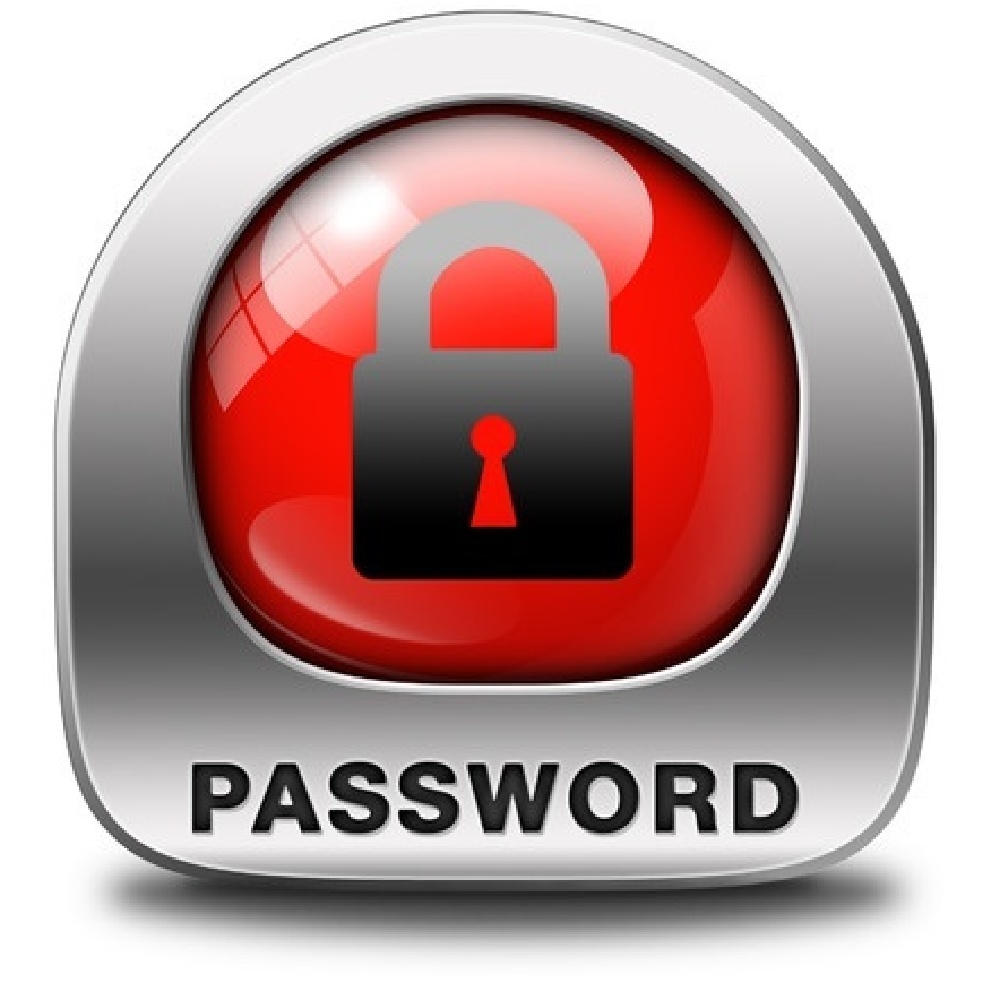 Защита облачных данных
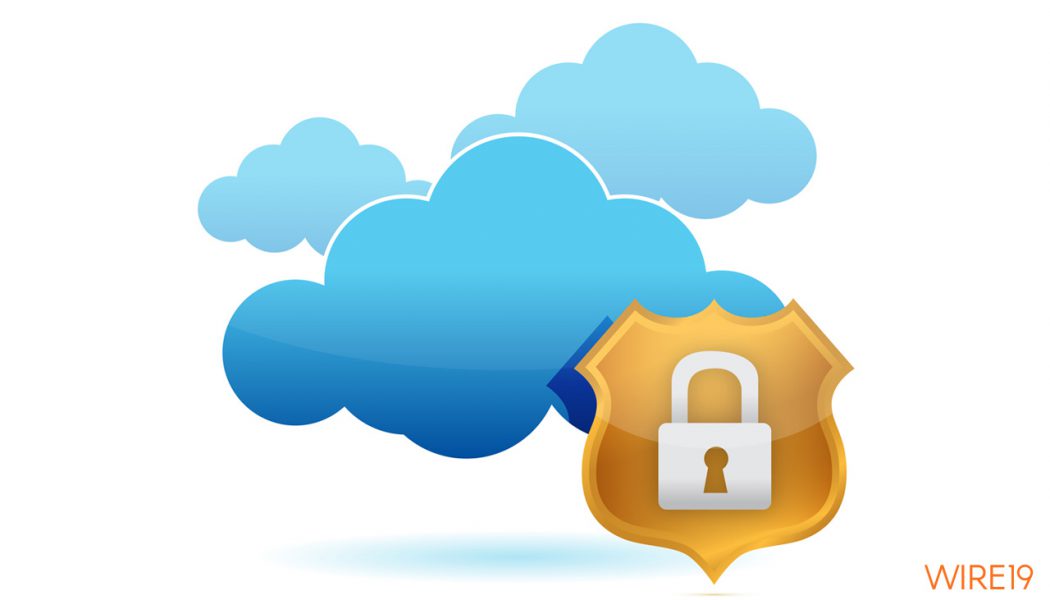 Клиентское
шифрование
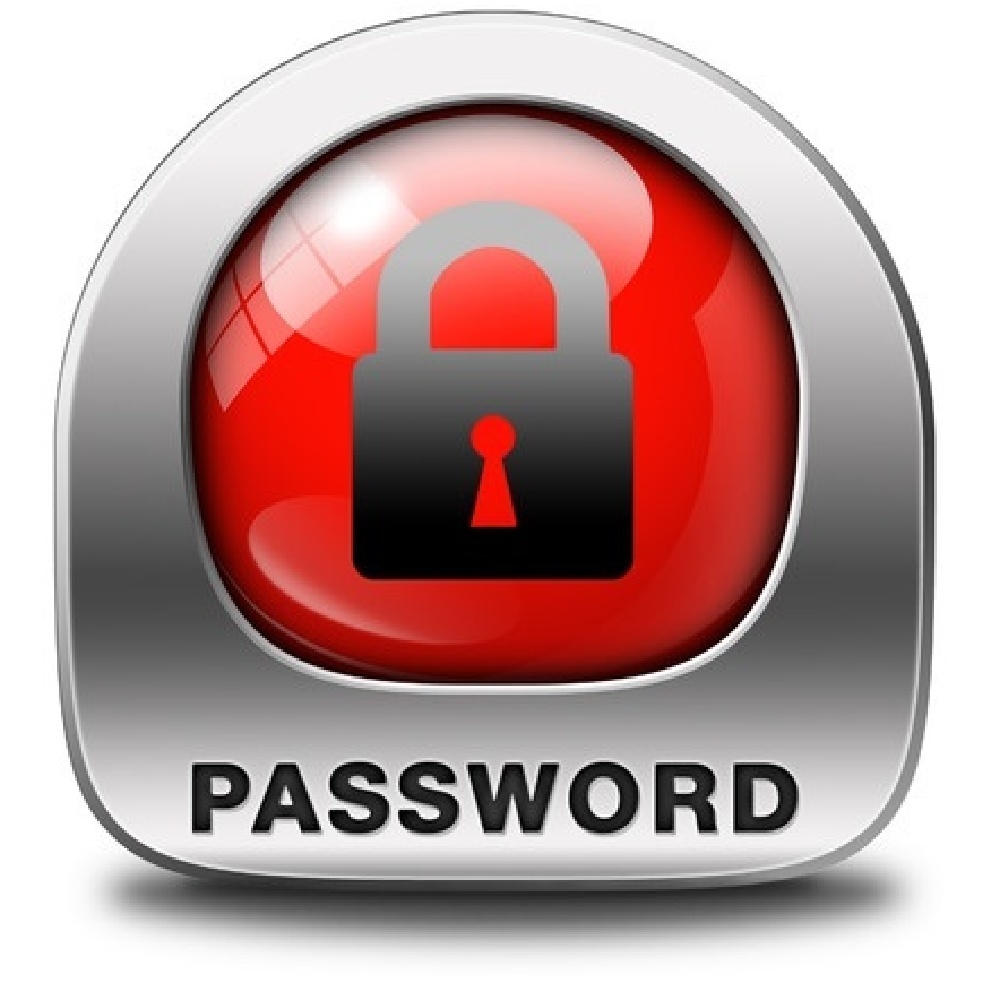 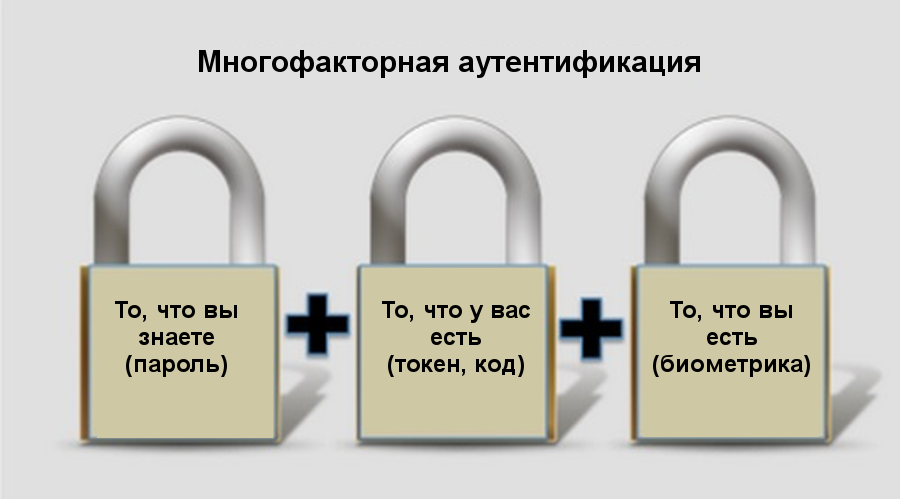 Резервное копирование
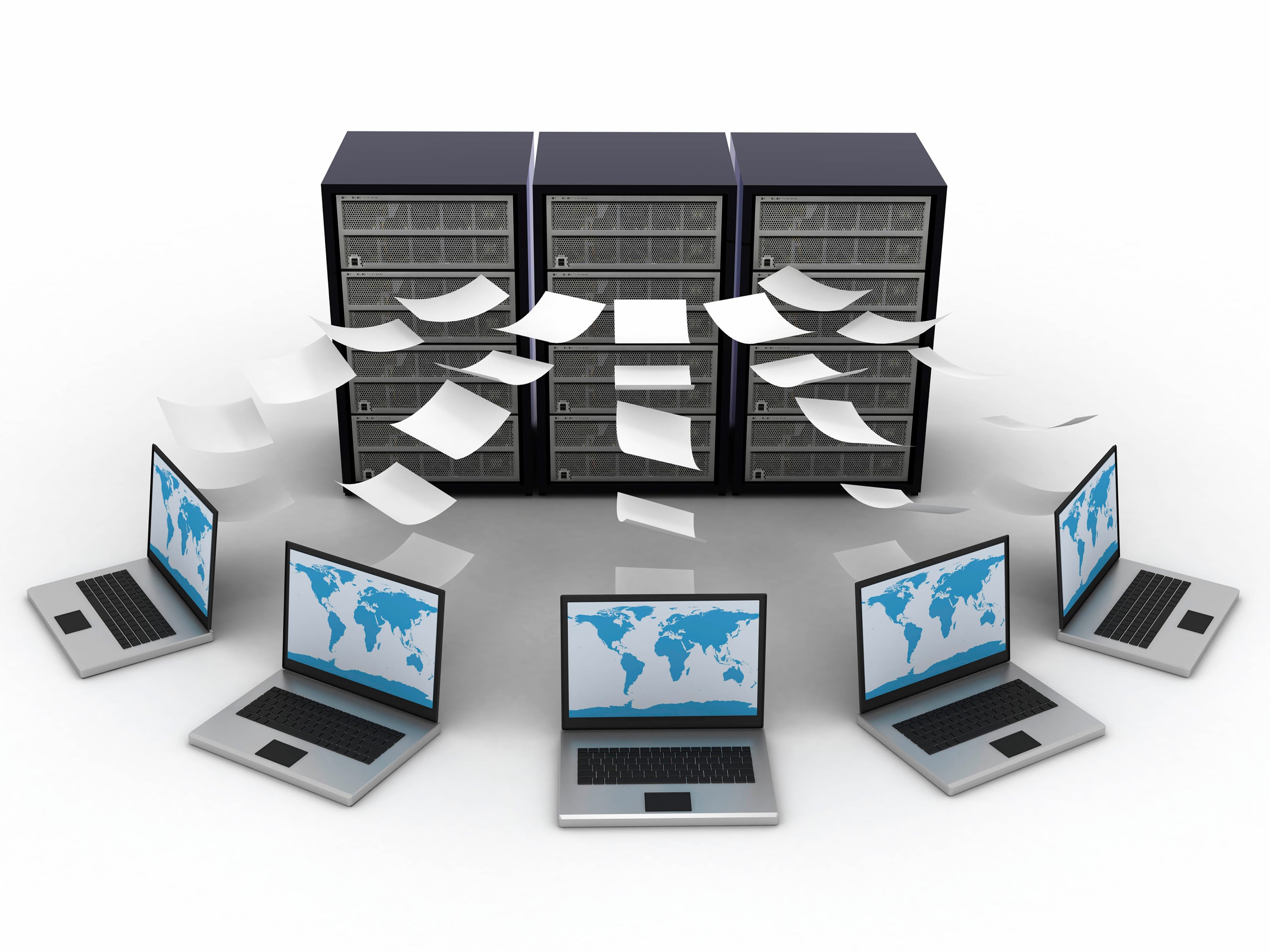 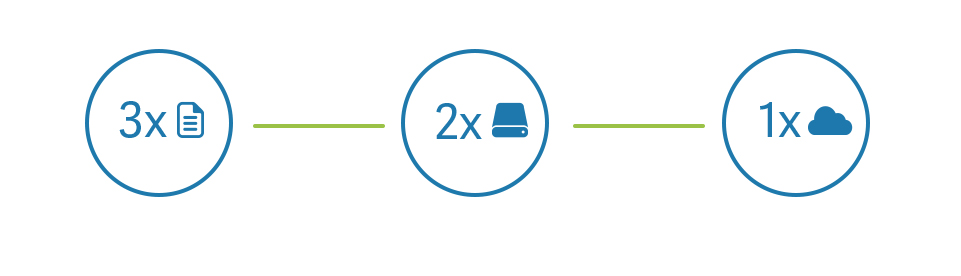 Надежное удаление данных
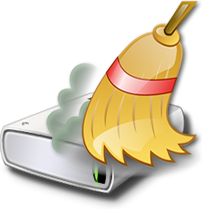 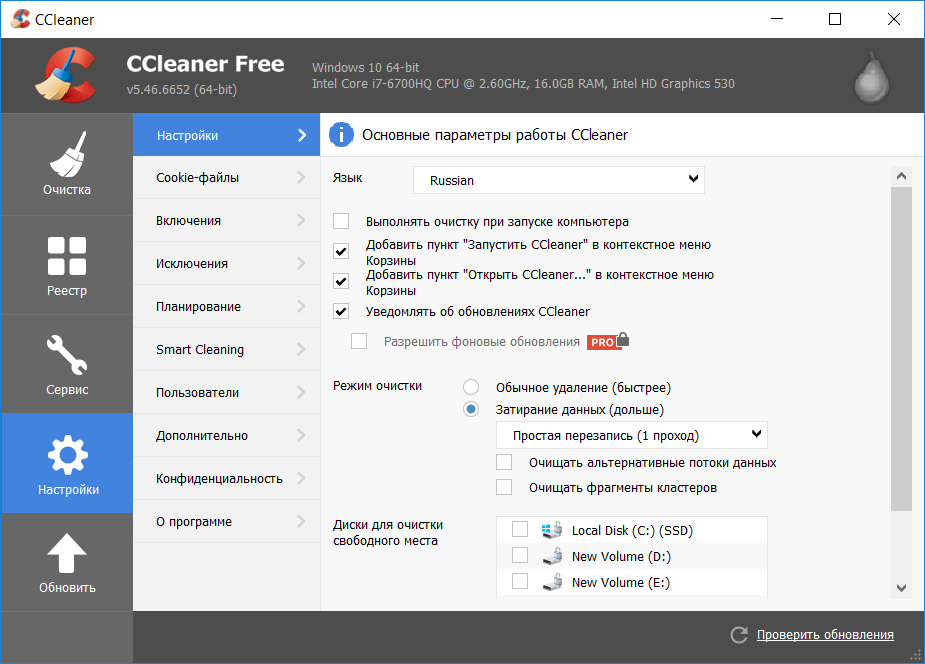 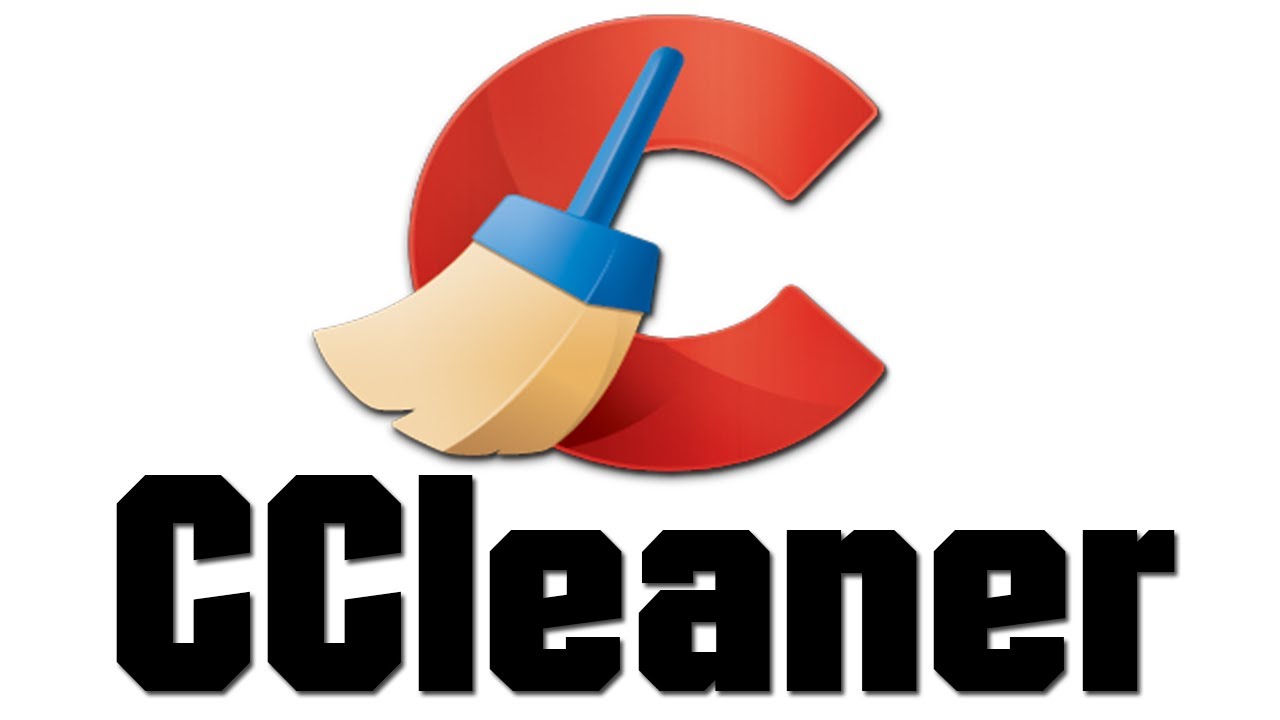 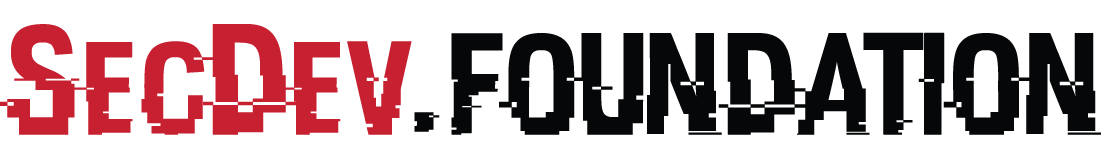 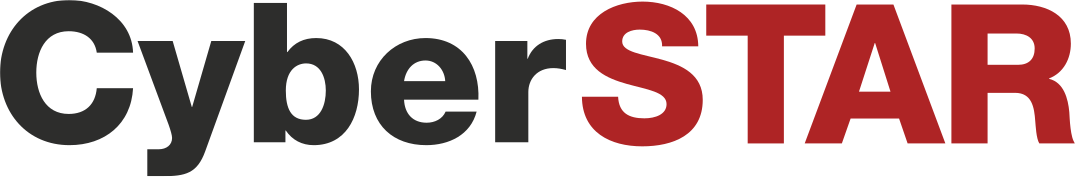 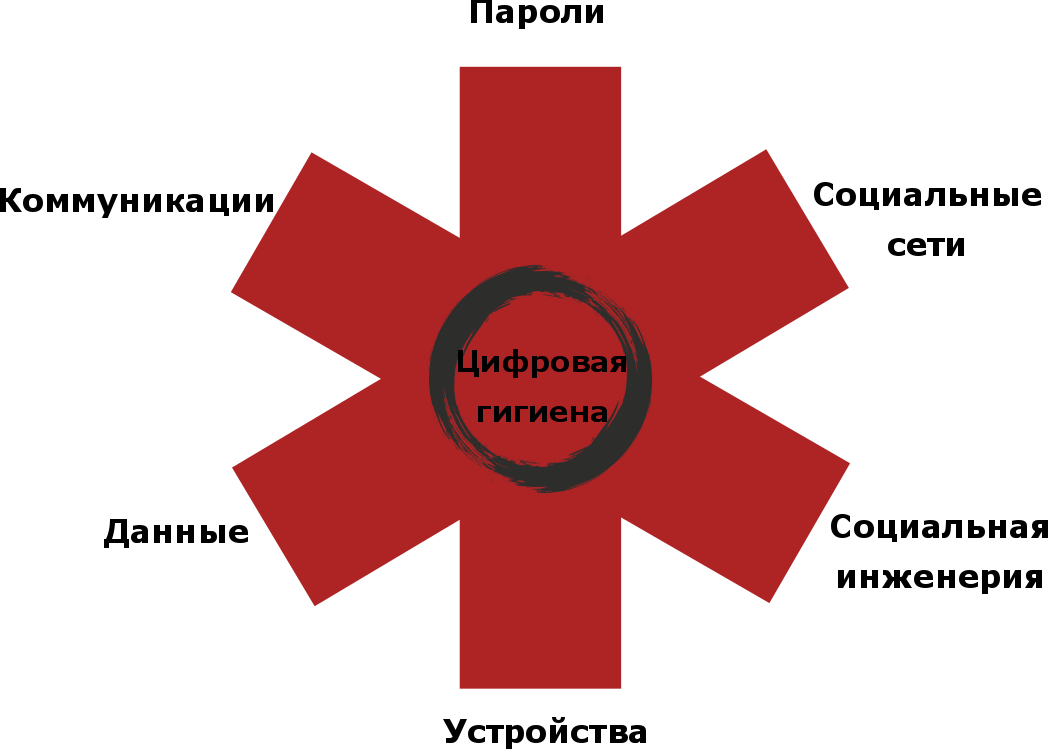 Онлайн коммуникации
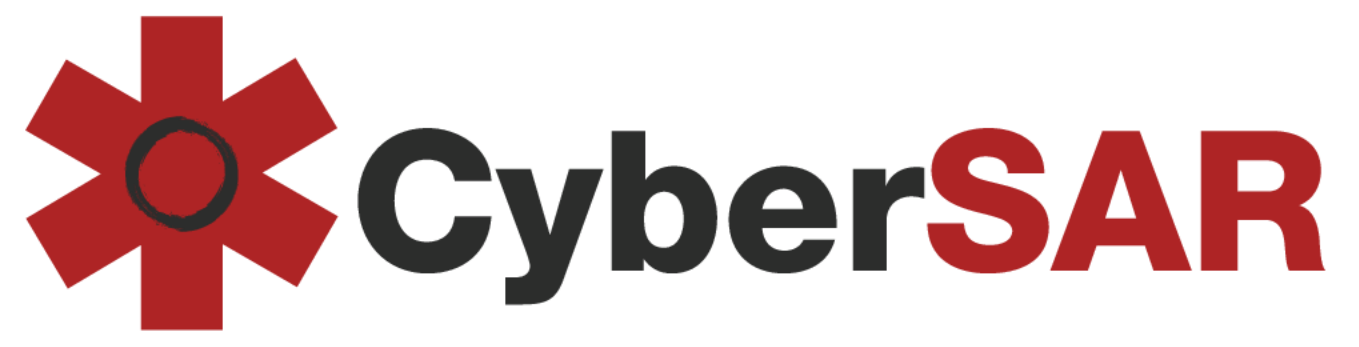 Что угрожает электронным коммуникациям?
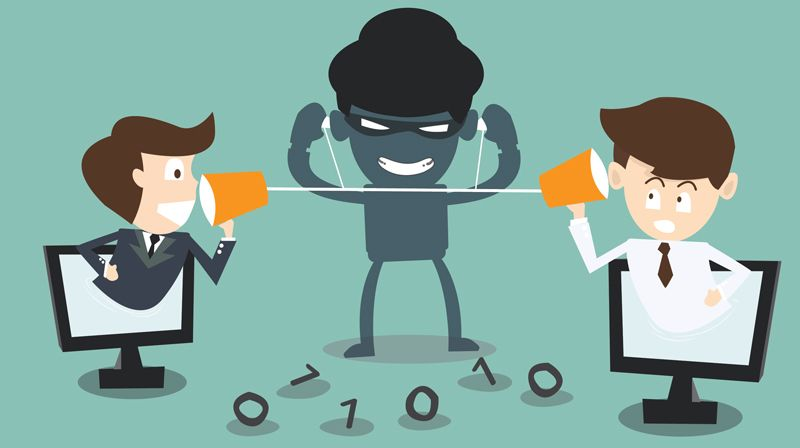 Перехват
нешифрованной информации
Что угрожает электронным коммуникациям?
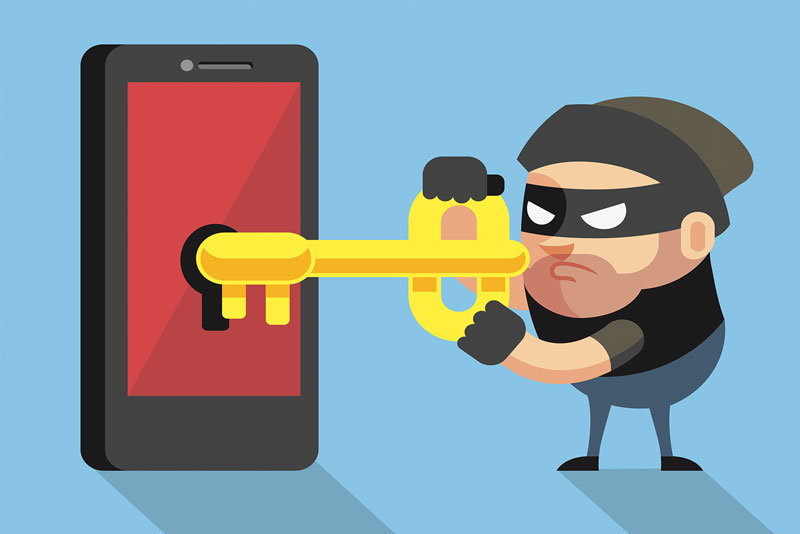 Прослушка на 
уровне клиента
Что угрожает электронным коммуникациям?
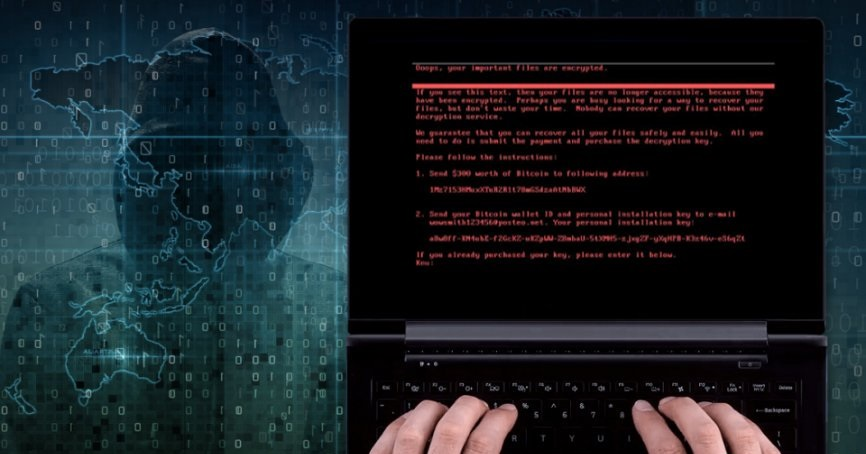 Перехват и расшифровка шифрованного сообщения
Что угрожает электронным коммуникациям?
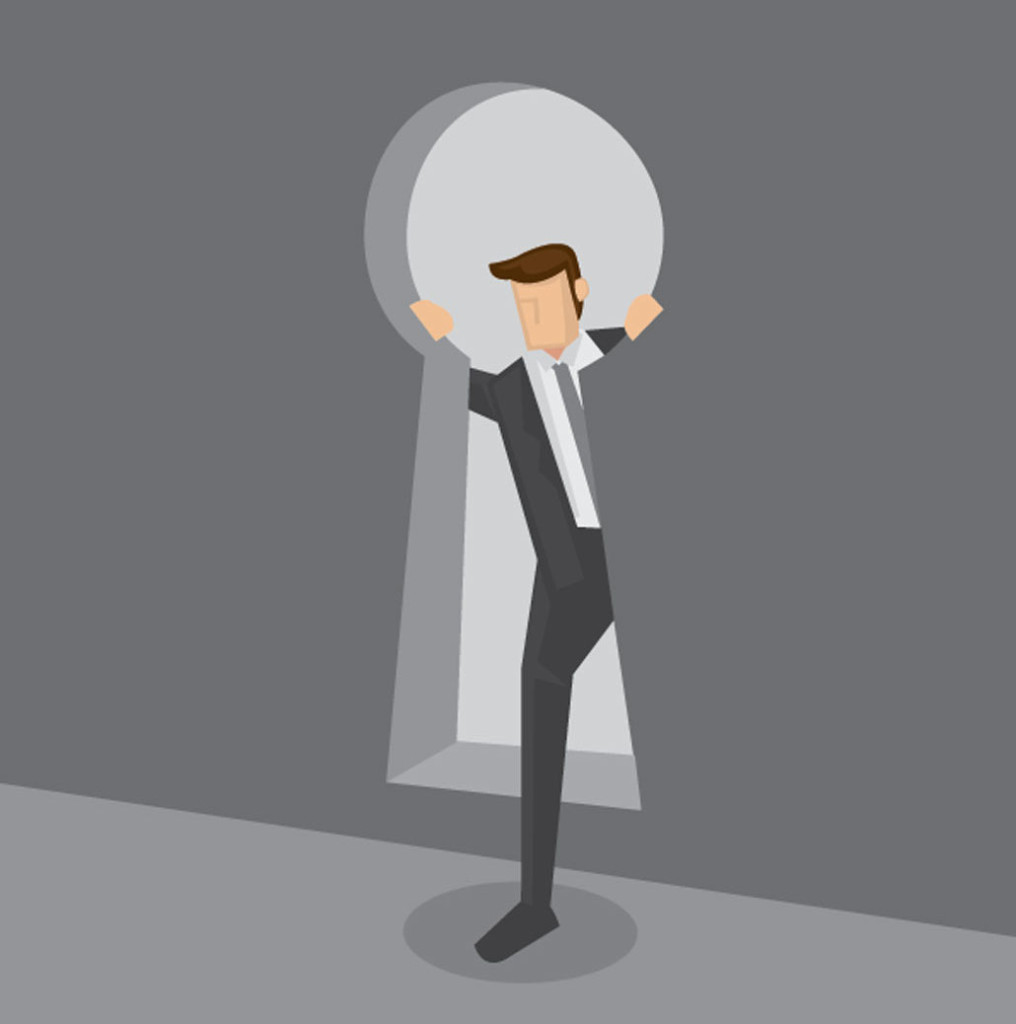 Уязвимости или закладки в  программном обеспечении
Что угрожает электронным коммуникациям?
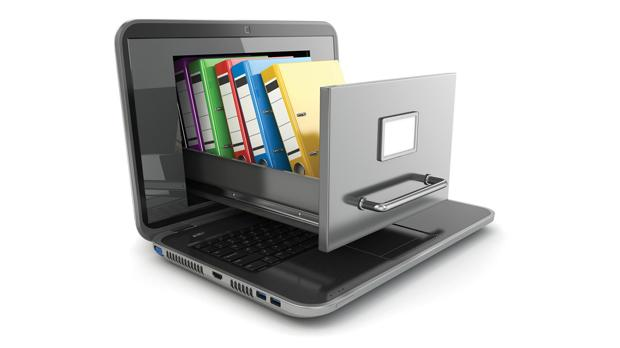 Незащищенное хранение информации на устройстве
Что угрожает электронным коммуникациям?
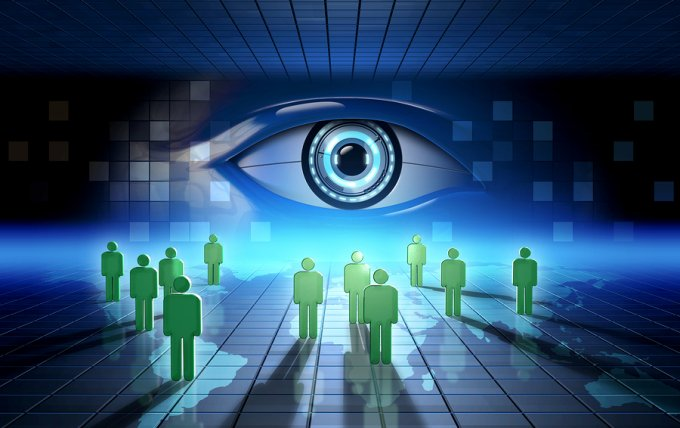 Бесконтрольные сбор и использование данных о пользователе
Какая платформа является безопасной?
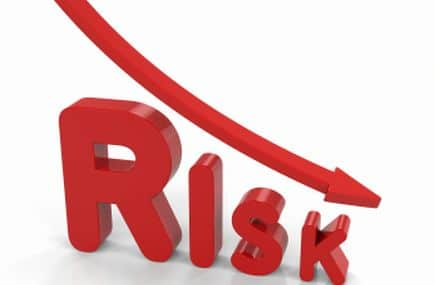 Минимизирует 
вышеперечисленные
риски
Как выбрать подходящую для себя платформу?
Оценить угрозы для организации
Сопоставить с особенностями платформ
Выбрать платформу с минимумом минусов и максимум плюсов
Как выбрать подходящую для себя платформу?
Угроза
Особенность
Получения доступа к переписке с устройства (кража пароля, под давлением...)
Варианты
Исчезающие сообщения
Signal
Telegram
Snapchat
Wickr
Bleep
….
Выбор
Signal
Дополнительные плюсы платформ?
Количество партнеров в сети
Открытость платформы и аудит кода
Признание специалистами в мире
Сквозное шифрование
Наличие десктоп версии
Удобство использования
Уровень поддержки
...
Что же такое цифровая гигиена?
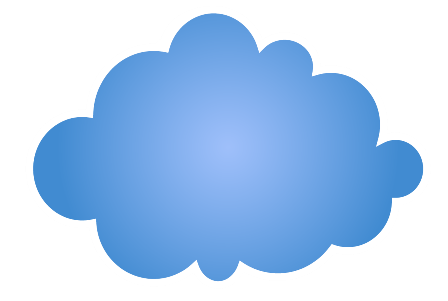 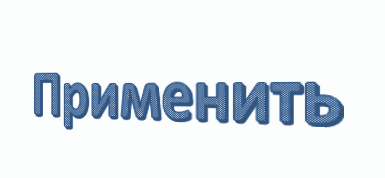 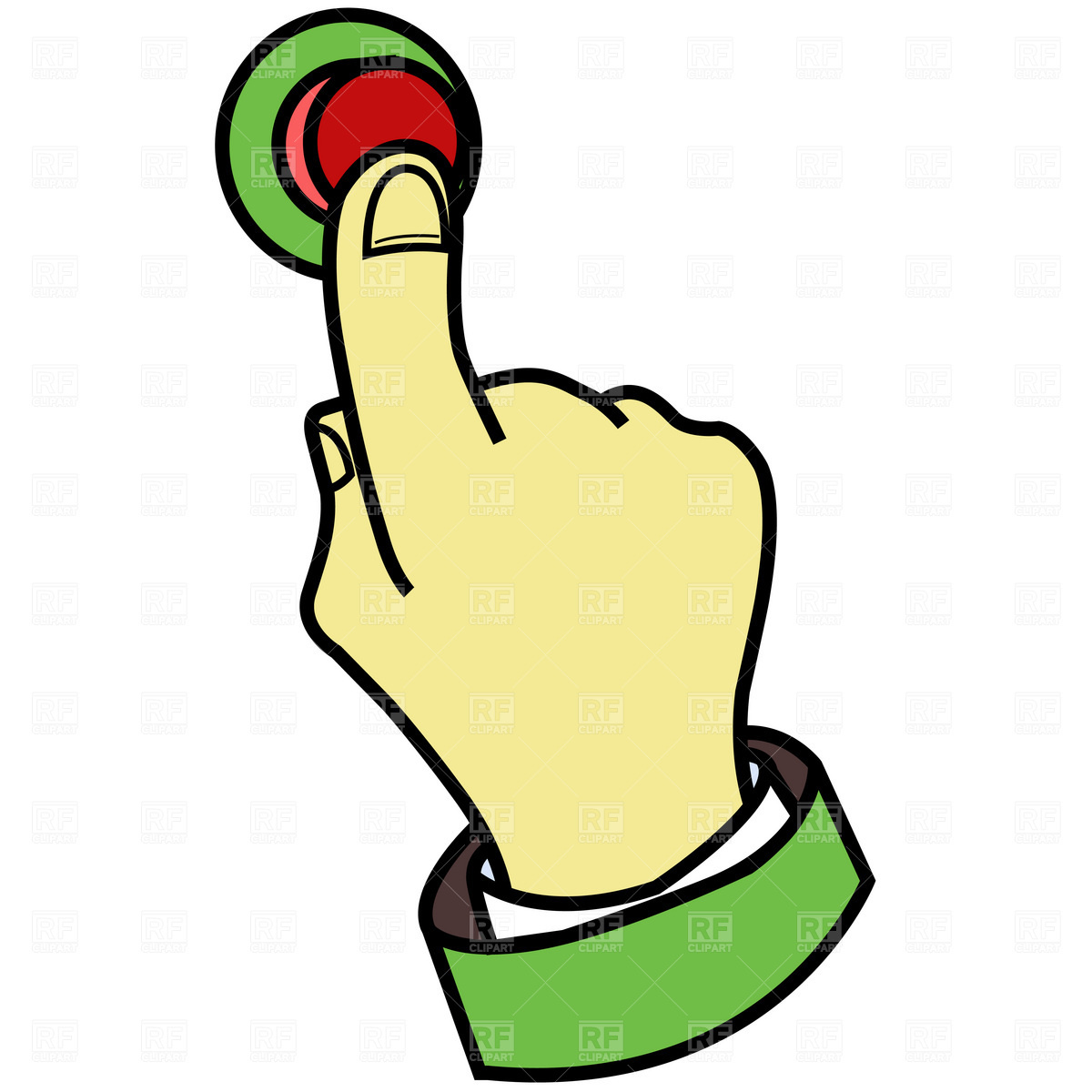 Знания
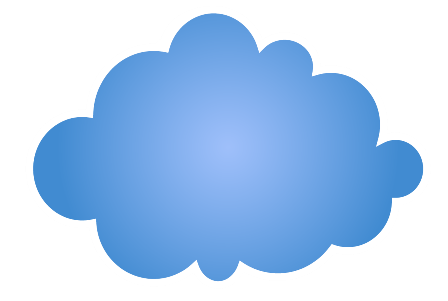 Здравый смысл
Безопасность коллектива - задача каждого!
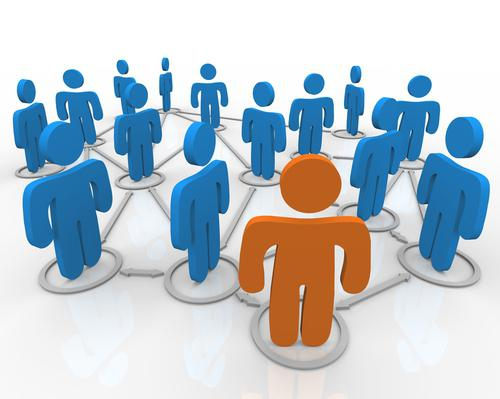